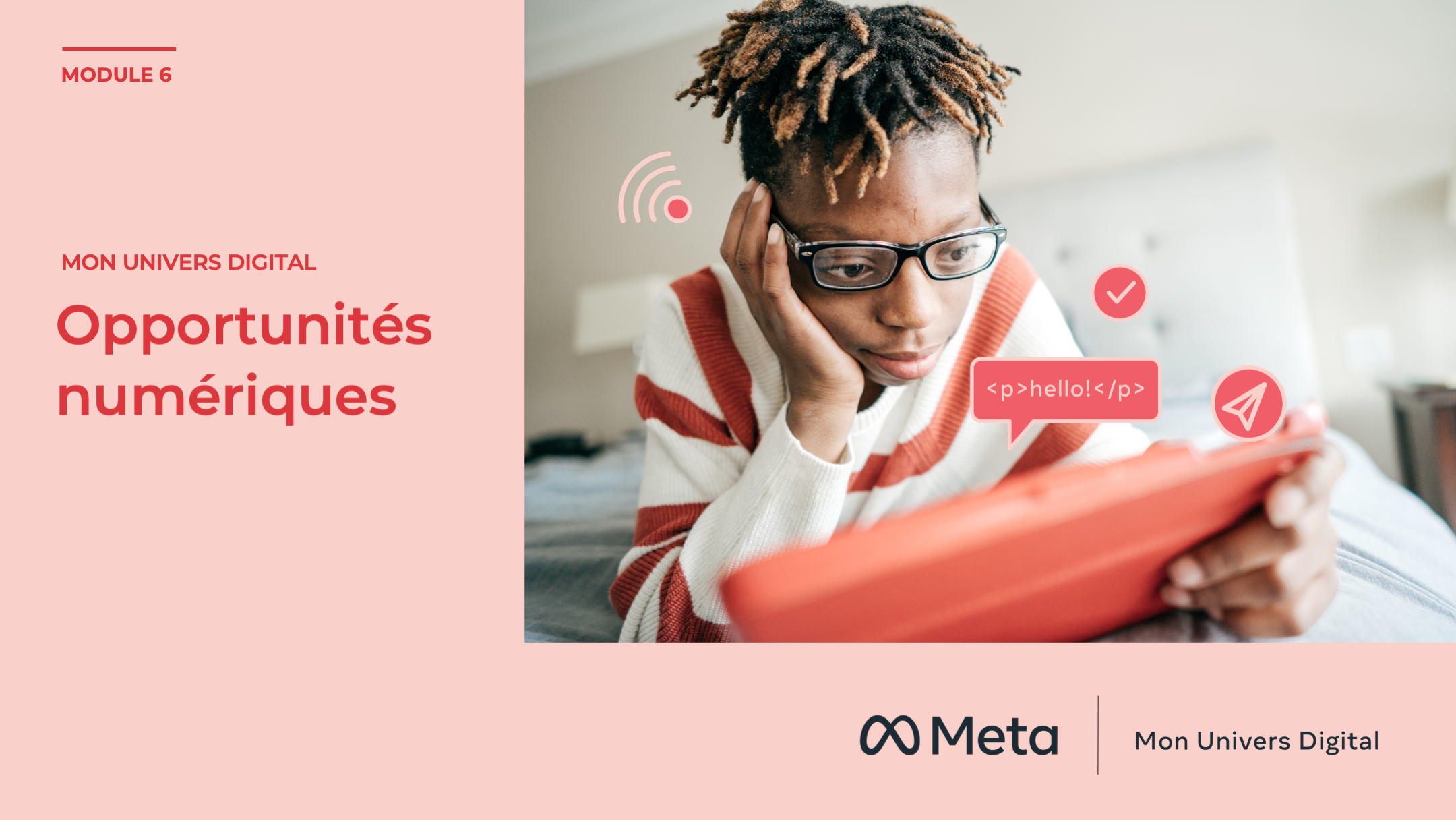 [Speaker Notes: Notes de l’intervenant(e) :

Les leçons et activités de cette section aident les participant(e)s à acquérir les compétences dont ils (elles) ont besoin pour tirer pleinement parti des possibilités offertes par le monde numérique. Celles-ci peuvent inclure la capacité à comprendre et à participer à des discussions sur l’intelligence artificielle, à comprendre et appliquer les concepts informatiques, à participer à la création, la collecte, l’interprétation et l’analyse de données, et à mener des activités économiques en ligne et hors ligne.]
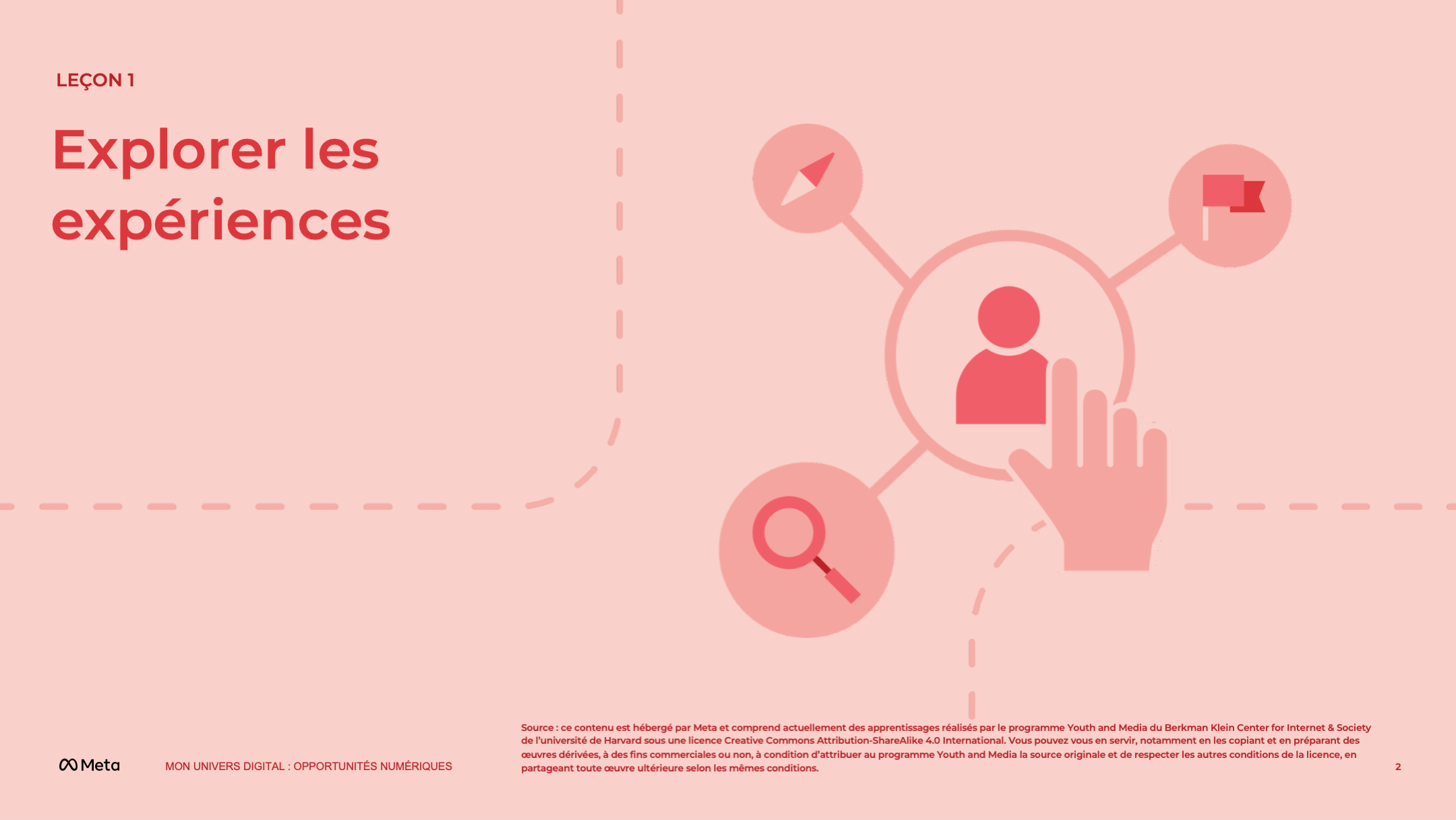 [Speaker Notes: Notes de l’intervenant(e) :
OBJECTIF DU COURS
Les participant(e)s vont apprendre à identifier des expériences spécifiques qui leur ont permis de devenir ce qu'ils (elles) sont aujourd'hui, à réfléchir à la manière dont ces expériences pourraient être déterminantes pour leur avenir, et à envisager des moyens de créer de nouvelles expériences qui les aideront à atteindre leurs objectifs.
TEMPS ESTIMÉ
1 heure

QUESTION ESSENTIELLE 
Comment vos expériences ont-elles façonné qui vous êtes aujourd’hui, et comment pouvez-vous créer de nouvelles expériences significatives ? 
MATÉRIEL 
Document « Relever un nouveau défi » 
Document « Mes objectifs » 
Ordinateur avec accès à Internet 
Projecteur et écran de projection 
Paper-board ou affiche (si un tableau n’est pas disponible) 
Marqueur 
Papier 
Stylos ou crayons 
PRÉPARATION 
Imprimez un document par étudiant(e).
Les élèves auront besoin d’un accès à Internet pour cette leçon.
Il existe plusieurs possibilités d’adapter le contenu à l’expérience de vos élèves et au contexte local. Ces opportunités sont indiquées comme « Note à l’enseignant(e) ». Nous vous suggérons de lire la leçon à l’avance et de préparer les exemples avant le début de la leçon.
FACULTATIF : COMPÉTENCE DIGCITCOMMIT D’ISTE
ÉQUILIBRÉ : Je prends des décisions éclairées sur la manière de gérer mon temps et mes activités en ligne et hors ligne.]
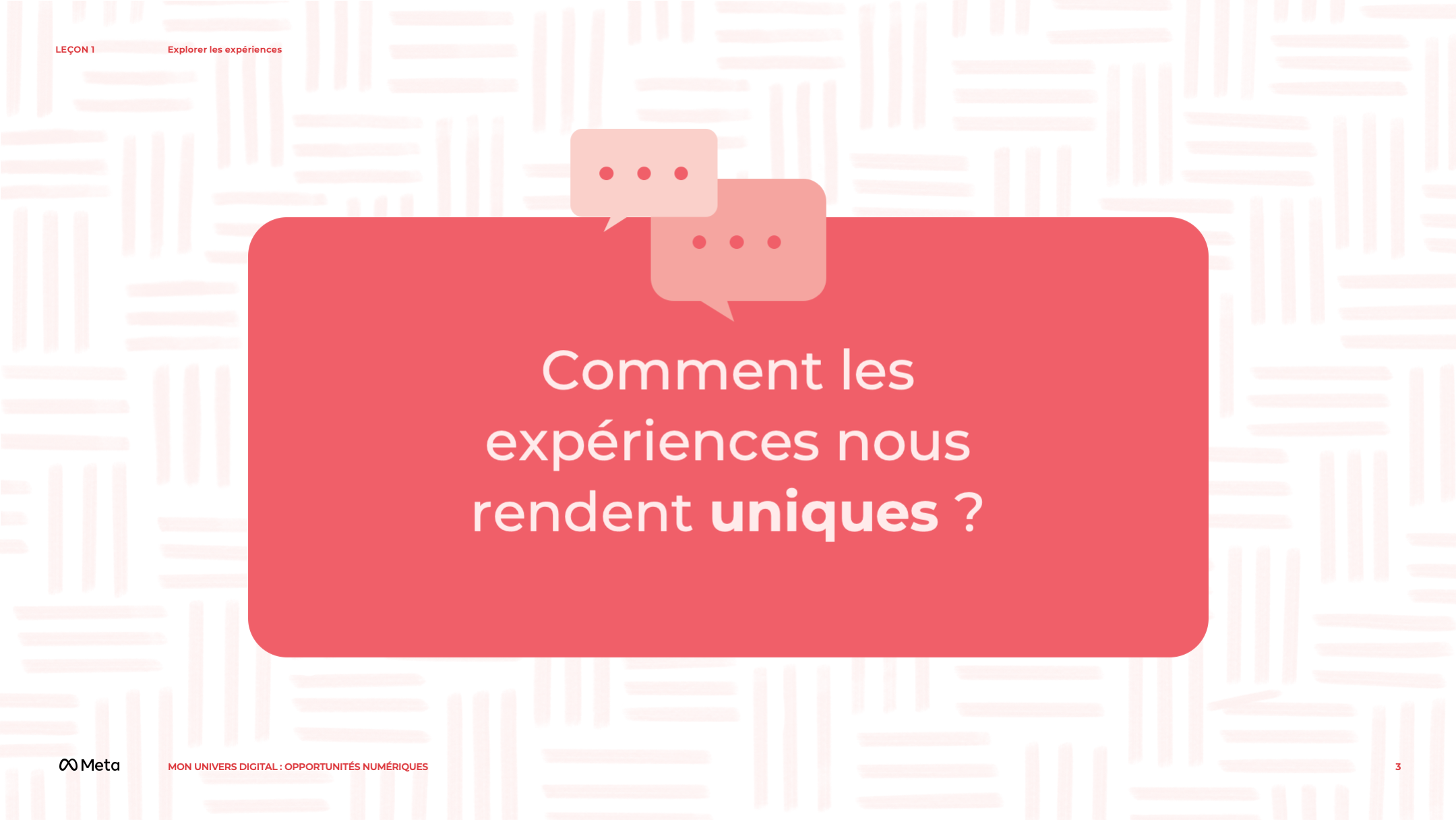 [Speaker Notes: Notes de l’intervenant(e) :
Comment les expériences nous rendent uniques

DITES À VOS ÉTUDIANT(E)S
Commençons aujourd’hui par réfléchir à nos expériences, plus précisément à nos expériences passées et à la manière dont elles influencent nos interactions avec le monde qui nous entoure.
Ce sont nos expériences individuelles qui rendent chacun d’entre nous unique. Nous avons tout(e)st nu des expériences diverses, dont certaines nous ont particulièrement marqué(e)s.
Appelons ces souvenirs très importants : « souvenirs essentiels ». Il s'agit d'événements qui se sont produits dans le passé et qui sont devenus essentiels à la construction de notre identité et de notre personnalité.
Par exemple, si vous adorez jouer du piano, peut-être que l'un de vos souvenirs les plus marquants est celui de la première fois où vous avez réussi à jouer un morceau très difficile. Ou peut-être que vous accordez une grande importance à la famille et que les vacances joyeuses de votre enfance sont l'un de vos meilleurs souvenirs.
Nos souvenirs essentiels sont parfois heureux. Mais ils peuvent aussi être tristes, loufoques ou sérieux, et peut-être même associer toutes ces émotions !
Quelle que soit la nature de ces expériences, elles nous ont fait voir le monde d’une manière unique.

NOTE À L’ENSEIGNANT(E)
L’exemple ci-dessus peut être adapté davantage pour refléter l’expérience et le contexte local de vos étudiant(e)s. Ces exemples ont pour but de montrer aux étudiant(e)s à comprendre ce qu’est un souvenir essentiel et comment il façonne le caractère d'une personne.]
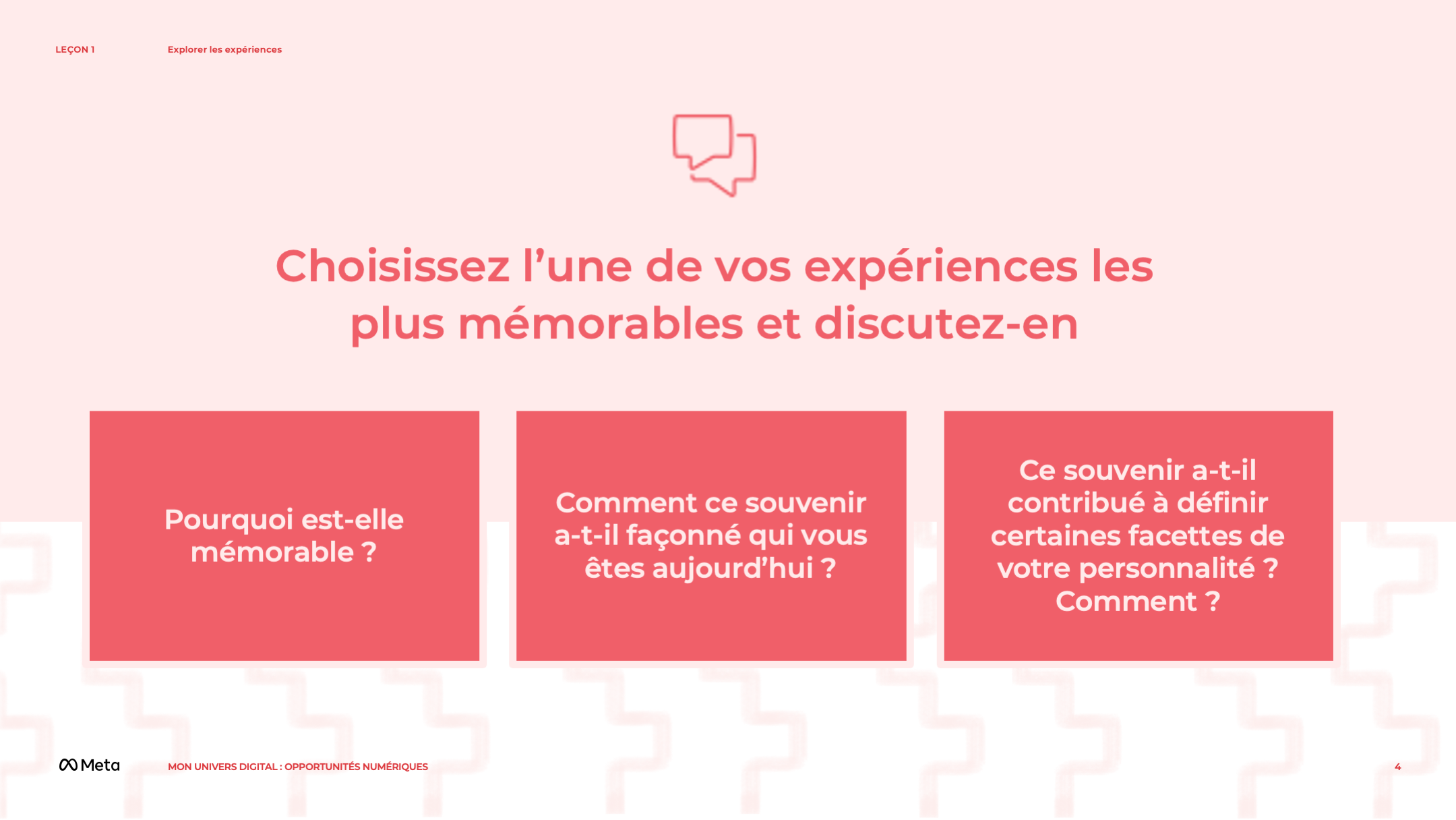 [Speaker Notes: Notes de l’intervenant(e) :
DITES À VOS ÉTUDIANT(E)S
Maintenant, j’aimerais que vous choisissiez au moins une de vos expériences les plus mémorables et que vous en discutiez en binôme. Pourquoi est-elle mémorable ? Comment ce souvenir a-t-il façonné qui vous êtes aujourd’hui ? Pensez aux « îles de la personnalité » dans la vidéo. Ce souvenir a-t-il été à l'origine d'une (ou plusieurs) de vos îles (autrement dit, a-t-il défini certains aspects de votre personnalité) ? Si oui, comment ? Vous aurez 10 minutes pour en discuter avec votre partenaire.
ACTIVITÉ INTERACTIVE EN CLASSE
Regroupez les participant(e)s en binômes. Donnez aux participant(e)s 10 minutes pour discuter de ces questions.
DEMANDEZ À VOS ÉTUDIANT(E)S
Quelqu’un veut-il partager une de ses expériences les plus mémorables ?
Après avoir réfléchi à la façon dont ces expériences ont contribué à définir votre personnalité, est-ce que certains parmi vous ont appris quelque chose de nouveau ou de surprenant sur eux (elles)-mêmes ?

Créer de nouvelles expériences

DITES À VOS ÉTUDIANT(E)S
Nous avons tous des souvenirs différents qui nous donnent une vision unique du monde et une manière d'interagir avec lui.

Certains de ces souvenirs sont particulièrement marquants pour nous, ce sont les les souvenirs essentiels, qui contribuent à définir qui nous sommes.

Si vous avez déjà terminé la 1ère partie : Comment les expériences nous rendent-elles uniques ? Vous pouvez ne pas tenir compte des exemples suivants.

Par exemple, disons que vous adorez lire et écrire des poèmes : votre amour pour la poésie contribue à faire de vous ce que vous êtes ! Peut-être que l'un de vos souvenirs essentiels est celui d'un membre de votre famille qui vous lisait des poèmes lorsque vous étiez plus jeune. Ou peut-être que vous êtes passionné(e) par les voyages et que vous aimez découvrir de nouvelles régions du monde. L'un de vos souvenirs essentiels est peut-être un voyage extraordinaire que vous avez fait à l'étranger lorsque vous étiez plus jeune.

Bien que nos expériences passées aient un impact sur notre identité, nous pouvons toujours en créer de nouvelles, mémorables et passionnantes, en vivant de nouvelles aventures et en établissant de nouveaux liens avec des personnes et des lieux.

Souvent, en fonction des choix que nous faisons, nous avons la possibilité de nous créer de nouvelles expériences.

Certains de ces choix peuvent sembler insignifiants. Mais même de petits changements dans nos décisions quotidiennes peuvent avoir un impact à long terme.

Supposons que vous voulez vraiment apprendre la guitare, mais que vous n’aviez pas de suffisamment de temps, à cause de vos devoirs et de vos activités extra-scolaires. En semaine, vous n’avez qu’une heure de temps libre par jour et vous passez ce temps à vous détendre en regardant la télévision. Il est très important de faire des choses pour se détendre, mais que se passerait-il si vous preniez 15 minutes sur cette heure pour jouer de la guitare chaque jour ou tous les deux jours ? Au fil du temps, cela vous permettrait de vous améliorer et de renforcer votre assurance à jouer de la guitare !

NOTE À L’ENSEIGNANT(E)
L’exemple ci-dessus peut être adapté davantage pour refléter l’expérience et le contexte local de vos étudiant(e)s. Les exemples ci-dessus ont pour but de montrer comment les expériences passées influent sur notre identité, mais de nouvelles expériences peuvent également façonner qui nous sommes.]
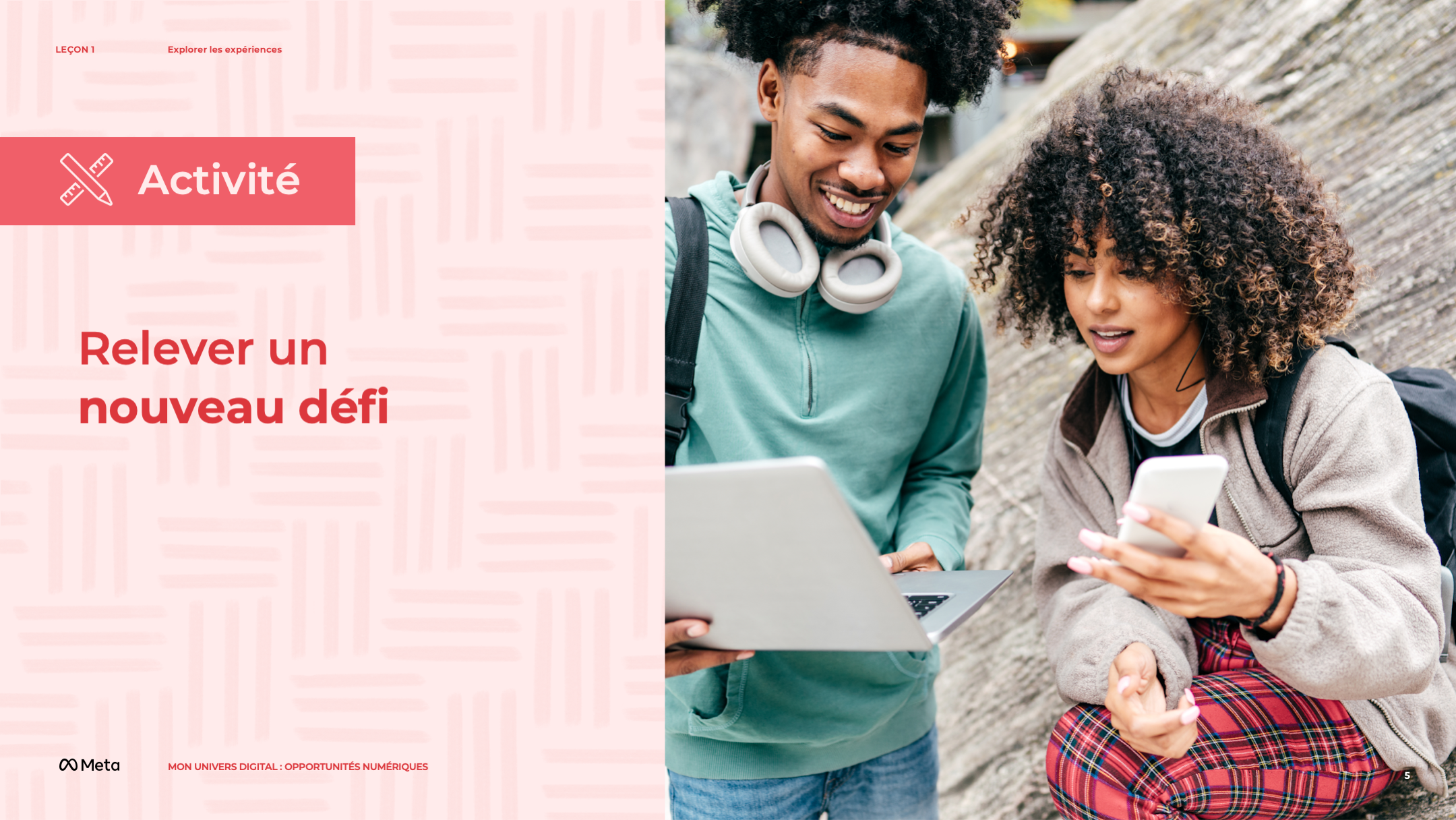 [Speaker Notes: Notes de l’intervenant(e) :

DITES À VOS ÉTUDIANT(E)S
Aujourd'hui, vous allez choisir un objectif à moyen terme (c'est-à-dire un objectif qui vous prendrait au moins plusieurs semaines à réaliser) que vous avez toujours voulu atteindre mais qui vous semblait trop difficile, et vous allez réfléchir à la manière dont vous pourriez l'atteindre. Il peut s'agir de faire preuve d'une plus grande attention, de faire régulièrement du sport ou encore de se former dans un domaine qui vous a toujours intéressé(e) (comme la photographie ou une certaine période de l'histoire).
Prenons les 15 prochaines minutes pour répondre à quelques questions qui vous permettront de commencer à réfléchir à l'objectif que vous souhaitez atteindre et aux stratégies que vous pouvez utiliser pour y parvenir.
ACTIVITÉ INTERACTIVE EN CLASSE
Distribuez le document « Relever un nouveau défi » et des stylos ou crayons. Accordez aux participant(e)s 15 minutes pour compléter le document.]
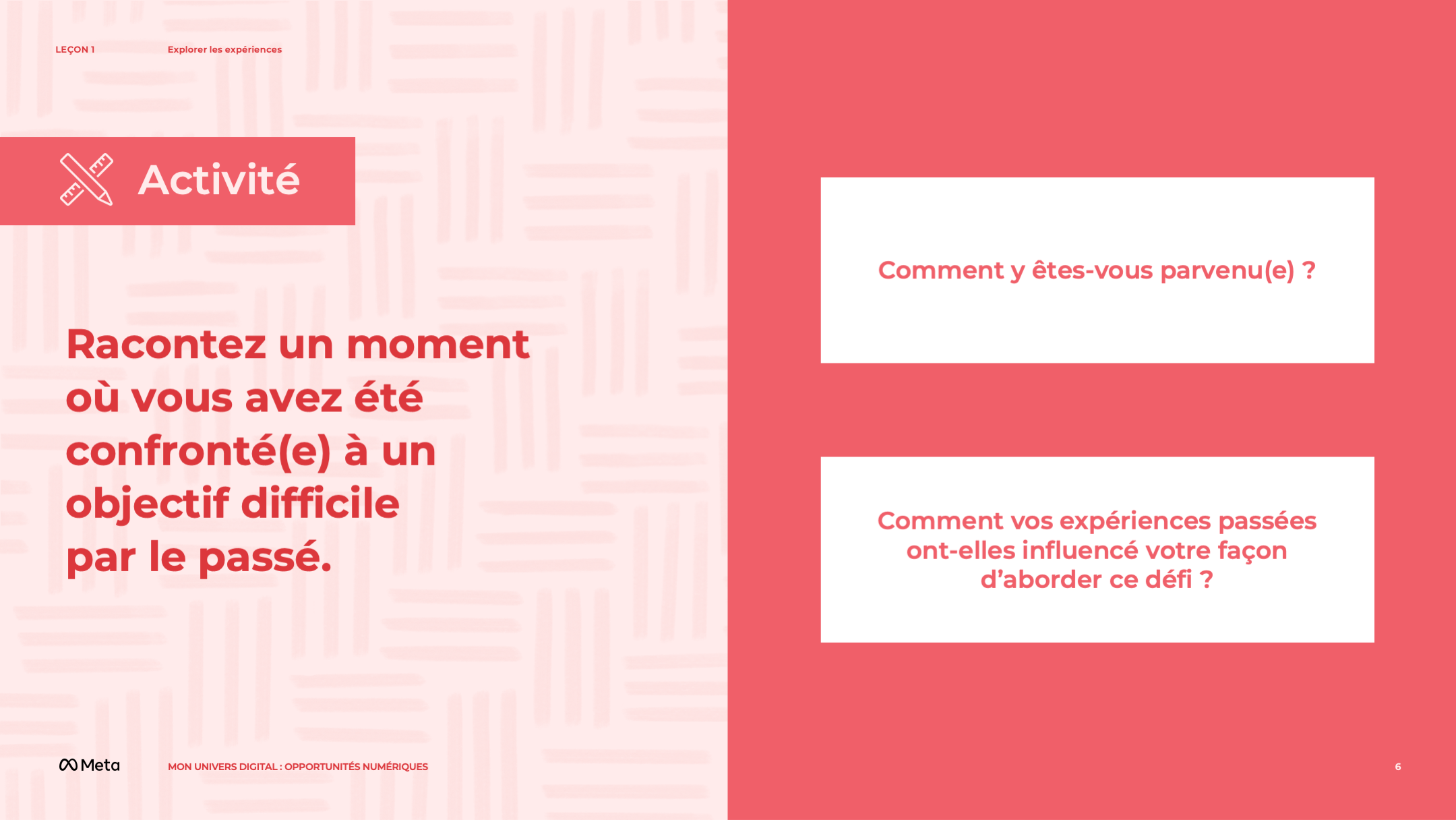 [Speaker Notes: Notes de l’intervenant(e) :
DITES À VOS ÉTUDIANT(E)S
Reprenons ensemble.
Dans un premier temps, il est très important, lorsque vous abordez de nouveaux problèmes, de réfléchir à ce qui vous motive.
Le fait d'avoir un but nous pousse à avancer lorsque nous nous heurtons à des obstacles pour atteindre nos objectifs.
Il est également utile de tenir compte de vos expériences passées. En particulier, les objectifs difficiles que vous avez atteints dans le passé et la manière dont vous y êtes arrivé(e). Avez-vous utilisé certaines stratégies, peut-être basées sur des expériences passées, qui ont été vraiment efficaces ?
Supposons, par exemple, que vous ayez pour objectif de faire du sport plus fréquemment. Peut-être qu'une stratégie que vous avez utilisée dans le passé consiste à faire du sport à un moment précis de la journée qui vous convient parfaitement, comme le matin. Ou, compte tenu de vos expériences passées, vous savez que vous appréciez davantage les choses lorsque vous les faites avec un(e) ami(e). Si votre objectif est de faire du sport plus souvent, vous pourriez envisager d'en faire avec un(e) ami(e).

NOTE À L’ENSEIGNANT(E)
L’exemple ci-dessus peut être adapté davantage pour refléter l’expérience et le contexte local de vos étudiant(e)s.
DEMANDEZ À VOS ÉTUDIANT(E)S
Qui parmi vous aimerait raconter un moment de confrontation à un objectif difficile par le passé et expliquer comment cet objectif a été atteint ? Vos expériences passées ont-elles influencé votre façon d’aborder ce défi ?
Notez certaines des réponses des participant(e)s sur un paper-board ou une affiche. Certaines idées peuvent servir d’inspiration à d’autres.
DITES À VOS ÉTUDIANT(E)S
Super ! Merci d’avoir partagé cela !
Lorsqu’on envisage d’essayer quelque chose de nouveau, on est parfois freiné par la peur de ne pas faire ou dire les bonnes choses, de décevoir les autres et, en fin de compte, de ne pas réussir.
Mais il existe des moyens de surmonter cette peur. Par exemple, le fait de mieux comprendre une situation vous aidera à modifier la façon dont vous la percevez, de sorte que certaines réflexions (telles que « Je suis trop inexpérimenté(e) pour faire X ! ») ne vous empêcheront pas d’atteindre vos objectifs.
Il existe plusieurs façons de développer une approche plus réfléchie des nouveaux défis.
Une solution consiste à penser à ce que quelqu’un d’autre vous dirait si vous lui confiiez ce que vous voulez réaliser. Si vous parliez, disons, à un(e) de vos ami(e)s d’un nouveau défi que vous voulez relever, que pensez-vous qu’il ou elle dirait ? Comment vous soutiendrait-il/elle ?
Vous pouvez également demander conseil directement à un(e) ami(e) ou à une personne en qui vous avez confiance, comme un membre de la famille, un(e) enseignant(e) ou un mentor.
DEMANDEZ À VOS ÉTUDIANT(E)S
Avez-vous déjà essayé d’aborder un objectif ou un problème sous un angle différent, vous permettant finalement de voir la solution à ce problème d’une manière plus claire ?]
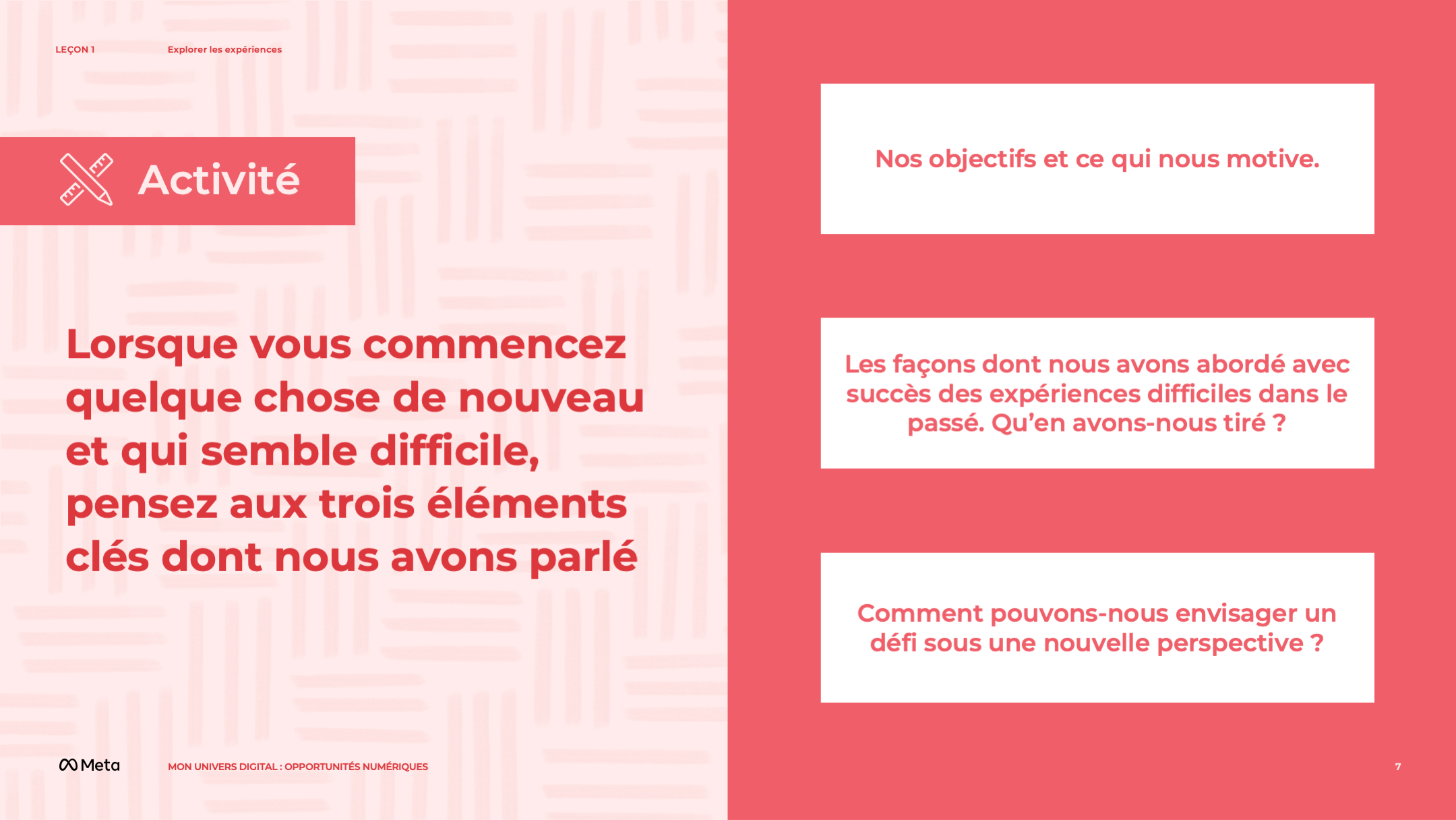 [Speaker Notes: Notes de l’intervenant(e) :
Devoirs

DITES À VOS ÉTUDIANT(E)S
Maintenant, revenons au défi que vous aimeriez accomplir et que vous avez écrit sur le document « Relever un nouveau défi ».
Lorsque vous commencez quelque chose de nouveau qui semble difficile, il peut être très utile de penser aux trois éléments clés dont nous avons parlé aujourd’hui :
Premièrement, nos objectifs et ce qui nous motive.
Deuxièmement, les façons dont nous avons abordé avec succès des expériences difficiles par le passé et les leçons que nous en avons tirées.
Et troisièmement, les façons d’envisager un défi sous une nouvelle perspective.
Notez ces éléments sur un paper-board ou une affiche.
Appliquons ce que nous avons appris en définissant les premières mesures concrètes à prendre pour atteindre votre objectif !
Je vais distribuer un programme sur quatre semaines dans lequel je veux que vous écriviez, pour chaque semaine, au moins deux choses que vous pouvez faire pour atteindre l’objectif visé. Ces choses ne doivent pas nécessairement être très importantes, elles peuvent prendre seulement 10 à 15 minutes par semaine ! Réfléchissez à la façon dont, si tel est le cas, vos expériences passées ont influencé les mesures que vous envisagez de prendre, et notez-le dans la troisième colonne du document. Vous disposerez de 10 minutes pour faire cet exercice.]
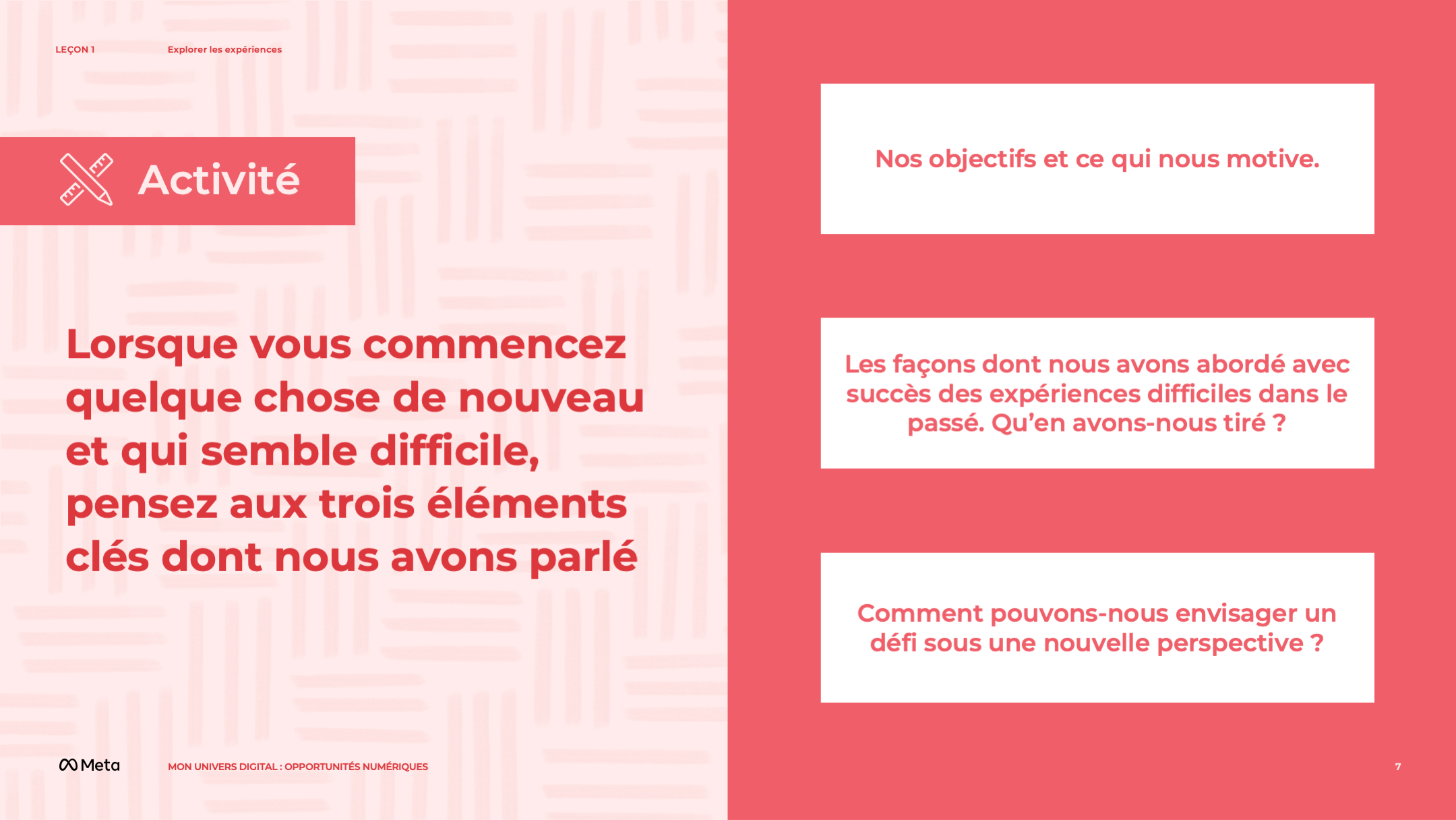 [Speaker Notes: Notes de l’intervenant(e) :
ACTIVITÉ INTERACTIVE EN CLASSE
Distribuez le document « Mes objectifs ». Accordez aux participant(e)s 10 minutes pour travailler sur le document. 
DEMANDEZ À VOS ÉTUDIANT(E)S
Qui veut présenter les mesures qu’il ou elle va employer pour essayer d’atteindre son objectif ?
Ces mesures ont-elles été influencées par vos expériences passées ? Si oui, comment ?
DITES À VOS ÉTUDIANT(E)S
Merci de nous faire part des moyens que vous allez mettre en œuvre pour atteindre votre objectif !
Aujourd’hui, nous avons appris que même si vos expériences passées ont contribué à faire de vous ce que vous êtes actuellement, vous êtes toujours en mesure de créer de nouvelles expériences stimulantes et passionnantes, même en avançant à petits pas.
Je vous invite à travailler à la réalisation de votre objectif en suivant les étapes que vous avez définies pour l’avenir. N’hésitez pas à tenir vos ami(e)s et votre famille informés de vos progrès !]
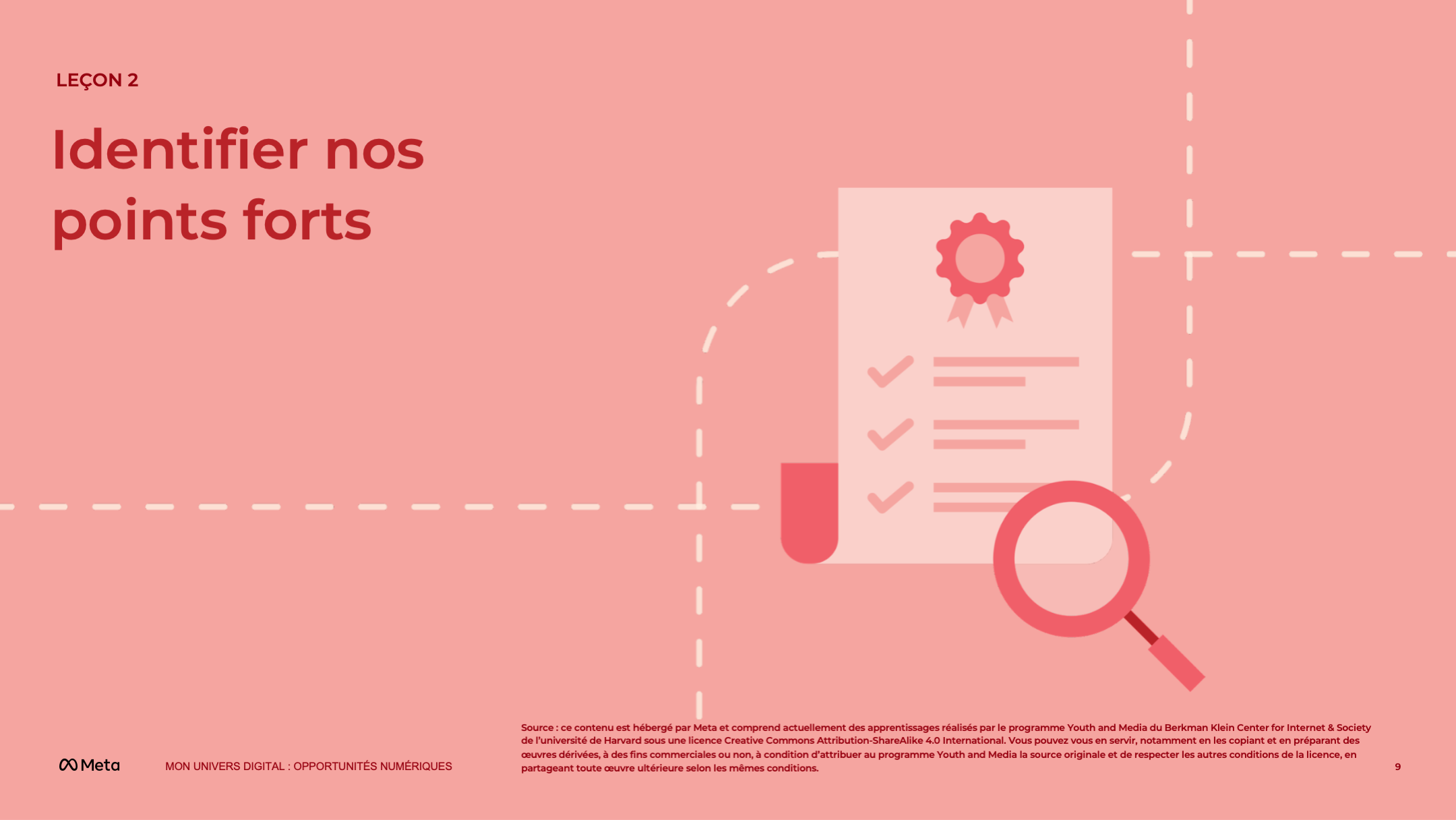 [Speaker Notes: Notes de l’intervenant(e) :
OBJECTIF DU COURS
Les participant(e)s vont identifier trois types de compétences qu’ils possèdent, des compétences transférables, des compétences liées aux connaissances ou aux domaines et des traits de personnalité, et réfléchir à la manière dont ils (elles) peuvent combiner ces compétences et les appliquer à des opportunités futures.
TEMPS ESTIMÉ
30 minutes

QUESTION ESSENTIELLE 
Comment pouvez-vous combiner vos compétences de manière créative pour saisir les opportunités qui vous passionnent ? 
MATÉRIEL 
Document « Évaluez vos compétences (verbe, nom et adjectif) ! » 
Papier 
Stylos ou crayons
PRÉPARATION
Imprimez un document par étudiant(e).
Les élèves auront besoin d’un accès à Internet pour cette leçon.
Il existe plusieurs possibilités d’adapter le contenu à l’expérience de vos élèves et au contexte local. Ces opportunités sont indiquées comme « Note à l’enseignant(e) ». Nous vous suggérons de lire la leçon à l’avance et de préparer les exemples avant le début de la leçon.
COMPÉTENCE DIGCITCOMMIT D’ISTE
ÉQUILIBRÉ : Je prends des décisions éclairées sur la manière de gérer mon temps et mes activités en ligne et hors ligne.]
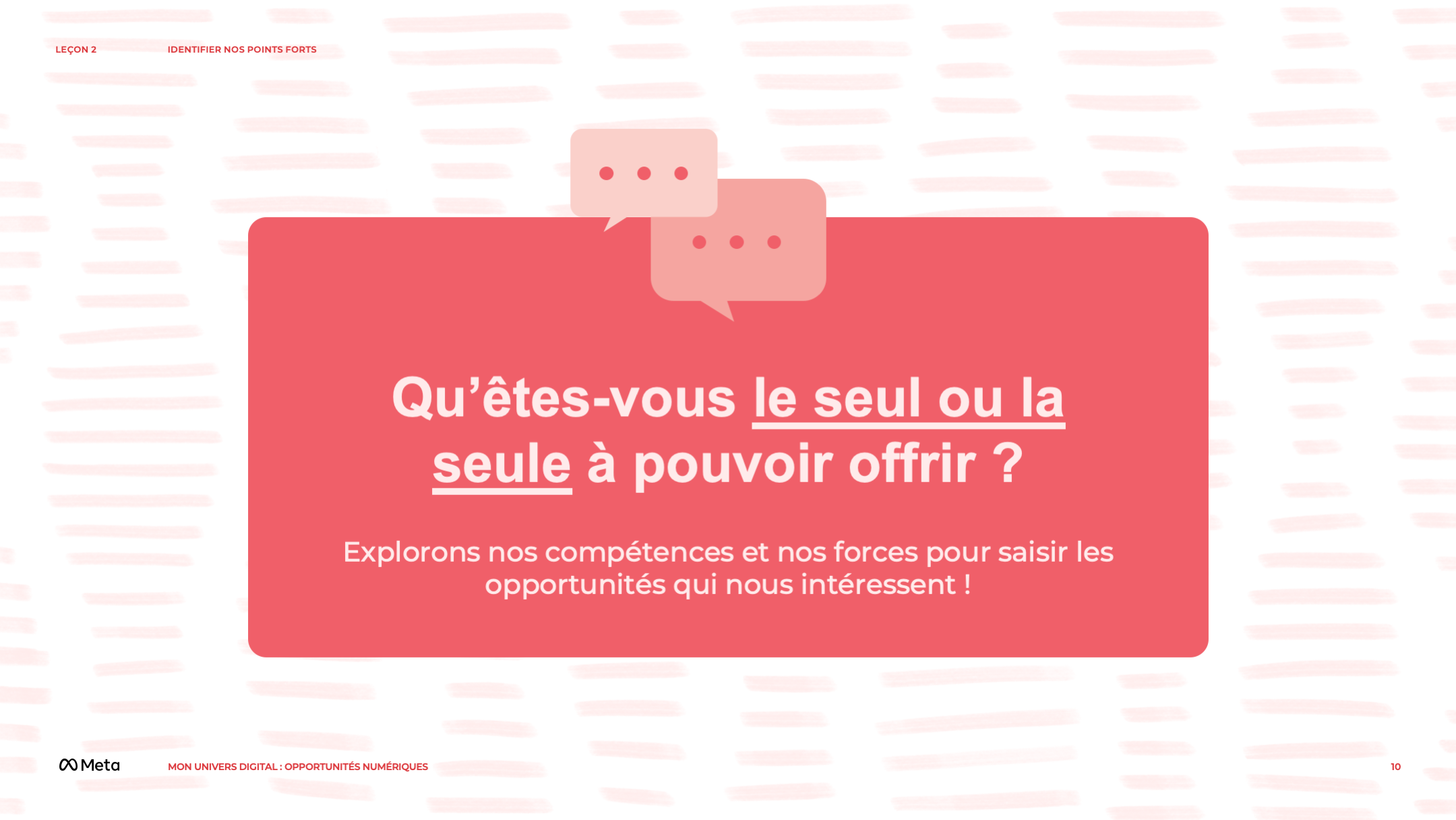 [Speaker Notes: Notes de l’intervenant(e) :
Qu’êtes vous le seul ou la seule à pouvoir offrir ?

DITES À VOS ÉTUDIANT(E)S
Aujourd’hui, nous allons nous concentrer sur la découverte de nos compétences et de nos points forts, et sur la façon dont nous pouvons les utiliser afin de saisir les opportunités qui nous intéressent.
Parfois, il peut être difficile de trouver comment transposer vos centres d’intérêt et vos loisirs en compétences que vous pouvez mobiliser pour différentes opportunités, qu’il s’agisse de bénévolat, d’un stage, d’une université ou d’un parcours professionnel. Mais avec un peu d’entraînement, il est possible d’y parvenir !
Dans un premier temps, il est important d’identifier les compétences que vous avez développées à l’école et en dehors.]
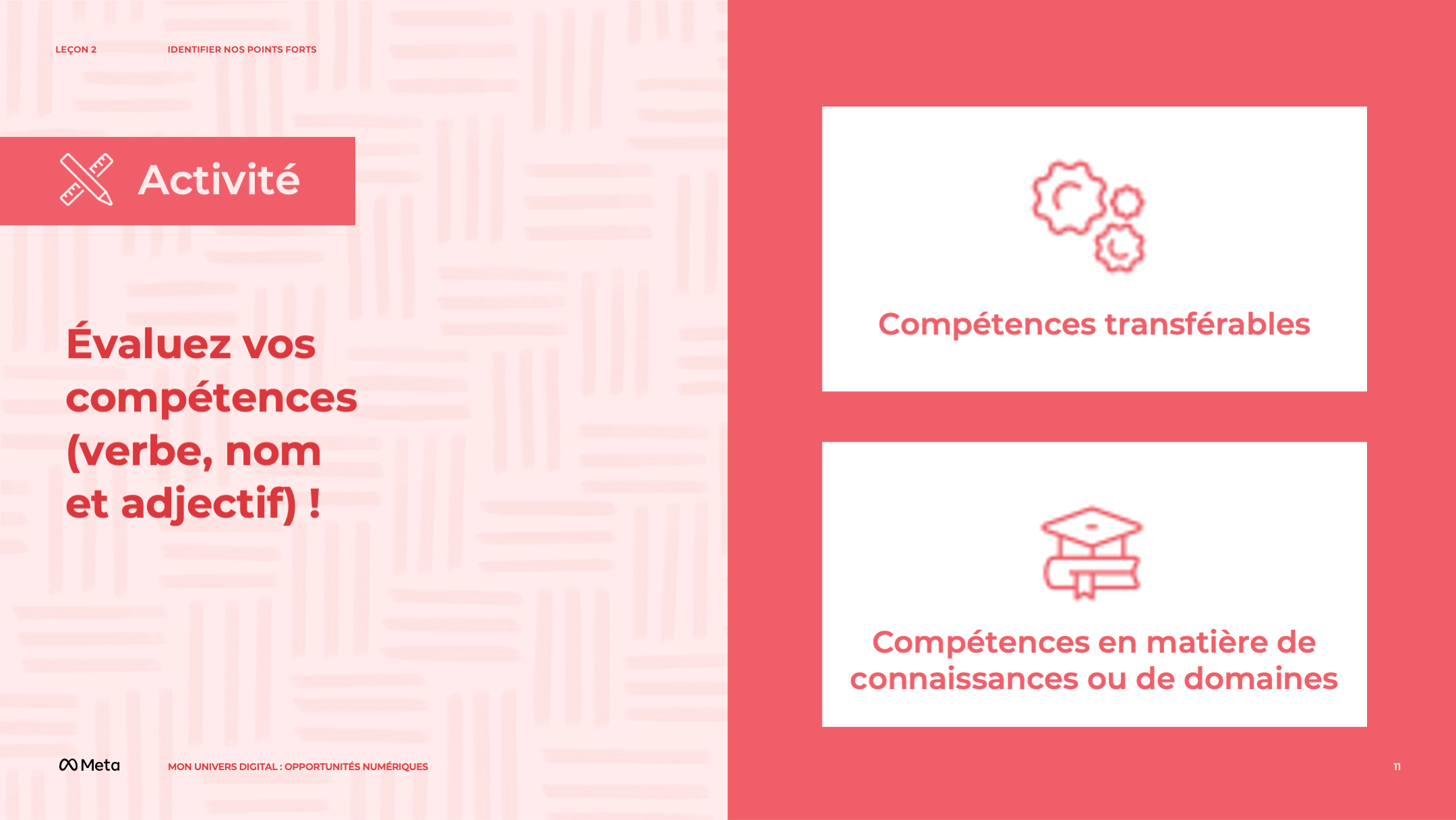 [Speaker Notes: Notes de l’intervenant(e) :
ACTIVITÉ INTERACTIVE EN CLASSE
Distribuez le document « Évaluez vos compétences (verbe, nom et adjectif) ! » et des stylos ou crayons.]
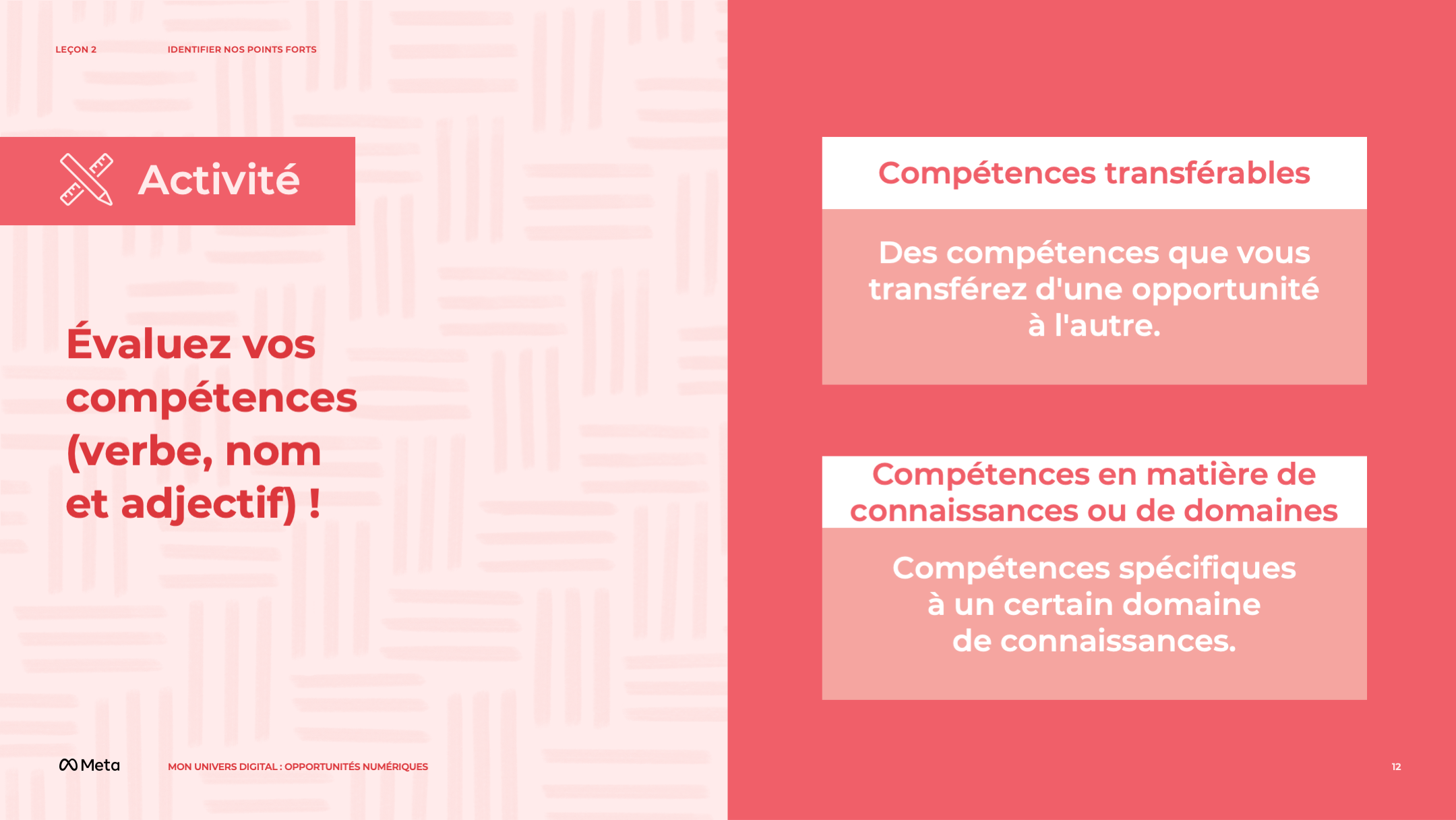 [Speaker Notes: Notes de l’intervenant(e) :
DITES À VOS ÉTUDIANT(E)S
Dans le document, vous trouverez des listes de deux types de compétences différentes : 1) les compétences transférables et 2) les compétences liées aux connaissances ou à un domaine. Vous pouvez considérer comme compétences transférables celles que vous pouvez facilement transférer d’une opportunité à une autre. Par exemple, savoir s’adapter à de nouvelles situations et collaborer avec les autres peut vous aider à vous épanouir, où que vous soyez, que ce soit à l’école ou dans la carrière que vous choisirez (dans la santé, l’enseignement ou la programmation). Vous pouvez également compter des verbes comme « rechercher », « planifier » ou « négocier » comme compétences transférables. Les compétences liées aux connaissances ou à un domaine sont celles qui sont spécifiques à un domaine spécifique de connaissances, comme les arts visuels (par ex : la conception graphique) ou les sciences (par ex. : la chimie). Ces compétences peuvent consister, par exemple, à savoir comment créer une page web, à concevoir des infographies amusantes pour des articles ou à réaliser une expérience de chimie en laboratoire. Vous avez peut-être acquis ces compétences à l’école, dans le cadre d’un programme extrascolaire, dans des livres, auprès d’un mentor, ou tout simplement par vous-même. Ces compétences sont assimilables à des noms, comme « biologie », « théâtre » ou « statistiques ».
Ce document contient également une colonne pour les compétences qui, selon nous, décrivent la manière dont nous faisons les choses dans notre vie quotidienne. Ces compétences sont appelées « traits de personnalité » et peuvent être considérées comme des adjectifs. Par exemple, il se peut que vous ayez une approche créative pour aborder les problèmes et que vous aimiez sortir des sentiers battus. Ou bien que vous soyez très attentionné(e) envers les autres et que vous vous efforciez toujours de faire en sorte que les situations soient aussi inclusives et équitables que possible. Ou bien encore, que vous ayez un mental d’acier, ce qui vous permet de persévérer même si vous rencontrez des obstacles.
En regardant votre document « Évaluez vos compétences (verbe, nom et adjectif) ! » je voudrais que vous preniez les 10 prochaines minutes pour évaluer votre niveau de compétence pour chaque compétence transférable et chaque compétence de connaissance/domaine. Pour l’instant, ignorez la dernière colonne : les traits de personnalité.
Certaines compétences en matière de connaissances ou de domaines nécessitent un peu plus de précision. Par exemple, sous la rubrique « arts du spectacle », vous pouvez indiquer si vous êtes très doué(e) pour jouer du piano. Dans la colonne « sous-domaine », n’hésitez pas à indiquer le sous-domaine de connaissances spécifique dans lequel vous êtes compétent(e) !
Il y a également quelques lignes vides au bas de la liste des connaissances/domaines de compétences. Si vous constatez que certains domaines de compétences qui vous passionnent ne figurent pas dans la liste, vous pouvez les ajouter !

NOTE À L’ENSEIGNANT(E)
L’exemple ci-dessus peut être adapté davantage pour refléter l’expérience et le contexte local de vos étudiant(e)s. Les exemples ci-dessus ont pour but d'enseigner aux étudiant(e)s la différence entre les compétences transférables et les compétences liées aux connaissances/domaines.
ACTIVITÉ INTERACTIVE EN CLASSE
Donnez aux participant(e)s 10 minutes pour remplir les colonnes « compétences transférables » et « compétences liées aux connaissances ou aux domaines » du document.
DITES À VOS ÉTUDIANT(E)S
Maintenant, choisissez au moins cinq compétences (parmi les compétences transférables et celles liées aux connaissances ou aux domaines) pour lesquelles vous avez obtenu une note élevée (c’est-à-dire un 4 ou un 5). Réfléchissez à la manière dont vous mobilisez ces compétences. Peut-être est-ce « avec gentillesse », « avec créativité », ou peut-être « avec souplesse » : ce sont vos traits de personnalité. Afin de définir ces compétences, vous pouvez vous demander : « Comment votre famille ou vos amis vous décrivent-ils ? » et « Comment abordez-vous les nouvelles tâches ou activités ? » Prenez quelques minutes pour écrire quelques adjectifs dans la colonne « Traits de personnalité/adjectif » de votre document.
ACTIVITÉ INTERACTIVE EN CLASSE
Donnez aux participant(e)s cinq minutes pour noter quelques traits de personnalité sur le document.
DITES À VOS ÉTUDIANT(E)S
J’espère que cet exercice vous aura permis de découvrir certaines de vos forces, qui peuvent être considérées comme un mélange de noms, de verbes et d’adjectifs.
Lorsque vous réfléchissez à des opportunités futures qui vous intéressent, n’oubliez pas que ce qui vous rend unique, ce n’est pas d’avoir plusieurs noms, verbes ou adjectifs pris individuellement. La façon dont vous les associerez au final vous aidera à mieux comprendre ce que vous seul(e) pouvez offrir au monde !]
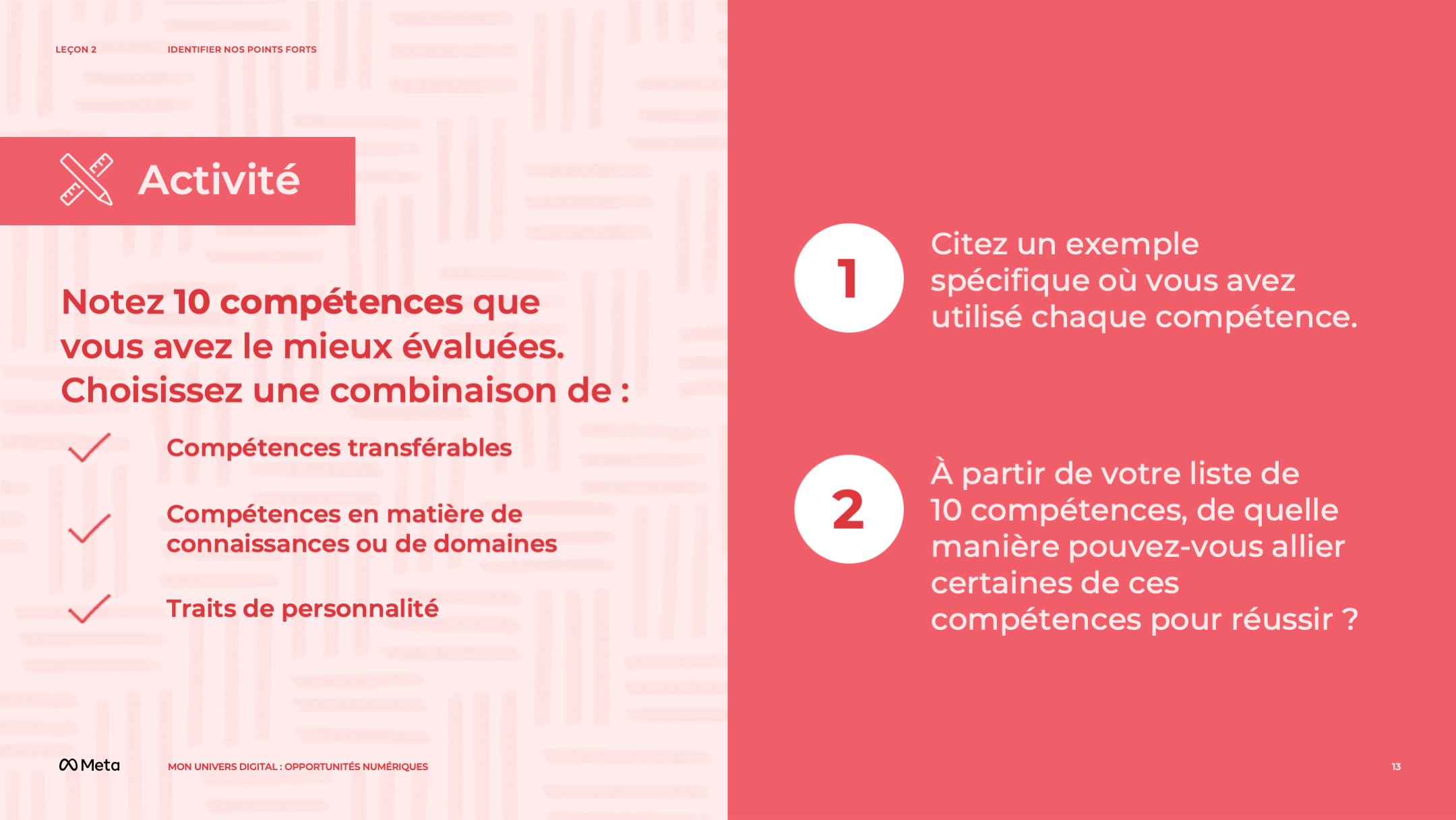 [Speaker Notes: Notes de l’intervenant(e) :
Devoirs

DITES À VOS ÉTUDIANT(E)S
Après avoir rempli la feuille de travail, notez les 10 compétences que vous avez le mieux évaluées. Essayez de choisir un mélange de compétences transférables et de compétences liées aux connaissances ou à un domaine (et ajoutez-y quelques traits de personnalité que vous avez notés), c’est-à-dire des compétences liées aux verbes, aux noms et aux adjectifs. Pour chacune des 10 compétences, donnez un exemple SPÉCIFIQUE d’une occasion où vous avez utilisé cette capacité. Enfin, choisissez dans votre liste au moins cinq compétences et réfléchissez à la manière dont vous pourriez les combiner pour saisir et mener à bien les opportunités qui vous intéressent. Expliquez dans un paragraphe sous votre liste comment vous combineriez ces compétences. 

Par exemple, disons que je suis un(e) étudiant(e) dont la vocation est d'être médecin un jour. J'ai de très bons résultats en biologie et en chimie (compétences en matière de connaissances ou de domaines) et je suis également très doué(e) pour communiquer avec les autres et résoudre des problèmes (compétences transférables). De plus, je pense que j’ai une approche très patiente et professionnelle par rapport aux nouveaux projets (compétence personnelle). Ces compétences me serviront à l'avenir, une fois que j'aurai obtenu mon diplôme, pour soigner les patients, les guérir de leurs maladies et améliorer considérablement leur qualité de vie, dans l'espoir de devenir un jour médecin spécialiste. 

NOTE À L’ENSEIGNANT(E)
L’exemple ci-dessus peut être adapté davantage pour refléter l’expérience et le contexte local de vos étudiant(e)s. Les exemples ci-dessus ont pour but d'enseigner aux étudiant(e)s la différence entre les compétences transférables et les compétences liées aux connaissances/domaines.]
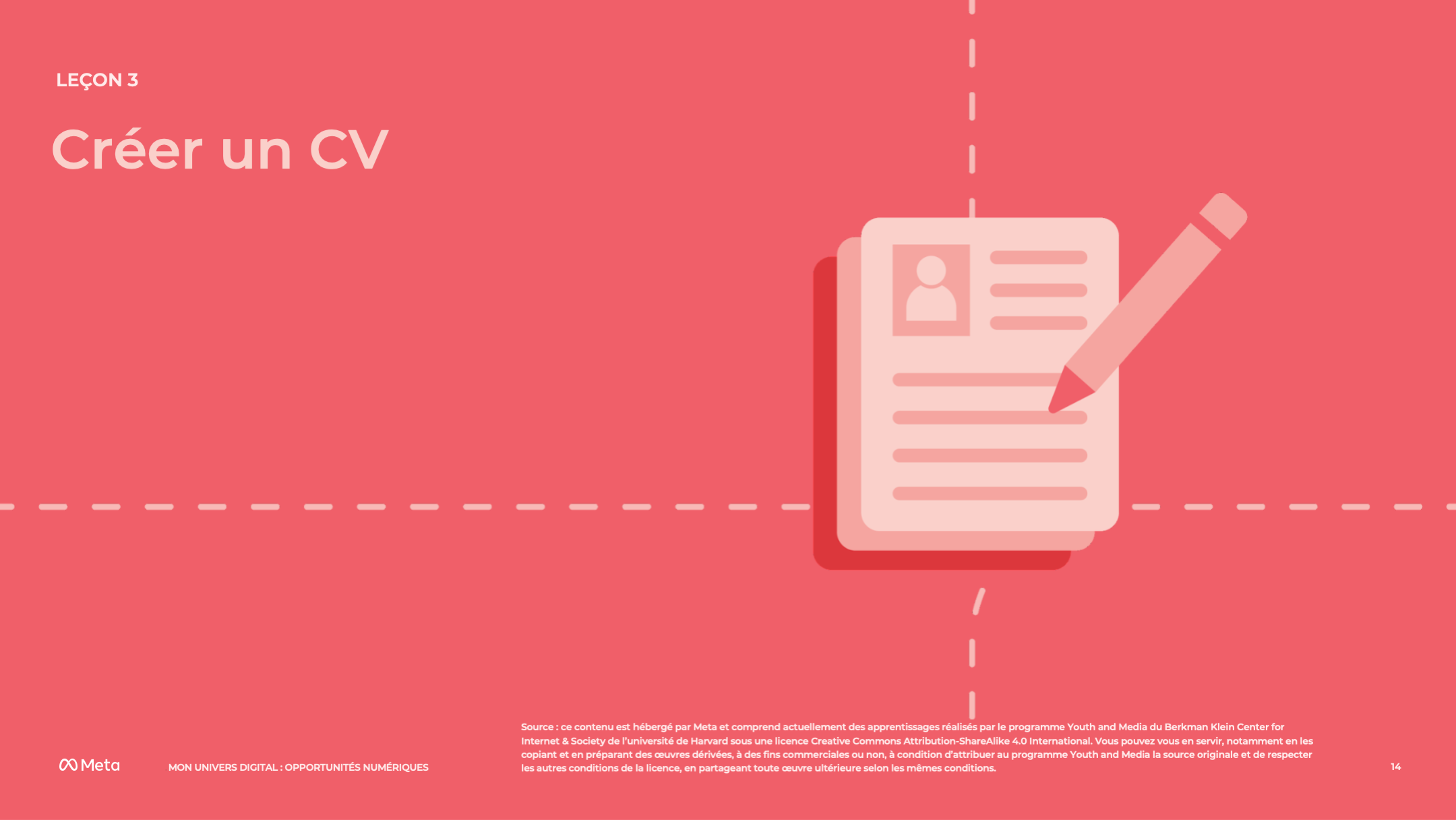 [Speaker Notes: Notes de l’intervenant(e) :
OBJECTIF DU COURS
Les participant(e)s vont se familiariser avec les différents formats de CV et s’exercer à rédiger un CV basé sur les intérêts, les expériences, les compétences et les objectifs. Ils (Elles) vont également apprendre ce qu’est un CV et pourquoi le CV est important pour leurs objectifs à long terme.
TEMPS ESTIMÉ
60 minutes

QUESTION ESSENTIELLE
En pensant aux opportunités que vous voudriez saisir, comment pouvez-vous présenter votre histoire et vos points forts dans un CV ? 
MATÉRIEL
Exemple de CV
Ordinateur avec accès à Internet 
Projecteur et écran de projection 
Paper-board ou affiche (si un tableau n’est pas disponible) 
Marqueur 
Ordinateur ou appareil mobile avec accès à Internet 
Papier 
Stylos ou crayons  
PRÉPARATION
Imprimez un document par étudiant(e).
Les élèves auront besoin d’un accès à Internet pour cette leçon.
Il existe plusieurs possibilités d’adapter le contenu à l’expérience de vos élèves et au contexte local. Ces opportunités sont indiquées comme « Note à l’enseignant(e) ». Nous vous suggérons de lire la leçon à l’avance et de préparer les exemples avant le début de la leçon.
COMPÉTENCE DIGCITCOMMIT D’ISTE
ÉQUILIBRÉ : Je prends des décisions éclairées sur la manière de gérer mon temps et mes activités en ligne et hors ligne.]
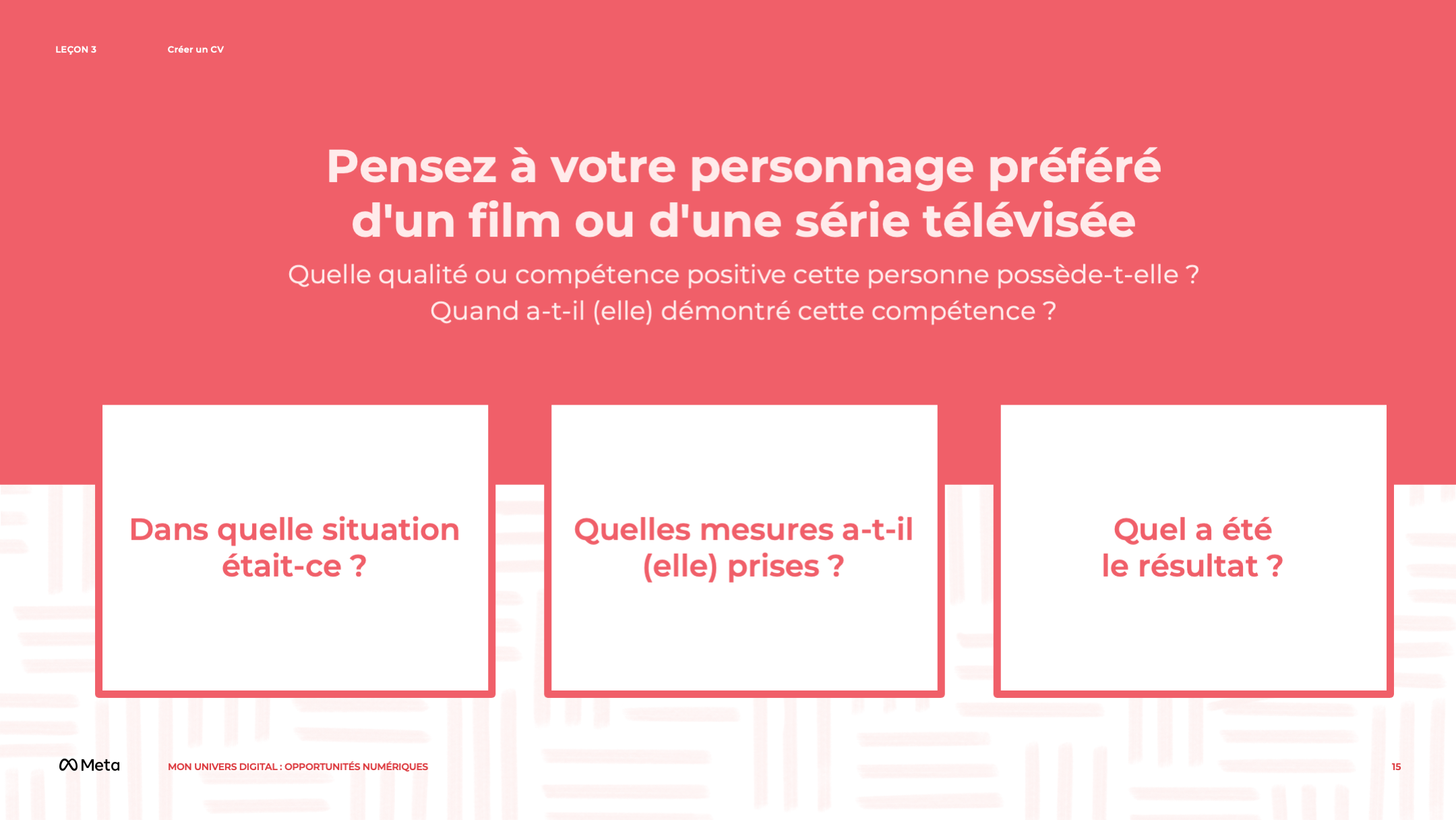 [Speaker Notes: Notes de l’intervenant(e) :
Commencer une ébauche
DITES À VOS ÉTUDIANT(E)S
Aujourd’hui, nous allons commencer par penser à l’un de vos personnages préférés d’un film ou d’une série télévisée que vous aimez, qu’il s’agisse de Harry Potter, des Avengers ou d’autre chose. Maintenant, pensez à une qualité ou une compétence positive que ce personnage possède. Dans Harry Potter, il peut s’agir de la loyauté inébranlable d’Hermione, ou dans The Avengers, de la persévérance déterminée de Tony Stark/Iron Man.
Ensuite, je voudrais que vous pensiez à un moment où ces personnages ont démontré cette compétence.
En gardant cela à l’esprit, j’aimerais que vous écriviez trois choses sur un papier que je vais vous distribuer.
Tout d’abord, quel était le contexte/la situation spécifique dans laquelle ils ont démontré cette compétence ? Que se passait-il dans l’émission de télévision ou le film à ce moment-là ?
Ensuite, qu’ont-ils fait pour démontrer cette compétence particulière ? Quelles mesures ont-ils prises ?
Et troisièmement, quel a été le résultat de leurs actions ? Quel impact cela a-t-il eu sur ce qui se passait dans l’émission de télévision ou le film ? Quel effet cela a-t-il eu sur les autres personnages ?

NOTE À L’ENSEIGNANT(E)
L’exemple ci-dessus peut être adapté davantage pour refléter l’expérience et le contexte local de vos étudiant(e)s. Ces exemples ont pour but de montrer aux élèves que nos compétences peuvent être utilisées pour avoir un impact en leur montrant comment un héros ou une star de cinéma utilise ses compétences pour avoir un impact.]
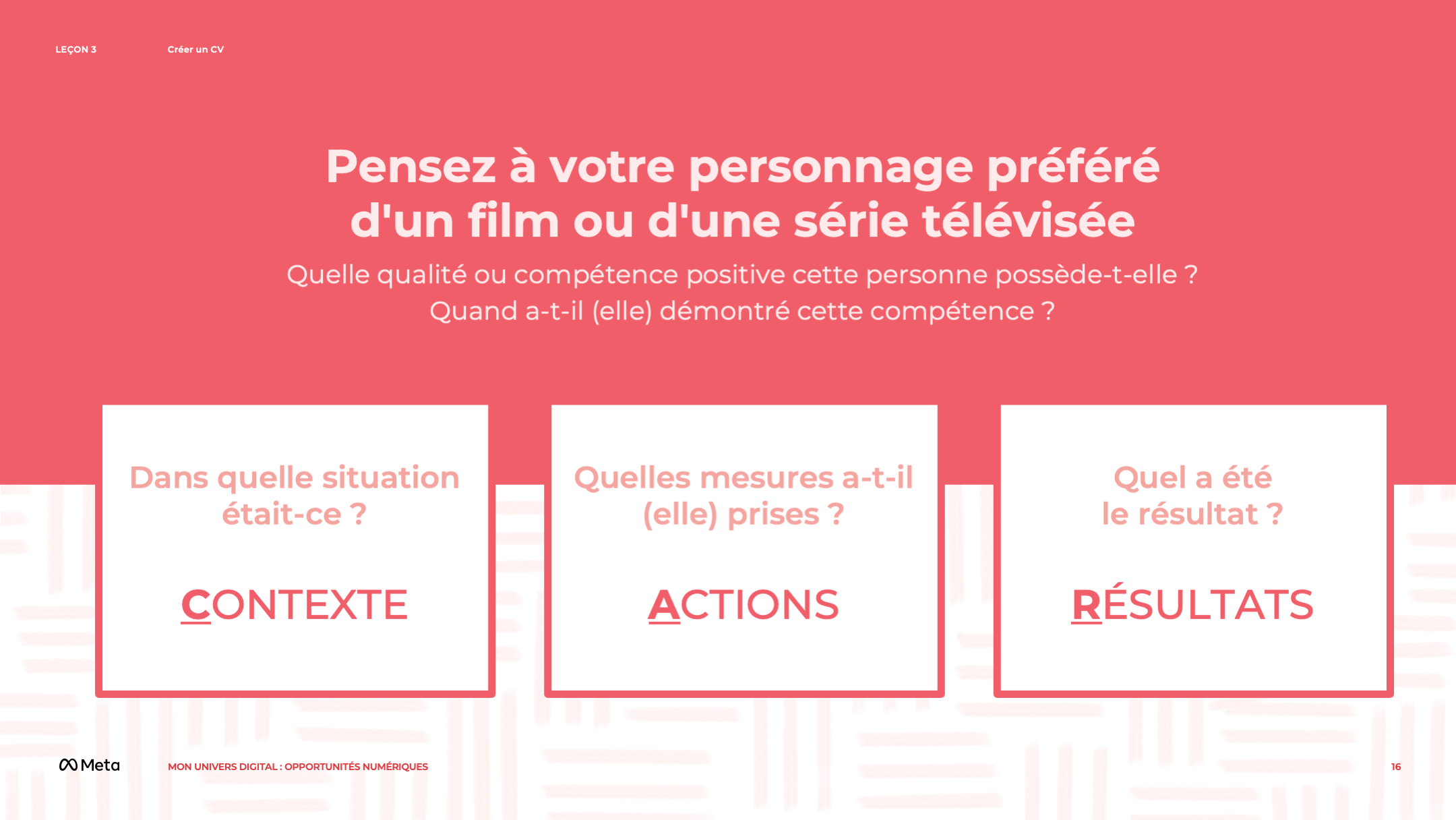 [Speaker Notes: Notes de l’intervenant(e) :
DITES À VOS ÉTUDIANT(E)S
Vous pouvez considérer ces trois éléments comme 1) le contexte, 2) les actions et 3) les résultats. Un moyen facile de s’en souvenir est l’acronyme « C.A.R. ».
Vous aurez cinq minutes pour écrire le C.A.R. de votre personnage préféré.
ACTIVITÉ INTERACTIVE EN CLASSE
Écrivez ces trois variables - Contexte, Actions, et Résultats (C.A.R.) et ce à quoi elles correspondent sur un paper-board, une affiche ou un tableau. Distribuez une feuille de papier et un stylo ou un crayon à chaque participant(e). Donnez-leur cinq minutes pour faire cet exercice.
DEMANDEZ À VOS ÉTUDIANT(E)S
Quelqu’un veut-il présenter l’exemple de C.A.R. pour le personnage qu’il a choisi ?
DITES À VOS ÉTUDIANT(E)S
En fournissant chacun de ces éléments : le contexte d’une situation, les actions entreprises et les résultats obtenus - nous racontons une histoire, avec un début (c’est-à-dire le contexte), un milieu (c’est-à-dire les actions) et une fin (c’est-à-dire le résultat).
Pour les différentes opportunités qui nous intéressent, la méthode C.A.R. est un outil utile qui nous permet de mettre en valeur nos compétences et de raconter nos propres histoires concernant ce pour quoi nous sommes doué(e)s, qu’il s’agisse de travail en équipe, d’analyse de données ou d’histoire de l’art.
Pensez à une opportunité qui vous intéresse (volontariat, université spécifique, stage ou parcours professionnel) et à une compétence que vous possédez qui pourrait être pertinente pour cette opportunité. Maintenant, prenez 10 minutes pour écrire votre propre histoire de C.A.R. au dos de votre feuille !
Accordez 10 minutes aux participant(e)s pour rédiger leur propre exemple de C.A.R.
DEMANDEZ À VOS ÉTUDIANT(E)S
Quelqu’un veut-il partager son histoire de C.A.R. ?]
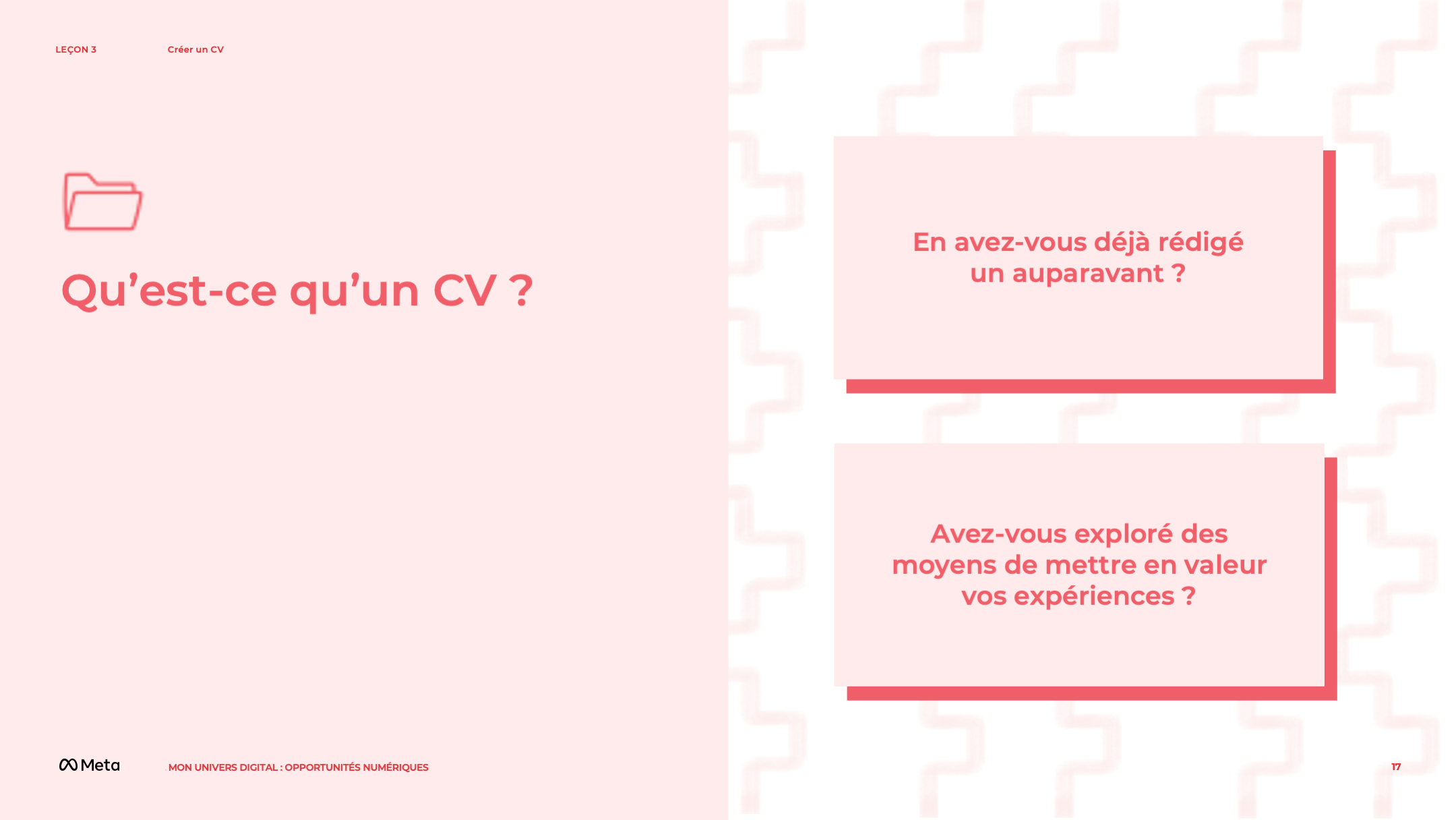 [Speaker Notes: Notes de l’intervenant(e) :
DITES À VOS ÉTUDIANT(E)S
Idéalement, ce petit exercice vous aura permis de commencer à réfléchir aux compétences liées aux opportunités qui vous intéressent et à la manière dont vous pourriez raconter une histoire autour de ces compétences.
Créer un CV (curriculum vitae) est un autre moyen de mettre en valeur nos accomplissements et nos expériences professionnelles et de raconter notre histoire.

Un CV ne doit pas dépasser deux pages et doit normalement contenir des informations personnelles essentielles telles que vos coordonnées, une accroche, un résumé de vos expériences professionnelles et votre parcours universitaire. Il est également essentiel d’inclure des détails sur vos compétences clés, vos qualifications professionnelles et les références qui peuvent se porter garantes de vos compétences. 

Les informations qu’il est important de faire figurer sur votre CV varient selon les pays et les organisations. Par exemple, inclure une photo dans son CV est courant en Asie, en Afrique et au Moyen-Orient, alors que cette pratique est plutôt rare aux États-Unis. 

À l’échelle mondiale, il existe quelques bonnes pratiques utiles à garder à l’esprit lors de la création d’un CV :
Le CV doit comporter des informations de contact (une adresse e-mail par exemple)
Le CV ne doit pas dépasser deux pages
Le CV doit inclure le niveau d’éducation (enseignement supérieur et secondaire)
Ajouter chaque expérience professionnelle sous forme de puces, en précisant les responsabilités et les réalisations
Récompenses et références (au moins trois de chaque)
DITES À VOS ÉTUDIANT(E)S
Un CV est un bref résumé (généralement une à deux pages) de vos expériences et compétences. Les gens modifient généralement leur CV en fonction de l’emploi auquel ils postulent. Le CV détaillé est un document de deux pages (en fonction de la durée de la carrière) qui présente de manière beaucoup plus exhaustive l’historique de votre carrière (avec généralement une section décrivant vos compétences) et les langues parlées (en précisant clairement votre langue maternelle). Il reste le même lorsque vous postulez à différents emplois.
DEMANDEZ À VOS ÉTUDIANT(E)S
Quelqu’un a-t-il déjà rédigé un CV ? Si oui, quelle a été la partie la plus sympa ? Quelle a été la partie la plus complexe ?
Avez-vous exploré d’autres moyens de mettre en valeur vos expériences et ce que vous savez faire ? Si oui, pourriez-vous partager quelques exemples avec le groupe ?]
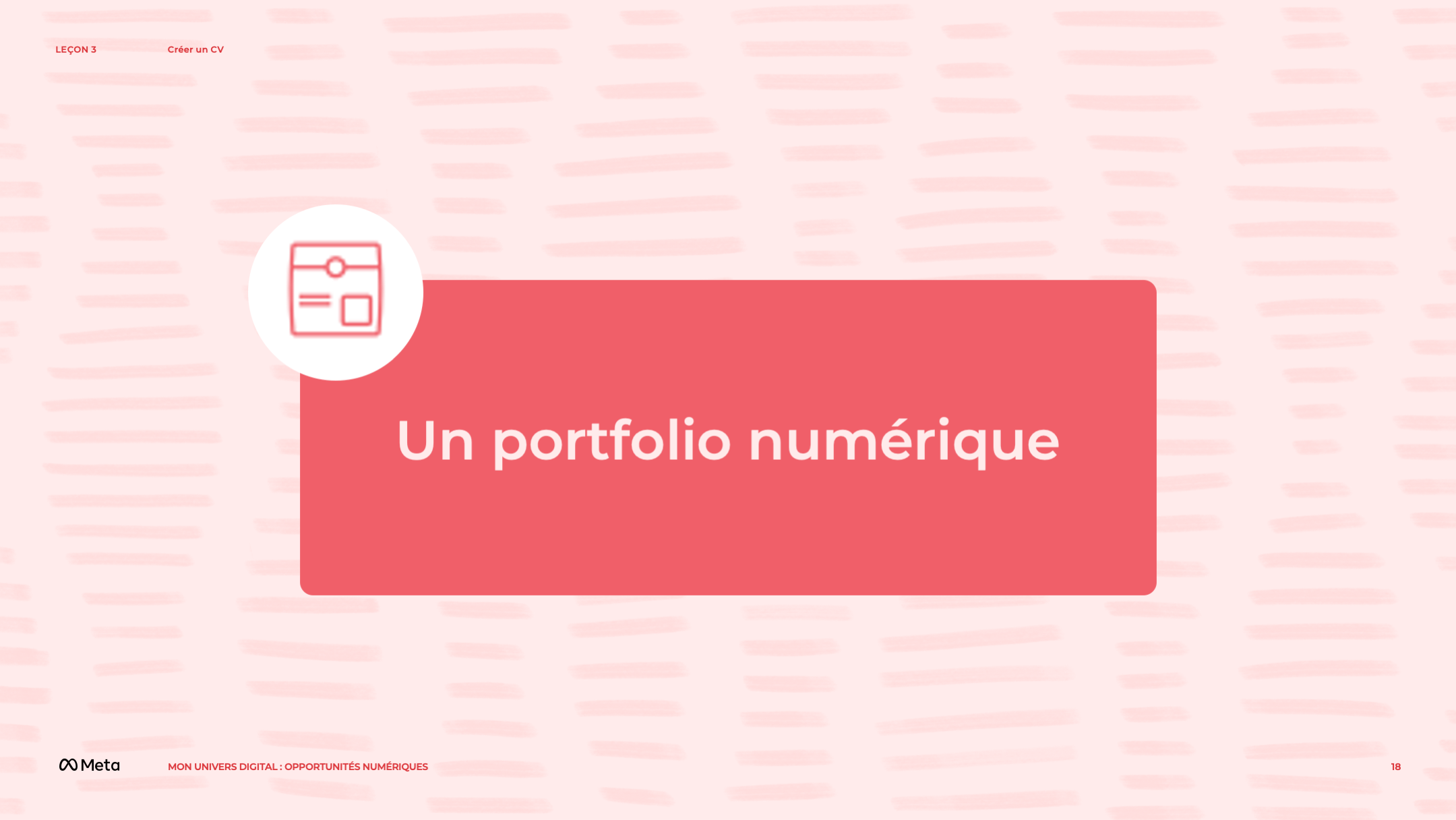 [Speaker Notes: Notes de l’intervenant(e) :
DITES À VOS ÉTUDIANT(E)S
Outre le CV, il existe d’autres moyens plus ou moins complets qui me viennent à l’esprit pour illustrer nos expériences professionnelles.

Une solution plus complète pourrait être de constituer un portfolio numérique. Un portfolio numérique peut être une collection de supports numériques (par exemple : dessins, images, textes, outils multimédia, articles de blog). Tout cela peut non seulement contribuer à illustrer vos capacités, mais c’est aussi un moyen de vous exprimer. Le portfolio d’Euan Brown, membre de l’équipe de Youth and Media, est un parfait exemple d’un portfolio axé sur l’illustration: http://portfolios.massart.edu/ebrownart.

Vous pouvez également envisager d’écrire une biographie. Une biographie est un bref résumé (généralement pas plus d’une page) des expériences et réalisations les plus importantes d’une personne. Au lieu d’énumérer des dates précises pour différents emplois ou des tâches spécifiques dans le cadre d’un emploi (comme on le fait pour un CV), une bio présente un aperçu général des plus grandes réalisations d’une personne. Les biographies, rédigées à la troisième personne (par exemple, « Sara travaille actuellement chez... »), comprennent souvent une photo, les postes précédents ou actuels, des références (par exemple : diplômes universitaires, certificats en ligne) et les récompenses obtenues. Consultez quelques biographies sur https://cyber.harvard.edu/people, comme https://cyber.harvard.edu/people/ahasse.
Vous pouvez également créer un profil simple que les gens peuvent consulter. Un profil est un résumé très court (environ trois phrases) de l’endroit où une personne étudie/travaille, de son ou ses principaux projets et éventuellement de ses centres d’intérêts. Tout comme la biographie, le profil tend à être rédigé à la troisième personne. Vous pouvez voir quelques exemples sur le site web de Youth and Media à l’adresse suivante : http://youthandmedia.org/team/core/. 

NOTE À L’ENSEIGNANT(E)
L’exemple ci-dessus peut être adapté davantage pour refléter l’expérience et le contexte local de vos étudiant(e)s. Veuillez remplacer les liens ci-dessus par des liens vers des profils qui sont pertinents dans votre contexte local.]
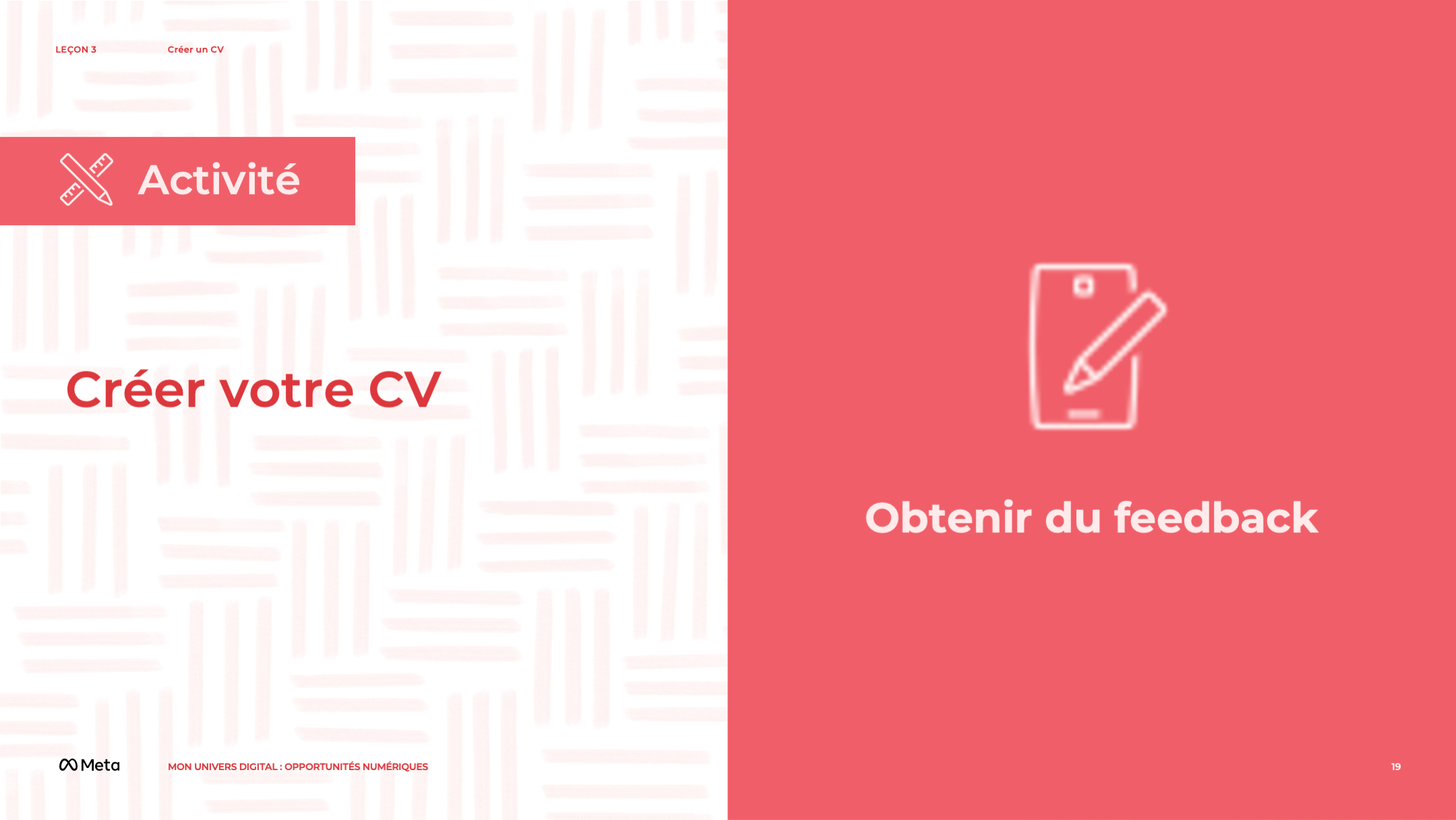 [Speaker Notes: Notes de l’intervenant(e) :
DITES À VOS ÉTUDIANT(E)S
Nous venons de présenter brièvement les différents moyens de mettre en valeur votre parcours et vos réalisations.
Aujourd’hui, nous allons nous concentrer sur un moyen spécifique : le CV, en vous demandant de rédiger le vôtre ! Si vous avez déjà un CV, n’hésitez pas à l’utiliser comme point de départ.
NOTE À L’ENSEIGNANT(E)
Distribuez à vos étudiant(e)s un exemple de CV adapté à leur contexte local. Cet exercice a pour but de montrer aux étudiant(e)s ce qu’ils doivent inclure dans leur CV en examinant des exemples pertinents.

DITES À VOS ÉTUDIANT(E)S
Vous pouvez utiliser ce CV comme point de référence, que vous ayez déjà un CV ou que vous en rédigiez un pour la première fois.

Pour commencer, j’aimerais que vous consultiez le site Web « Comment rédiger un CV ».
ACTIVITÉ INTERACTIVE EN CLASSE
Projetez le site web « Comment rédiger un CV » sur un écran. Veuillez noter que ce site web est en anglais et qu’il est basé principalement sur un contexte américain. N’hésitez pas à montrer un exemple correspondant à votre contexte local/régional ou à celui des participant(e)s. Monster.com, par exemple, est un site d’emploi international qui propose des outils de recherche d’emploi et des conseils sur les CV.
DITES À VOS ÉTUDIANT(E)S
Ensuite, prenez environ 10 minutes pour lire ce site web.
En vous appuyant sur ce que vous avez appris, commencez à créer votre propre CV ou à modifier votre CV existant, à l’aide d’un ordinateur ou d’un appareil mobile, en utilisant un format de CV qui correspond à votre emploi idéal.

Si vous avez déjà un CV, n’hésitez pas à le consulter sur l’ordinateur ou sur votre appareil mobile. Si vous n’y avez pas accès pour le moment, essayez d’écrire ou de taper votre CV du mieux que vous pouvez.
Lorsque vous rédigez ou corrigez votre CV, veillez à inclure toutes vos expériences et compétences pertinentes !
Obtenir du feedback
DEMANDEZ À VOS ÉTUDIANT(E)S
Demandez à chaque participant(e) d’imprimer deux exemplaires de son CV ou faites-en des copies pour lui.
DITES À VOS ÉTUDIANT(E)S
Chaque jour, nous tenons compte de l’environnement dans lequel nous nous trouvons lorsque nous décidons de ce que nous allons partager avec les autres. Par exemple, nous ne parlons peut-être pas de la même manière avec nos enseignant(e)s, nos parents ou nos tuteurs qu’avec nos ami(e)s. Il est important de tenir compte des caractéristiques de notre public pour concevoir la meilleure façon d’entrer en contact avec les personnes que nous essayons d’atteindre. Alors que nous pensons à de nombreuses choses tout au long de la journée, nous devons déterminer quelles sont celles qu’il convient de partager, et avec qui. Il faut avoir la même approche pour les CV. Bien que nous ayons probablement pris part à toute une série d’activités professionnelles, il est important de déterminer les éléments qui auront le plus d’écho auprès des responsables qui vont passer en revue les CV.
Nous allons maintenant examiner le projet de CV que chacun d’entre vous a rédigé (de son propre point de vue) pour déterminer ce qui fonctionne vraiment bien et ce qui pourrait être plus efficace ou pourrait avoir plus d’impact pour le public visé.
Tout d’abord, indiquez en haut de la page le poste spécifique pour lequel vous avez créé votre CV. En d’autres termes, réfléchissez : À qui racontez-vous votre histoire ? Ensuite, échangez votre CV avec un(e) autre participant(e) (donnez-lui votre CV et prenez le sien).
À l’aide d’un ordinateur ou d’un appareil mobile, chacun d’entre vous prendra ensuite 10 minutes pour rechercher certaines des compétences et exigences requises pour ce poste spécifique. Pour ce faire, vous pouvez utiliser des bases de données en ligne comme LinkedIn, ou faire une recherche de la combinaison « [titre du poste] » + « compétences » + « qualifications ».
Après votre recherche, prenez 10 minutes pour relire le CV de votre partenaire et lui donner du feedback constructif. Au verso de son CV, notez au moins deux choses qui vous ont particulièrement plu dans son CV (par exemple : la mise en page ou la façon dont une compétence spécifique est mise en valeur) et deux choses qui vous ont également beaucoup plu mais qui pourraient être modifiées pour rendre le CV encore meilleur.
Ensuite, renouvelez la démarche en changeant de partenaire, en recherchant les compétences et qualifications de l’emploi préféré de votre partenaire et en examinant son CV.
À la fin de cet exercice, vous devrez avoir examiné les CV de deux personnes et avoir reçu des commentaires sur votre CV de la part de deux personnes.]
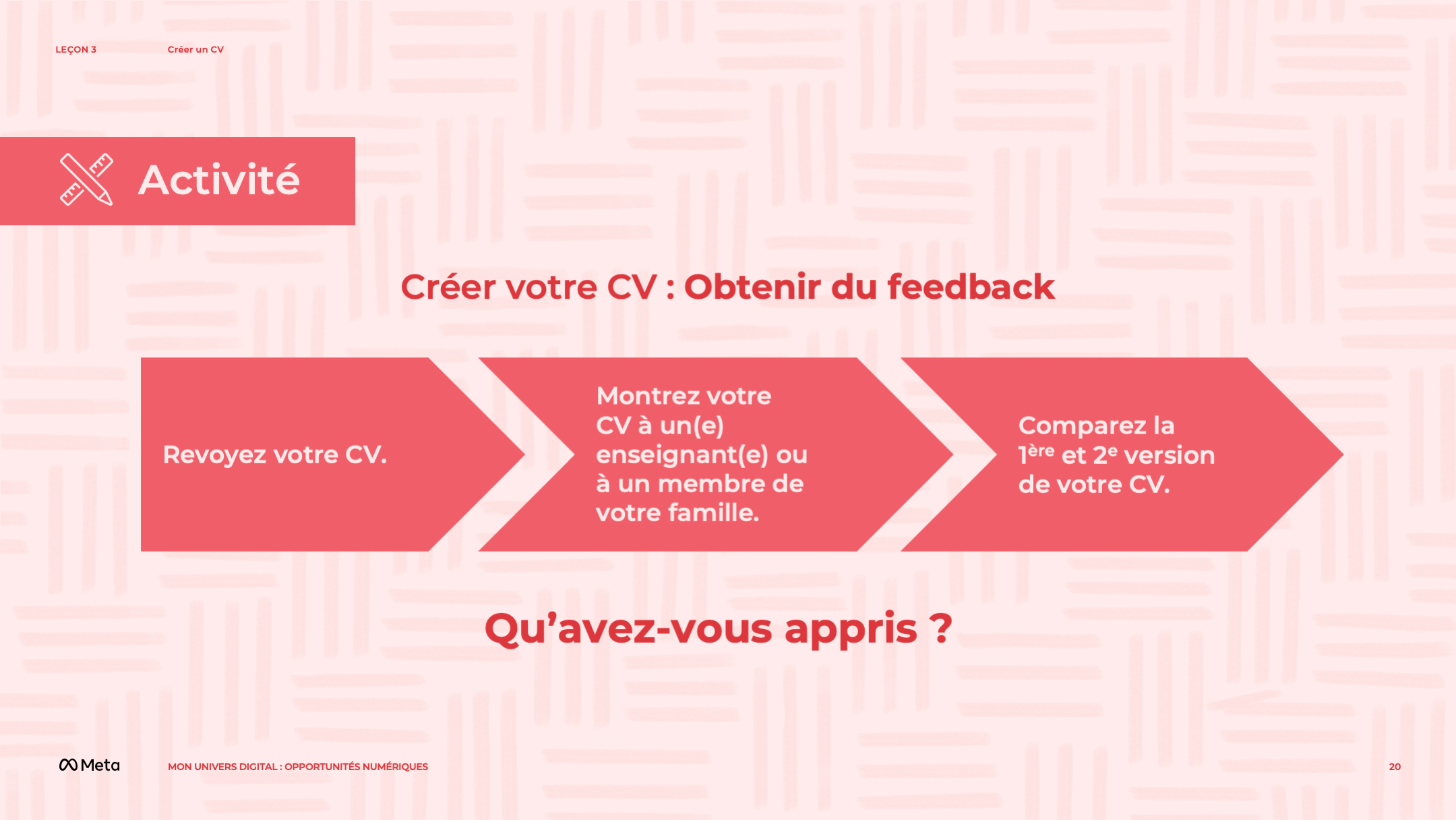 [Speaker Notes: Notes de l’intervenant(e) :
Devoirs

DITES À VOS ÉTUDIANT(E)S
Examinez le feedback que vous avez reçu des deux autres participant(e)s. Relisez et corrigez votre CV si nécessaire.
Si vous en avez l’occasion, montrez votre CV à un(e) enseignant(e), un(e) bibliothécaire, un membre de votre famille ou un(e) ami(e). Après avoir reçu du feedback, corrigez votre CV pour obtenir une version finale.
Enfin, écrivez un paragraphe dans lequel vous comparez la première et la deuxième version de votre CV et expliquez ce que vous avez appris au cours du processus de révision.]
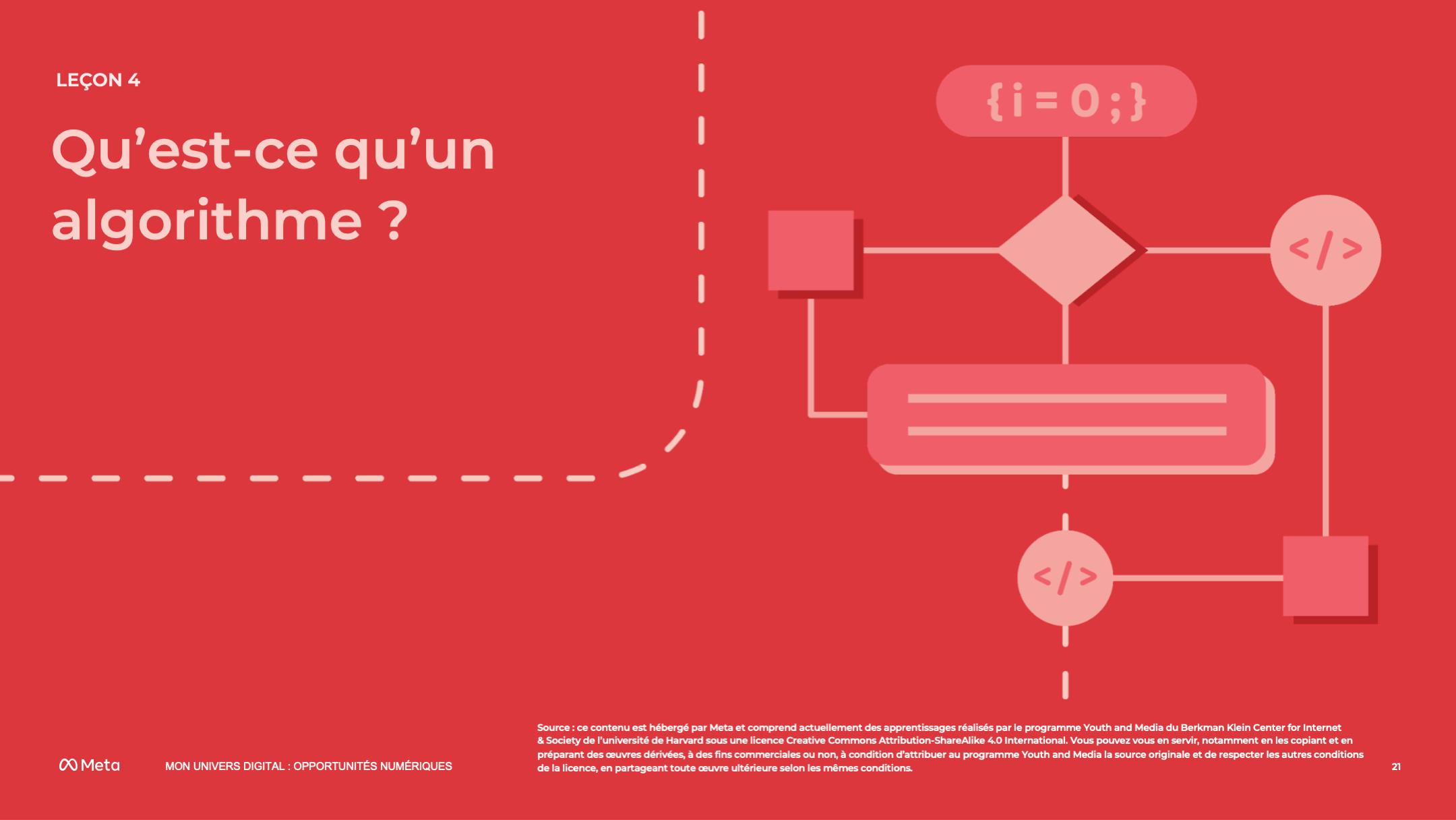 [Speaker Notes: Notes de l’intervenant(e) :
OBJECTIF DU COURS
Les participant(e)s vont comprendre ce qu’est un algorithme, pourquoi les algorithmes sont importants et comment ils sont utilisés dans la vie quotidienne et en informatique.
TEMPS ESTIMÉ
2 heures

QUESTIONS ESSENTIELLES 
Selon vous, quels sont les algorithmes qui façonnent votre vie ? 
Y a-t-il des algorithmes qui vous affectent plus que d’autres, et si oui, pourquoi ? 
MATÉRIEL 
Document Qu’est-ce qu’un algorithme ? 
Document avec la recette (un exemplaire pour l’enseignant(e) et un autre pour les participant(e)s) 
Document « Algorithmes en prime time » (un exemplaire pour l’enseignant(e) et un autre pour les participant(e)s) 
Projecteur et écran de projection
Paper-board ou affiche (si un tableau n’est pas disponible) 
Marqueur 
8 grands gobelets en carton blancs sur lesquels sont dessinés au marqueur noir les chiffres suivants (un chiffre par gobelet) : 5, 23, 28, 37, 64, 98, 110 et 125. (Les chiffres doivent être dessinés a) des deux côtés du gobelet, de sorte que l’enseignant(e) puisse voir un côté et les participant(e)s l’autre et b) de sorte que les participant(e)s dans la salle puissent voir les chiffres). 
Une table (pour pouvoir poser les huit gobelets) 
Papier 
Stylos ou crayons 
Image imprimée de la statue de Muhammad ibn Mūsā al-Khwārizmī 
Impression des « 7 images du tri à bulles » 
Impression des « diagrammes de tri fusion - Première étape : Diviser et Deuxième étape : Régner » 
PRÉPARATION 
Imprimez les documents, les images et les diagrammes.
Achetez des gobelets et numérotez-les comme indiqué.
Les élèves auront besoin d’un accès à Internet pour cette leçon.
Il existe plusieurs possibilités d’adapter le contenu à l’expérience de vos élèves et au contexte local. Ces opportunités sont indiquées comme « Note à l’enseignant(e) ». Nous vous suggérons de lire la leçon à l’avance et de préparer les exemples avant le début de la leçon.
FACULTATIF : COMPÉTENCE DIGCITCOMMIT D’ISTE
INFORMÉ : J’évalue l’exactitude, la pertinence et la validité des contenus numériques et des médias sociaux.]
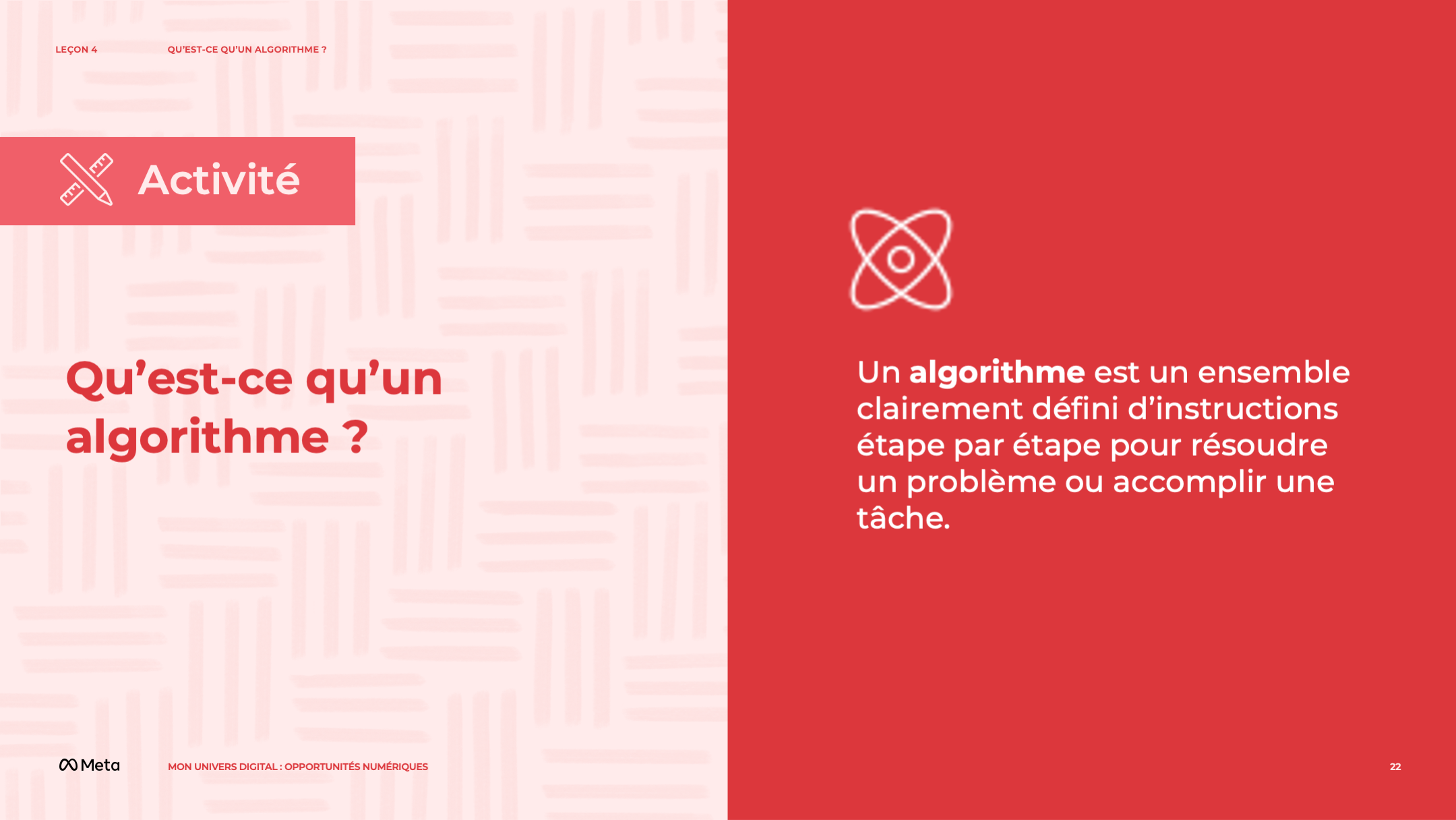 [Speaker Notes: Notes de l’intervenant(e) :
Bases de l’algorithme

DITES À VOS ÉTUDIANT(E)S
Vous êtes-vous déjà demandé comment votre restaurant préféré fait votre plat favori à la perfection à chaque fois ? Ou comment Siri ou Alexa peuvent répondre à une question que vous posez ? Comment fonctionnent les voitures autonomes ? Croyez-le ou non, tous ces éléments ont une chose en commun : les algorithmes.
Un algorithme est un ensemble clairement défini d’instructions étape par étape pour résoudre un problème ou accomplir une tâche.
ACTIVITÉ INTERACTIVE EN CLASSE
Projetez cette définition, le premier point du document « Qu’est-ce qu’un algorithme ? », sur un écran. Distribuez le document « Qu’est-ce qu’un algorithme ? » .
DITES À VOS ÉTUDIANT(E)S
Les algorithmes se présentent sous la forme de mots, de programmes informatiques ou de codes, voire de recettes. Certains algorithmes consistent en de simples tâches, instructions ou processus que vous utilisez dans votre vie quotidienne.

Par exemple, pour vous réveiller le matin, vous pouvez sortir du lit, aller dans la salle de bains et ouvrir le robinet d’eau froide, le laisser couler pendant 30 secondes, vous asperger le visage d’eau trois fois et vous sécher avec une serviette.
Notez ici que ce sont là des étapes pour accomplir une tâche et qu’elles sont très claires et détaillées. Par exemple, on mentionne le temps pendant lequel le robinet est ouvert et le nombre de fois où l’on s’asperge le visage d’eau.
Un autre exemple d’algorithme est la recette de vos biscuits préférés dont les instructions sont clairement données, étape par étape.
Mais toutes les routines/recettes ne sont pas des algorithmes. Nous verrons cela bientôt !
DEMANDEZ À VOS ÉTUDIANT(E)S
Vous pouvez probablement penser à de nombreux types de routines que vous faites chaque jour et qui permettent d’accomplir différentes tâches. Quelqu’un peut-il partager un exemple d’étapes d’une de vos routines ?
Il peut s’agir, par exemple, des indications nécessaires pour se rendre de chez vous à chez un(e) ami(e), de la série d’exercices d’échauffement à suivre avant de courir ou des différentes étapes à suivre pour laver votre linge. À mesure que les participant(e)s partagent leurs routines, demandez-leur s’ils (elles) estiment que les étapes à suivre sont claires/précises.
DITES À VOS ÉTUDIANT(E)S
Vous avez travaillé avec des algorithmes dans chaque cours de mathématiques que vous avez suivi. À l’école, vous avez appris les algorithmes d’addition, de soustraction, de multiplication et de division. En géométrie, vous calculez les surfaces des formes géométriques à l’aide d’algorithmes. Par exemple, lorsque vous calculez la surface d’un rectangle, vous utilisez un algorithme simple qui multiplie la longueur du rectangle par sa largeur.
DEMANDEZ À VOS ÉTUDIANT(E)S
Pouvez-vous penser à d’autres exemples de mathématiques où vous avez utilisé un algorithme pour résoudre un problème ? Les exemples possibles incluent l’addition et la multiplication de fractions (par exemple : 3 4 + 18 = 68 + 18 = 78) et/ou la résolution d’équations (par exemple : 3x + 2 = 5).]
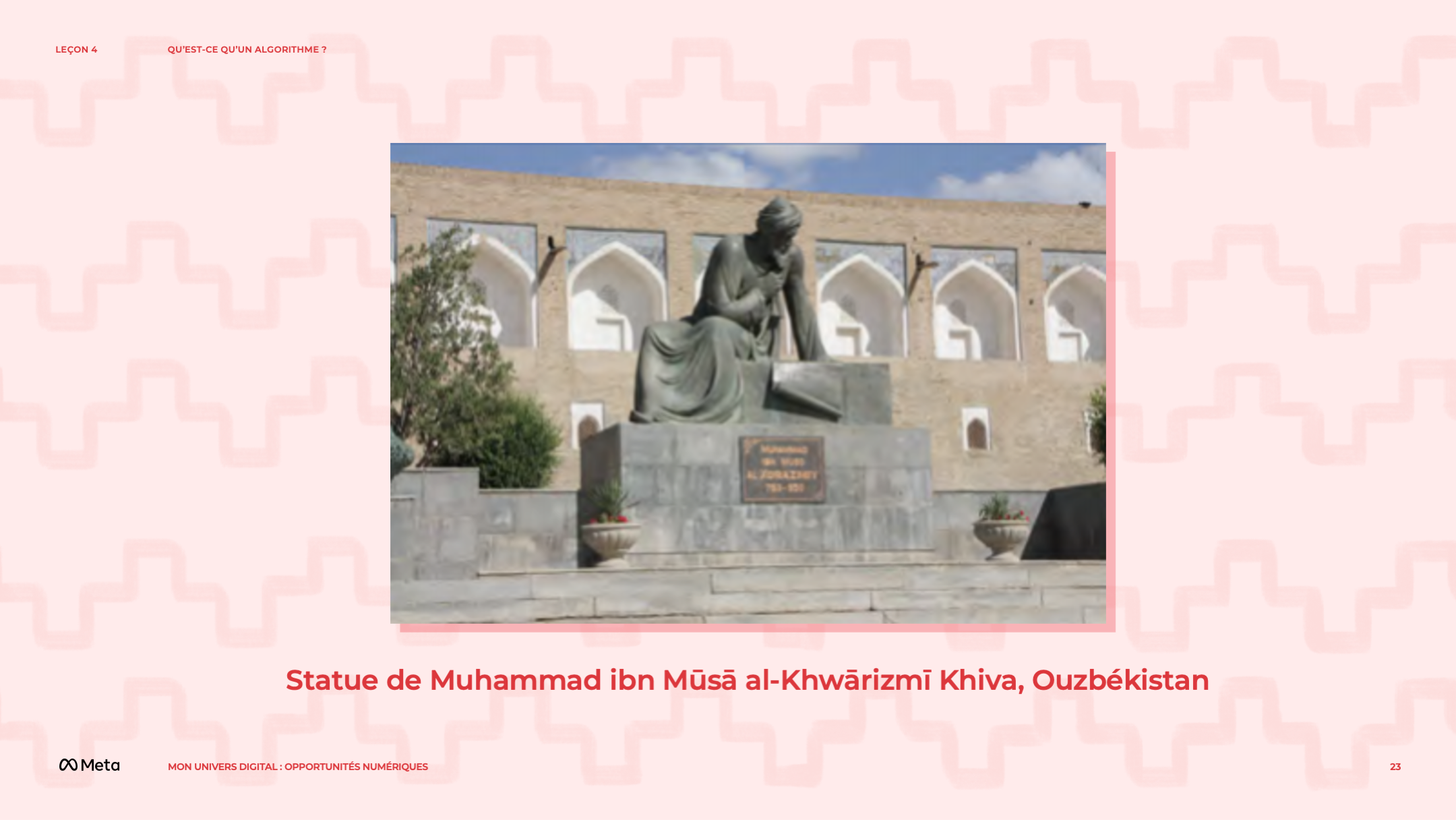 [Speaker Notes: Notes de l’intervenant(e) :
DITES À VOS ÉTUDIANT(E)S
Le concept d’algorithme existe depuis très longtemps. En fait, les premiers algorithmes mathématiques connus au monde ont été créés par les Babyloniens sur des tablettes d’argile il y a près de 4 000 ans.
Le mot « algorithme » lui-même provient du nom d’un mathématicien perse du neuvième siècle, Muhammad ibn Mūsā al-Khwārizmī (une prononciation peut être trouvée entre 0:18 et 0:20 dans la vidéo qui suit), connu pour son travail d’explication des procédures étape par étape pour résoudre les problèmes mathématiques.
ACTIVITÉ INTERACTIVE EN CLASSE
N’hésitez pas à projeter sur un écran de projection l’image d’une statue de Muhammad ibn Mūsā al-Khwārizmī (en latin, « Algoritmi ») dans sa ville natale de Khiva, en Ouzbékistan.]
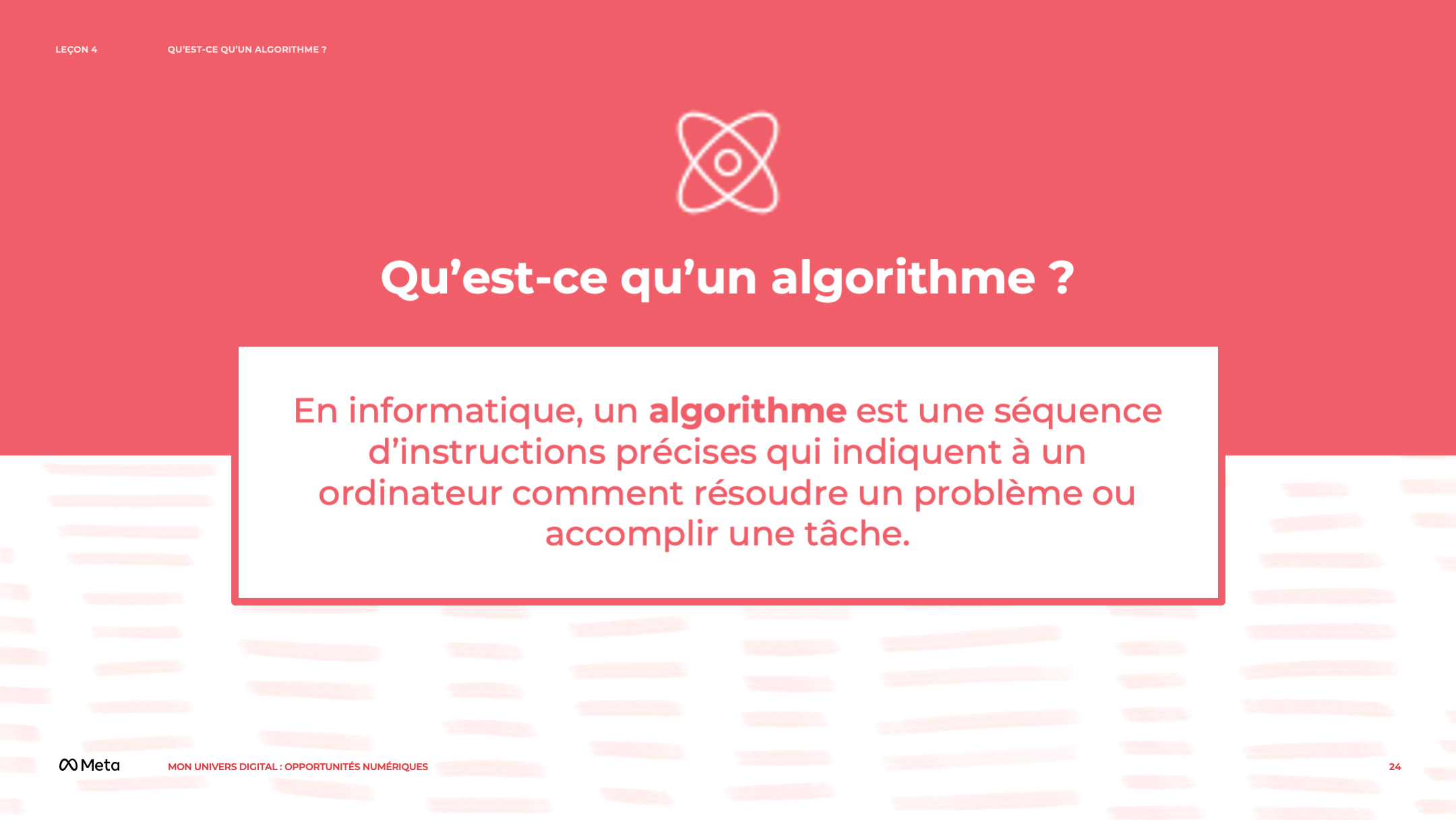 [Speaker Notes: Notes de l’intervenant(e) :
DITES À VOS ÉTUDIANT(E)S
De nos jours, on trouve des algorithmes partout. Ils sont présents sur nos appareils mobiles, nos ordinateurs portables, nos automobiles, nos appareils ménagers et même nos jouets ! Ces algorithmes sont des algorithmes informatiques.
En informatique, un algorithme est une séquence d’instructions précises qui indiquent à un ordinateur comment résoudre un problème ou accomplir une tâche.
Nous remarquons donc que la définition d’un algorithme et celle d’un algorithme informatique sont fondamentalement les mêmes. La principale différence est que les algorithmes informatiques fonctionnent sur des ordinateurs.]
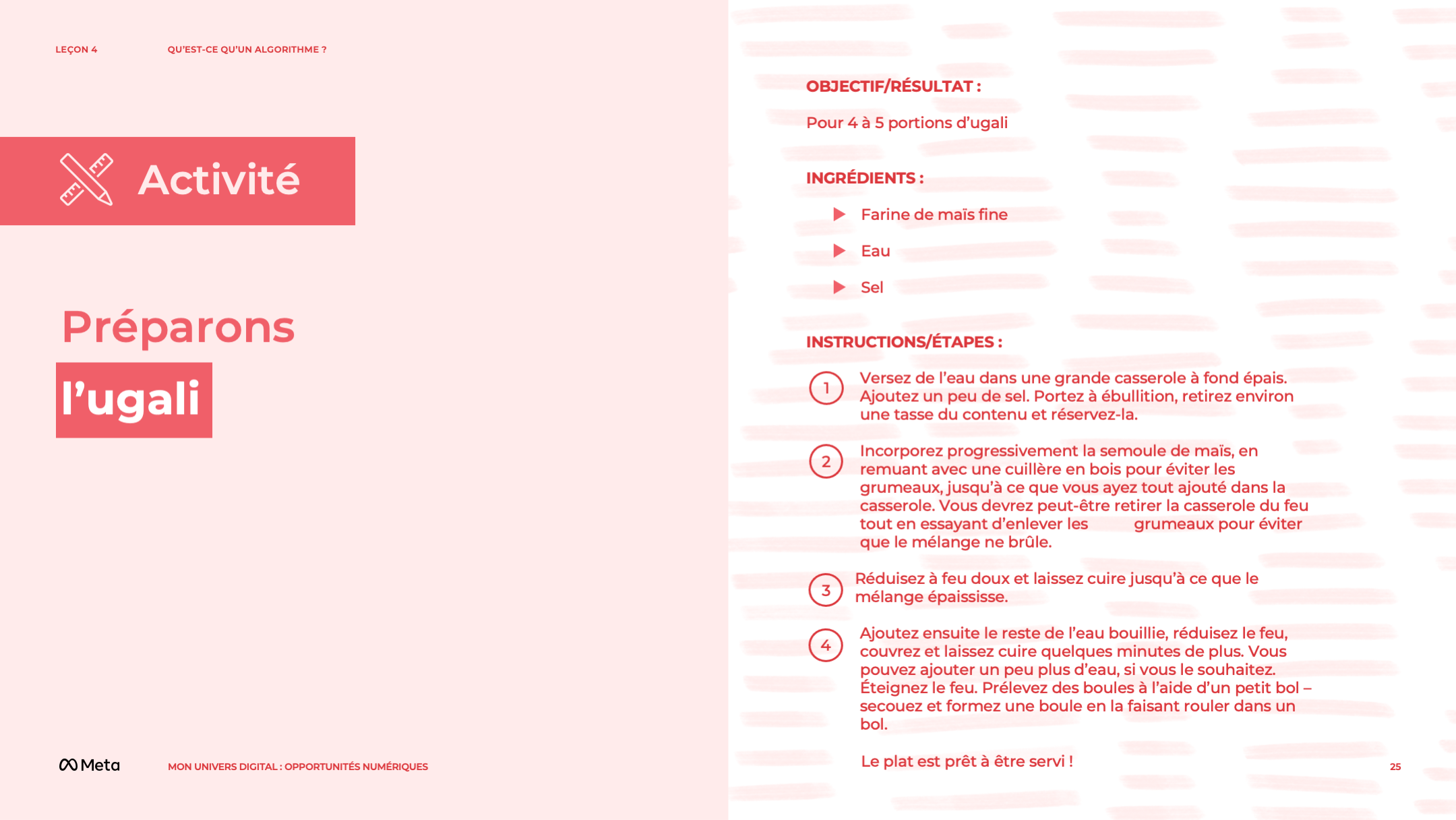 [Speaker Notes: Notes de l’intervenant(e) :
DITES À VOS ÉTUDIANT(E)S
Examinons de plus près les algorithmes en explorant leurs caractéristiques et leurs propriétés. Nous allons pour cela nous intéresser à un algorithme représenté par une recette, étant entendu que les caractéristiques et les propriétés que nous allons examiner s’appliquent également aux algorithmes informatiques.
C’est une recette très amusante à faire pour vous et vos ami(e)s !
ACTIVITÉ INTERACTIVE EN CLASSE
Distribuez le document « Recette : Participant(e) ». Regroupez les participant(e)s en binômes. Demandez aux participant(e)s de discuter en binômes : Cette recette est-elle un algorithme ? Pourquoi ? Donnez-leur 10 minutes pour faire cet exercice. Rappelez aux participant(e)s que les étapes doivent être clairement énoncées afin que tout le monde puisse réaliser la recette.
DEMANDEZ À VOS ÉTUDIANT(E)S
Reprenons ensemble. Quel est votre constat ? Pensez-vous que la recette est un algorithme ? Pourquoi ?
DITES À VOS ÉTUDIANT(E)S
La recette n’est pas un algorithme pour deux raisons essentielles. Tout d’abord, certaines étapes sont ambiguës (par exemple, dans la recette, le durée de cuisson de l’ugali n’est pas indiquée). En outre, pour certains des ingrédients, les quantités spécifiques nécessaires ne sont pas indiquées. La procédure expliquée dans ces étapes n’est pas très efficace. Comme nous allons bientôt l’apprendre, si l’efficacité d’un algorithme n’est pas une exigence absolue, elle est idéale et, dans certains cas, peut être d’une importance capitale.

NOTE À L’ENSEIGNANT(E)
L’exemple ci-dessus peut être adapté davantage pour refléter l’expérience et le contexte local de vos étudiant(e)s. Cet exemple est destiné à enseigner aux étudiant(e)s le niveau de spécificité nécessaire pour un algorithme. La première recette doit être vague pour montrer aux étudiant(e)s qu’elle manque de spécificité pour être un algorithme. Par exemple :
Kenya : recette de l’ugali
Zambie : recette de beignets]
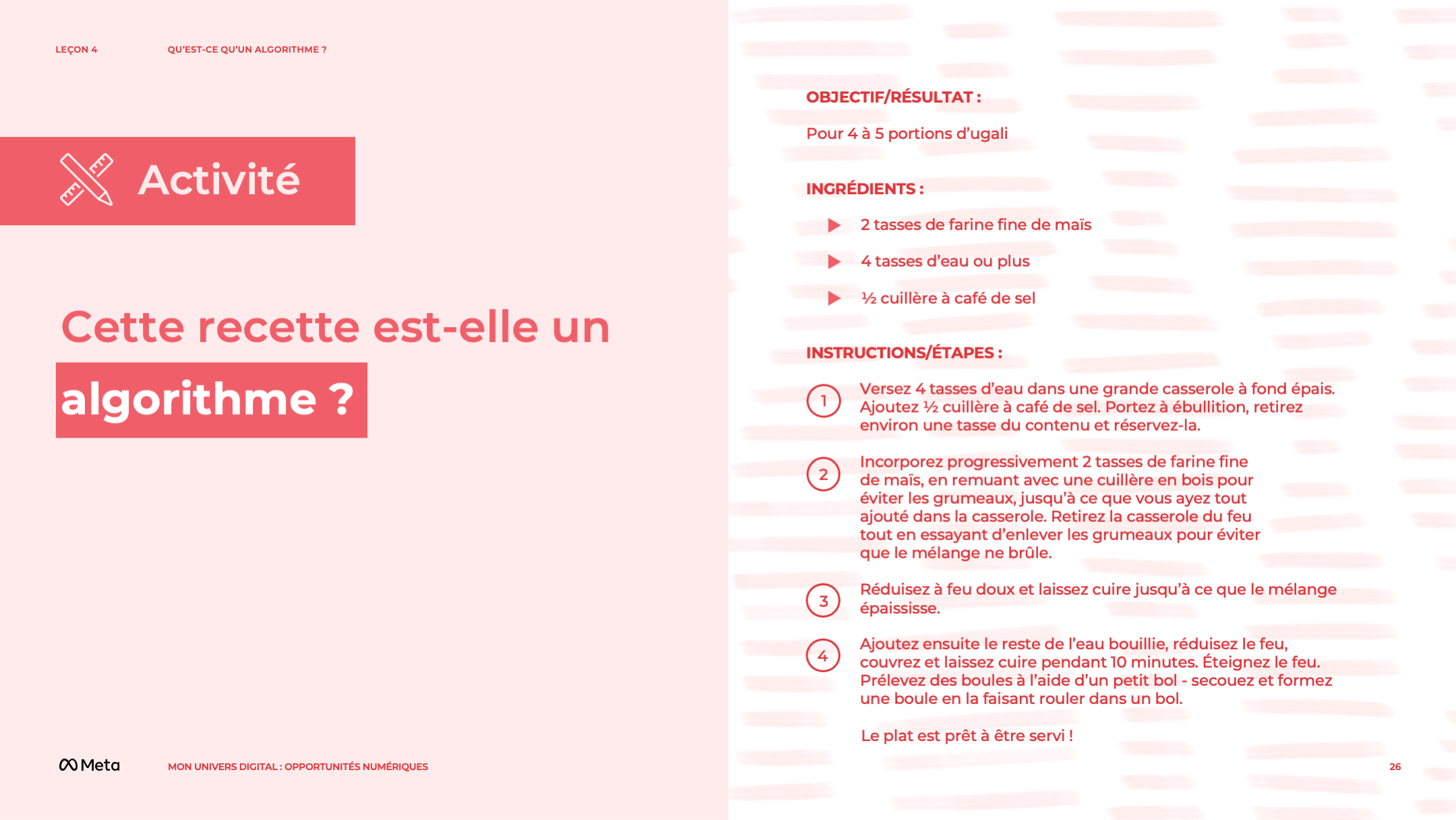 [Speaker Notes: Notes de l’intervenant(e) :
DITES À VOS ÉTUDIANT(E)S
Voyons un peu à quoi ressemble cette recette en tant qu’algorithme !

Il est important de noter qu’un algorithme présente plusieurs caractéristiques essentielles.
ACTIVITÉ INTERACTIVE EN CLASSE
Notez les caractéristiques suivantes en gras sur un paper-board ou un tableau d’affichage.
DITES À VOS ÉTUDIANT(E)S
Tout d’abord, l’objectif de l’algorithme doit être bien défini. Par exemple, si l’objectif de notre exemple de recette avait été « Préparer beaucoup d’ugali », nous ne saurions pas comment atteindre cet objectif.
Deuxièmement, les instructions étape par étape doivent être clairement données. Si la recette figurant sur votre document était un algorithme, n’importe qui devrait pouvoir respecter les quantités exactes d’ingrédients nécessaires et suivre les étapes de la préparation correcte de l’ugali, comme le temps de cuisson du mélange.
Toutefois, lorsqu’on suit une recette, on peut faire preuve d’une certaine souplesse. Ainsi, le temps nécessaire à la cuisson du mélange d’ugali peut varier selon l’avis de la personne qui le prépare (en fonction de la consistance du mélange par exemple). Il serait donc plus approprié que la recette indique une fourchette de temps pour la cuisson du mélange. Cependant, contrairement aux humains, un algorithme informatique doit suivre un ensemble précis d’instructions pour accomplir une tâche.
Et troisièmement, l’algorithme doit être correct. 
DEMANDEZ À VOS ÉTUDIANT(E)S
Nous pouvons considérer le nombre de portions d'ugali et les ingrédients mesurés correspondants comme les entrées de notre exemple de recette. En suivant les étapes de la recette (comme indiqué sur le document « Recette : copie pour l’enseignant(e)), on obtient 4 à 5 portions d'ugali, c’est notre résultat. Mais que faire si l'on veut faire 10 portions d'ugali ? Devons-nous écrire un algorithme entièrement nouveau ?
DITES À VOS ÉTUDIANT(E)S
Non, nous pouvons facilement ajuster la quantité d’ingrédients afin de pouvoir saisir n’importe quel nombre de portions, d’une portion individuelle à huit, neuf, 20, ou autant que nécessaire !

Si l’efficacité d’un algorithme n’est pas absolument nécessaire, elle peut dans certaines situations être d’une importance capitale. De manière générale, l’efficacité qualifie les situations dans lesquelles des ressources telles que les matériaux, la main-d’œuvre ou le temps sont bien utilisées, sans être gaspillées. Dans le cas des algorithmes informatiques, l’efficacité fait généralement référence au temps nécessaire à la réalisation de l’algorithme ou à l’espace (c’est-à-dire la mémoire) que l’algorithme occupe sur un ordinateur. Mais, dans la recette de l’ugali présentée sur votre document, nous constatons que les ressources (c’est-à-dire l’argent et le stockage) sont utilisées de manière inefficace lorsque nous voyons que les ingrédients exigent un type ou une quantité spécifique de farine de maïs. 
Pour le chef de cuisine d’un restaurant populaire et très fréquenté, l’efficacité de la recette revêt une importance particulière ! Et dans l’exemple de recette figurant sur votre document, le fait de prendre une pause de 30 minutes pour aller regarder votre émission de télévision préférée a non seulement pour effet d’allonger le temps de préparation, mais s’avère aussi désastreux, car le mélange de haricots reste sur le feu pendant une demi-heure.
Vous remarquerez également qu’en haut de la recette, j’ai indiqué un résultat ou un objectif : la recette permet d’obtenir 4 à 5 portions d’ugali.

NOTE À L’ENSEIGNANT(E)
L’exemple ci-dessus peut être adapté davantage pour refléter l’expérience et le contexte local de vos étudiant(e)s. Cet exemple est destiné à enseigner aux étudiant(e)s le niveau de spécificité nécessaire pour un algorithme. Cette deuxième recette doit être détaillée pour montrer aux étudiant(e)s comment réaliser un algorithme. Par exemple :
Kenya : recette de l’ugali
Zambie : recette de beignets]
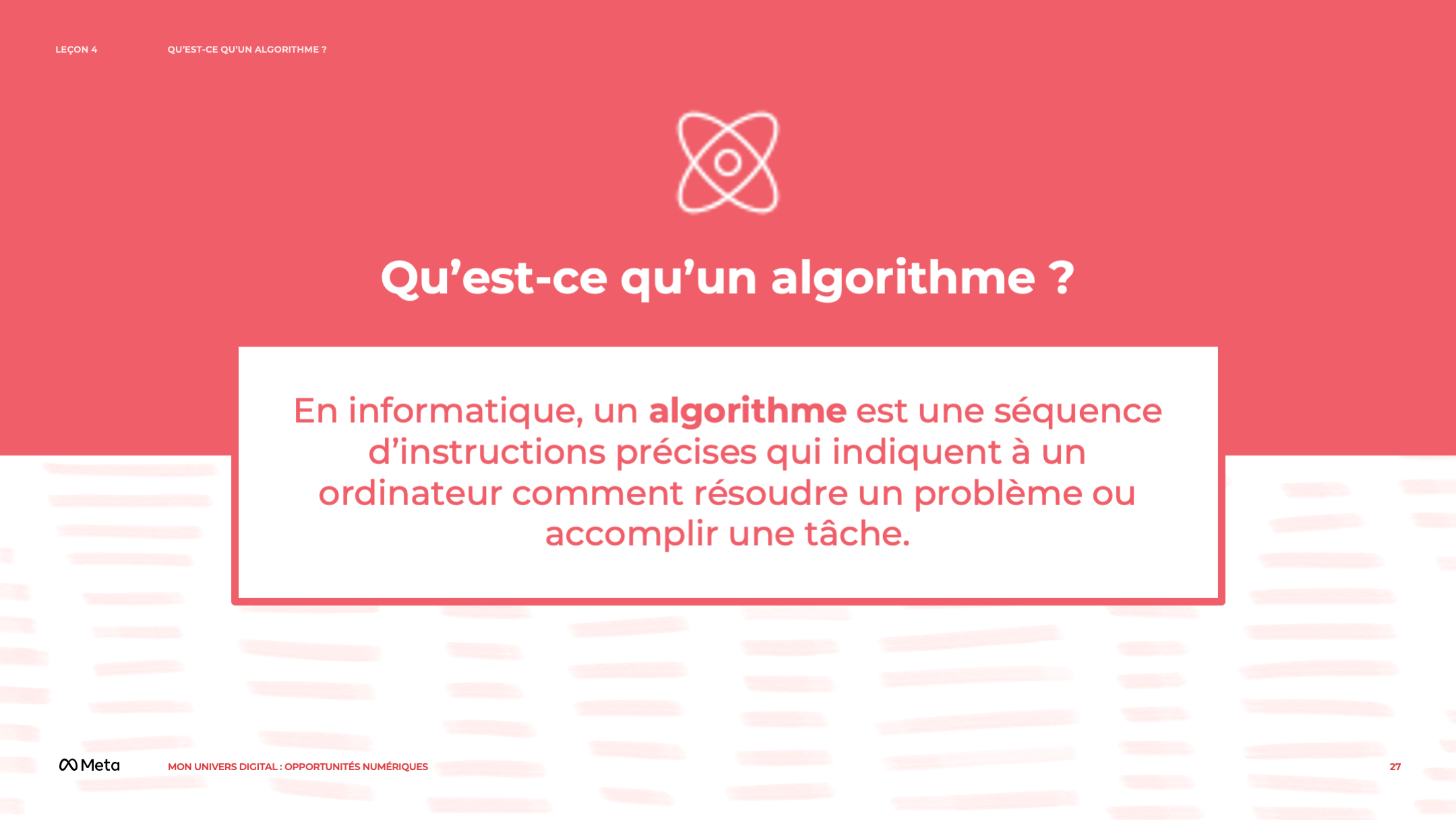 [Speaker Notes: Notes de l’intervenant(e) :
DITES À VOS ÉTUDIANT(E)S
Pour retranscrire ces caractéristiques aux algorithmes informatiques, voyons à nouveau comment nous décrivons les algorithmes exécutés sur des ordinateurs. [Lisez le deuxième point du document « Qu’est-ce qu’un algorithme ? ».]
ACTIVITÉ INTERACTIVE EN CLASSE
Projetez cette définition, le deuxième point du document « Qu’est-ce qu’un algorithme ? », sur un écran.

DITES À VOS ÉTUDIANT(E)S
Une autre façon de considérer les algorithmes informatiques est [Lisez le troisième point du document « Qu’est-ce qu’un algorithme ? ».]

ACTIVITÉ INTERACTIVE EN CLASSE
Projetez cette définition, le troisième point du document « Qu’est-ce qu’un algorithme ? » sur un écran.

DITES À VOS ÉTUDIANT(E)S
Comme nous venons de l’apprendre, l’efficacité est une caractéristique souhaitable d’un algorithme. Cela inclut, entre autres, le temps nécessaire à l’ordinateur pour exécuter l’algorithme. Mais l’essentiel pour les algorithmes informatiques est que le problème ou la tâche soit bien défini(e) et que les instructions étape par étape soient données avec précision et puissent être exécutées par un ordinateur. Les algorithmes informatiques ne sauraient fonctionner avec des instructions et des objectifs vagues.

La nature des algorithmes informatiques (comme le montre la troisième définition du document « Qu’est-ce qu’un algorithme ? ») est qu’une entrée ou un ensemble d’entrées, en rapport avec l’objectif de l’algorithme, produit, au moyen d’une séquence d’instructions informatiques exécutables, une ou plusieurs sorties qui tentent de résoudre le problème correctement.

Voici quelques exemples d’algorithmes informatiques que vous pourriez rencontrer.

Lorsque vous êtes dans une voiture, toute une série d’algorithmes informatiques sont à l’œuvre. Par exemple, les capteurs détectent les données entrantes telles que les kilomètres parcourus et l’essence consommée, et calculent le kilométrage (c’est-à-dire le résultat). Lorsque vous introduisez une adresse dans Google Maps (l’entrée), Google Maps produit une sortie indiquant l’itinéraire le plus court. Lorsque vous posez une question à Siri, Alexa, Zuri ou Google Assistant (l’entrée), ces systèmes (avec un peu de chance !) fournissent une réponse utile (la sortie). Et lorsque vous recherchez quelque chose en ligne sur un moteur de recherche, comme Google, le texte que vous saisissez produit une liste des sites web les plus pertinents.

NOTE À L’ENSEIGNANT(E)
L’exemple ci-dessus peut être adapté davantage pour refléter l’expérience et le contexte local de vos étudiant(e)s. L’objectif de ces exemples est de montrer aux étudiant(e)s des appareils ou des plateformes courants qui utilisent un algorithme pour accomplir une tâche.]
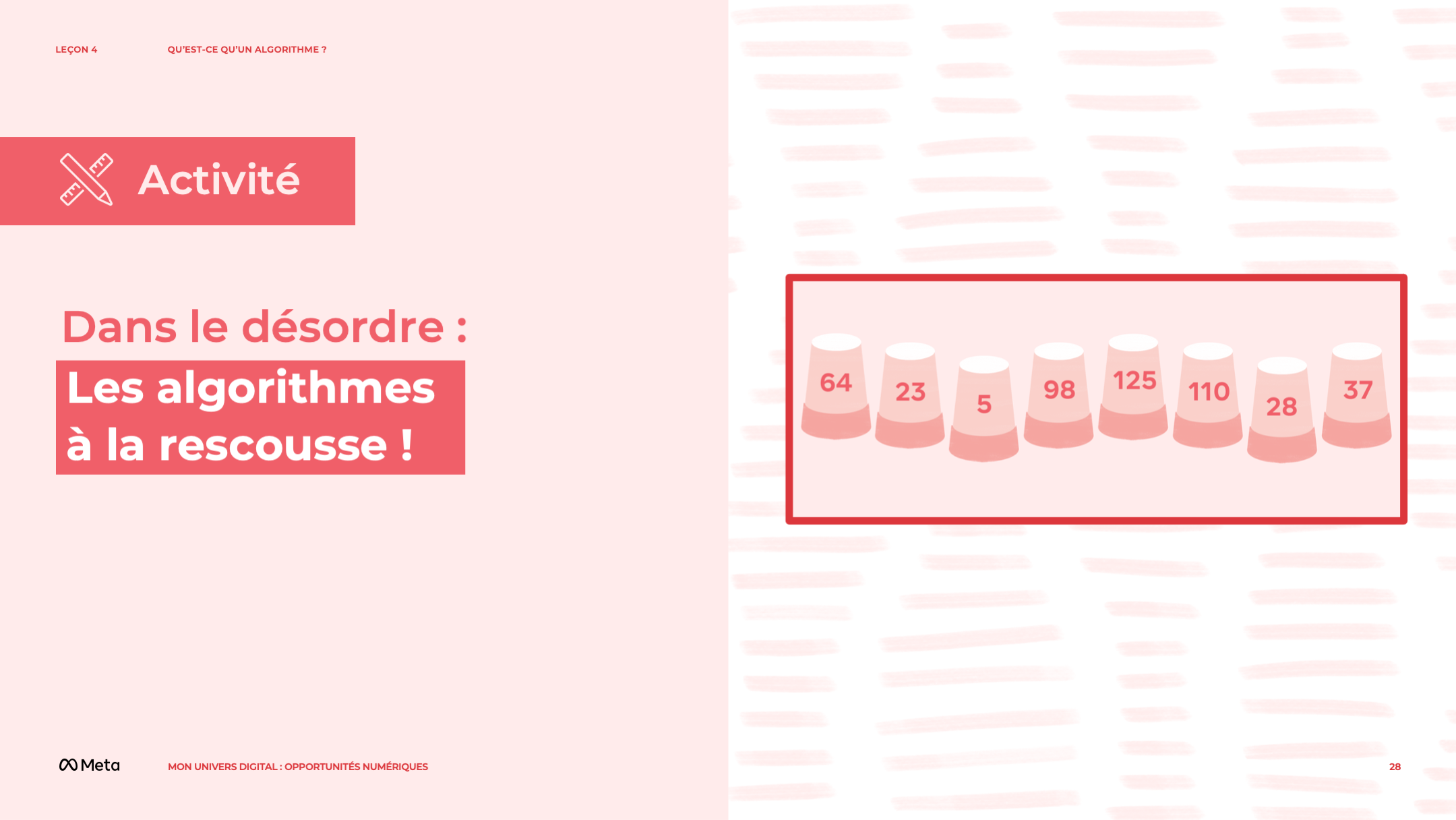 [Speaker Notes: Notes de l’intervenant(e) :

DITES À VOS ÉTUDIANT(E)S
Aujourd’hui, on trouve des algorithmes informatiques partout. Ils sont présents sur les appareils mobiles, les ordinateurs portables, les voitures et les appareils ménagers qu’on utilise au quotidien. Les algorithmes, qu’ils vous aident à préparer vos biscuits préférés ou qu’ils répondent à vos recherches en ligne, sont partout autour de nous.

Dans le désordre, les algorithmes à la rescousse !
ACTIVITÉ INTERACTIVE EN CLASSE
Assemblez les gobelets blancs numérotés dans l’ordre suivant sur la table devant vous, du premier au dernier : 64, 23, 5, 98, 125, 110, 28 et 37.

Référez-vous à l’image N°1 de tri à bulles du document.
DITES À VOS ÉTUDIANT(E)S
Explorons un type spécifique d’algorithme, appelé algorithme de tri. Le « tri » consiste généralement à classer une liste d’éléments dans un ordre numérique ou alphabétique. Il existe de nombreux exemples de cas où il est vraiment important d’avoir les choses dans un ordre spécifique, comme dans la liste de contacts d’un téléphone portable.
DEMANDEZ À VOS ÉTUDIANT(E)S
Quelqu’un peut-il donner d’autres exemples ? Autres exemples possibles : l’index d’un livre, les entrées d’un dictionnaire ou les livres d’une bibliothèque.
DITES À VOS ÉTUDIANT(E)S
Les algorithmes de tri constituent une famille fondamentale d’algorithmes en informatique, avec un large éventail d’applications. Lorsque l’Organisation mondiale de la santé, par exemple, recueille la fréquence (c’est-à-dire le taux) d’une certaine maladie dans des centaines de régions du monde, des algorithmes de tri informatique organisent systématiquement les données par ordre croissant ou décroissant pour les tableaux, les représentations graphiques et l’analyse des données.
Prenons d’autres exemples d’algorithmes de tri. Chaque fois que vous effectuez une recherche en ligne à l’aide d’un moteur de recherche comme Google, votre recherche est traitée par de nombreux algorithmes sophistiqués, avec des algorithmes de tri intégrés au processus. Et lorsque vous allez en ligne pour trouver le meilleur restaurant de waakye près de chez vous, des algorithmes informatiques, sur des sites web tels que TripAdvisor, trient ces restaurants de waakye en fonction de leur proximité et des évaluations fournies par les utilisateurs du site web.

NOTE À L’ENSEIGNANT(E)
L’exemple ci-dessus peut être adapté davantage pour refléter l’expérience et le contexte local de vos étudiant(e)s. L’objectif de ces exemples est de montrer aux étudiant(e)s des appareils ou des plateformes courants qui utilisent un algorithme pour accomplir une tâche. Par exemple :
Ghana : remplacer les pizzerias populaires par des restaurants qui servent du waakye.
Kenya :placer  les pizzerias populaires par des restaurants qui servent de l’ugali.
Nigeria : remplacer les pizzerias populaires par des restaurants qui servent du nyama choma.
Zambie : remplacer les pizzerias populaires par des restaurants qui servent du nshima.]
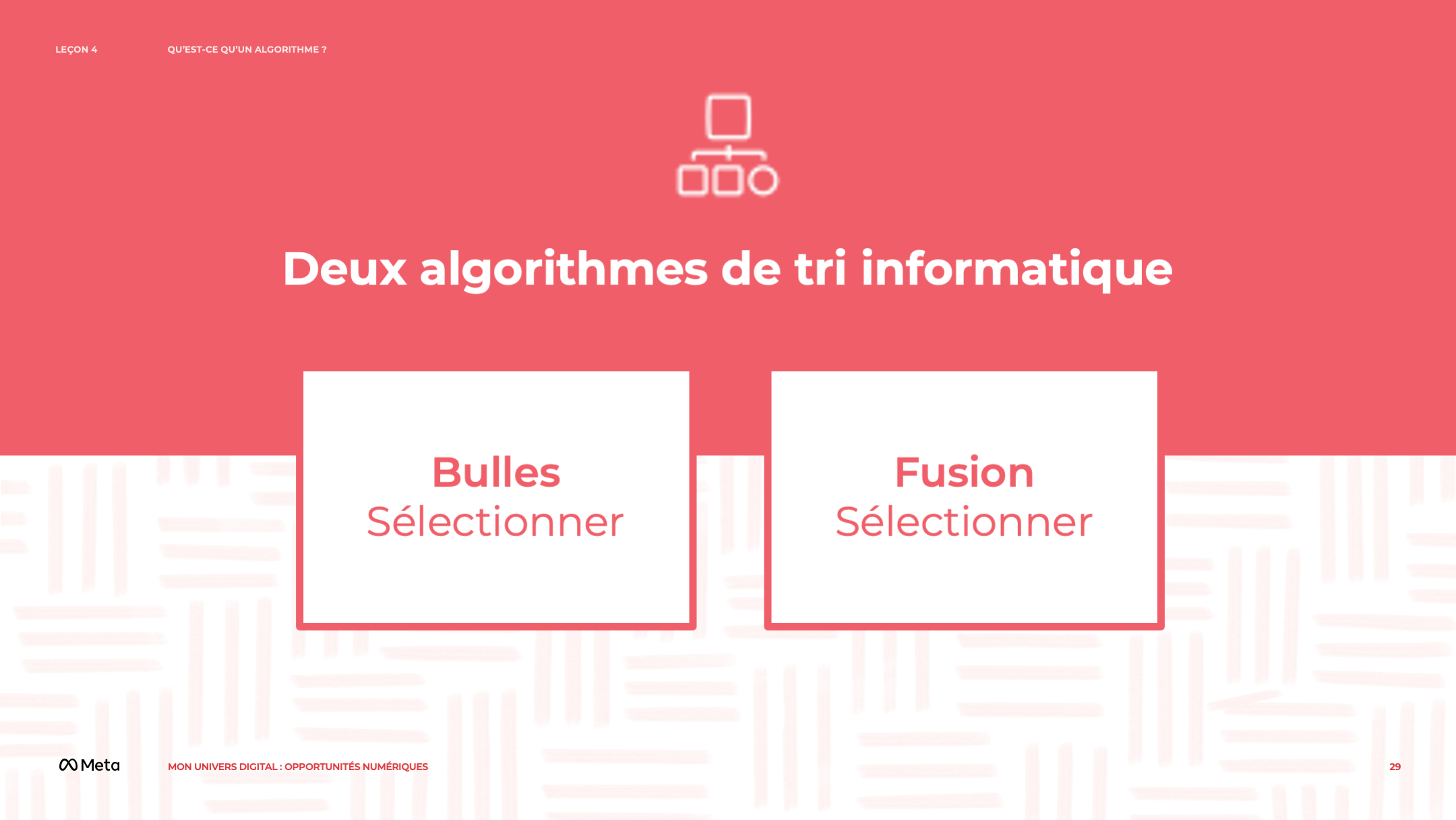 [Speaker Notes: Notes de l’intervenant(e) :
DITES À VOS ÉTUDIANT(E)S
Examinons deux algorithmes de tri informatique. L’un d’eux est connu sous le nom de « tri à bulles ». L’autre est un tri fusion, basé sur la stratégie qui consiste à diviser pour mieux régner.]
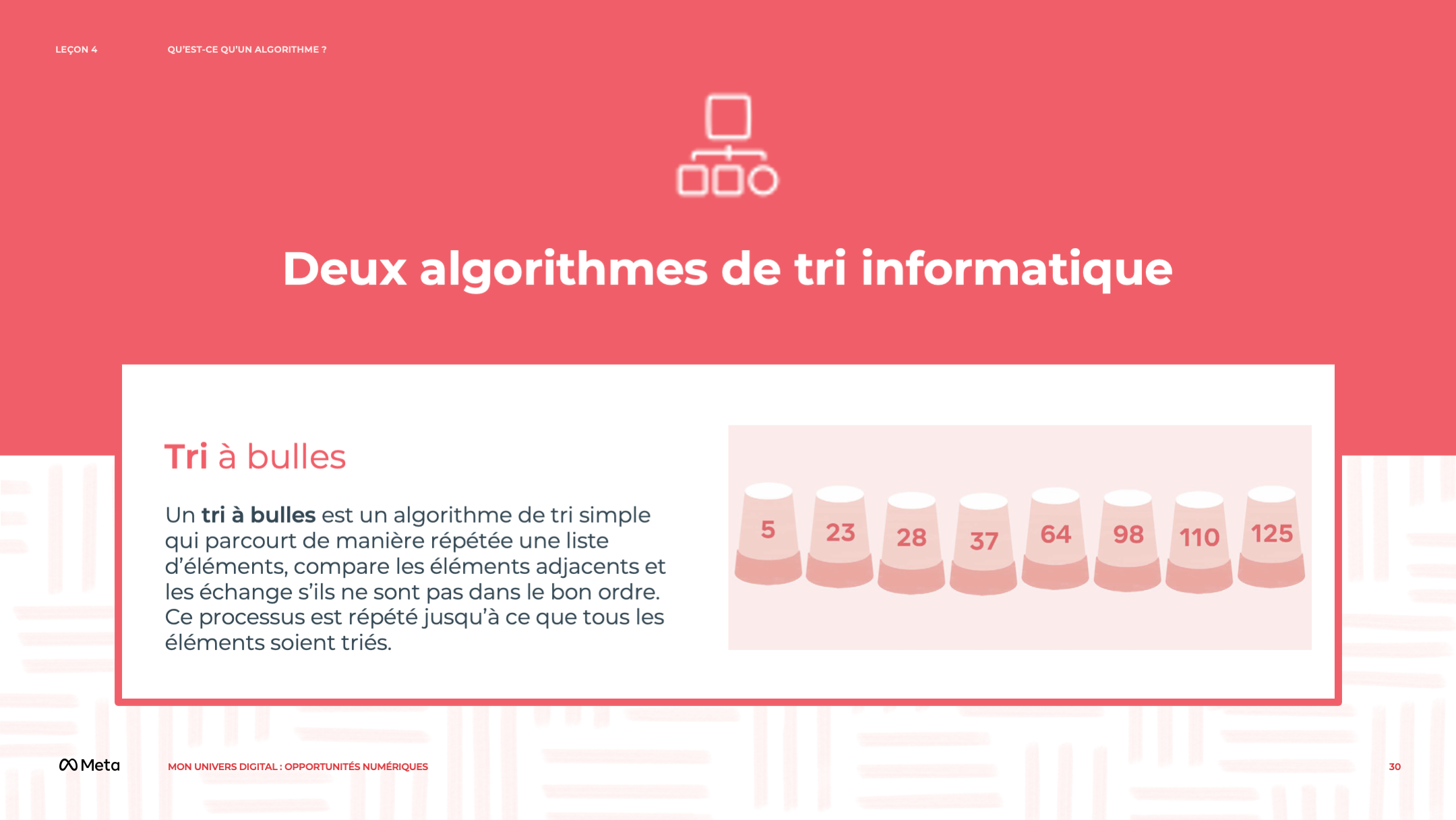 [Speaker Notes: Notes de l’intervenant(e) :

DITES À VOS ÉTUDIANT(E)S
Projetez sur un écran la définition suivante du tri à bulles.
Un tri à bulles est un algorithme de tri simple qui parcourt de manière répétée une liste d’éléments, compare les éléments adjacents et les échange s’ils ne sont pas dans le bon ordre. Ce processus est répété jusqu’à ce que tous les éléments soient triés.
Je vais maintenant faire une démonstration de tri à bulles avec ces huit gobelets numérotés devant moi. Mon objectif est de trier ces gobelets par ordre croissant. Commencez par la paire de gobelets numérotés 64 et 23.
Comparons les deux premiers gobelets : 64 et 23.
Ils ne sont pas dans l’ordre : 23 est inférieur à 64. Il faut donc intervertir ces deux gobelets pour que 23 vienne avant 64.
Référez-vous à l’image N°2 de tri à bulles du document.
Maintenant, regardons la prochaine paire de gobelets adjacents, numérotés 64 et 5. Comme 5 est inférieur à 64, les gobelets ne sont pas dans l’ordre, je vais donc les intervertir.

Référez-vous à l’image N°3 de tri à bulles du document.
Ensuite, comparons la paire adjacente de 64 et 98. Comme la paire est dans l’ordre, je n’intervertirai pas ces deux-là.
Ensuite, je vais comparer la paire adjacente de 98 et 125. Comme précédemment, puisque la paire est dans l’ordre, je n’intervertirai pas ces gobelets.
Continuons comme cela avec la prochaine paire adjacente, les gobelets numérotés 125 et 110, que je vais donc intervertir.
Référez-vous à l’image N°4 de tri à bulles du document.
Ensuite, je vais intervertir les gobelets numérotés 125 et 28.
Référez-vous à l’image N°5 de tri à bulles du document.
Et enfin, je vais échanger la paire de gobelets 125 et 37.

Référez-vous à l’image N°6 de tri à bulles du document.
Nous pouvons voir que les gobelets ne sont toujours pas en ordre croissant. Mais notons quelques éléments.
D’abord, j’ai fait sept comparaisons de paires de chiffres.
Deuxièmement, le gobelet le plus grand de cette liste, le 125, a été déplacé à la fin de la rangée, là où il devrait être. Ce numéro est passé à la fin de la liste.

Je vais répéter ce processus en revenant aux deux premiers gobelets de la rangée, numérotées 23 et 5.
Cette fois, comparons les gobelets ensemble, en décidant à chaque fois si on les intervertit ou non.
ACTIVITÉ INTERACTIVE EN CLASSE
Au fur et à mesure que vous avancez le long de la rangée, demandez aux participant(e)s s’ils (elles) pensent que vous devez ou non intervertir les gobelets en leur demandant : « On intervertit ou pas ? » En recommençant une deuxième fois, on obtient la disposition suivante des gobelets : 5, 23, 64, 98, 28, 37, 110 et 125. Faites remarquer aux participant(e)s que, cette fois, nous n’avons eu à faire que six comparaisons, car nous savions, grâce à la première série de comparaisons, que 125 était le plus grand nombre. Nous n’avons donc pas eu besoin de comparer le 110 et le 125.
DEMANDEZ À VOS ÉTUDIANT(E)S
Voyez-vous ce que nous avons réalisé dans cette deuxième série de comparaisons ?
ACTIVITÉ INTERACTIVE EN CLASSE
Les gobelets ne sont toujours pas dans l’ordre, mais le deuxième plus grand nombre (110) se trouve maintenant juste avant le premier, 125, comme il se doit.
DITES À VOS ÉTUDIANT(E)S
Comme les gobelets ne sont toujours pas dans l’ordre, nous devons parcourir à nouveau la rangée. Une fois encore, nous commençons par le début, avec les gobelets numérotées 5 et 23. Au fur et à mesure que vous avancez le long de la rangée, demandez aux participant(e)s s’ils (elles) pensent que vous devez ou non intervertir les gobelets en leur demandant : « On intervertit ou pas ? » En passant une troisième fois, on obtient la disposition suivante des gobelets : 5, 23, 64, 28, 37, 98, 110 et 125.
DEMANDEZ À VOS ÉTUDIANT(E)S
Vous voyez pourquoi nous n’avons eu besoin de faire que cinq comparaisons au troisième tour ?
ACTIVITÉ INTERACTIVE EN CLASSE
Seules cinq comparaisons ont été effectuées car, dès le deuxième tour, nous savions que les deux plus grands nombres de la série (110 et 125) étaient correctement placés à la fin. Nous n’avons donc pas eu besoin de comparer 98 et 110 ou 110 et 125.
DITES À VOS ÉTUDIANT(E)S
Nous faisons des progrès, mais les gobelets ne sont toujours pas en ordre croissant. Je sais que ça semble prendre une éternité ! Mais les ordinateurs sont beaucoup plus rapides que les gens, et nous verrons très bientôt un moyen plus rapide d’ordonner ces chiffres !
Maintenant, parcourons à nouveau la rangée en utilisant le même processus. Comme précédemment, nous allons revenir au début de la rangée, avec les gobelets numérotés 5 et 23.
ACTIVITÉ INTERACTIVE EN CLASSE
Au fur et à mesure que vous avancez le long de la rangée, demandez aux participant(e)s s’ils (elles) pensent que vous devez ou non intervertir les gobelets en leur demandant : « On intervertit ou pas ? » En procédant une quatrième fois, on obtient la disposition suivante des gobelets : 5, 23, 28, 37, 64, 98, 110 et 125. Faites remarquer aux participant(e)s que, cette fois, nous n’avons effectué que quatre comparaisons. Dès le troisième tour, nous savions que les trois plus grands nombres de la série (98, 110 et 125) étaient correctement placés à la fin. Nous n’avons donc pas eu besoin de comparer les paires 64 et 98, 98 et 110, et 110 et 125.
DITES À VOS ÉTUDIANT(E)S
Maintenant les gobelets sont en ordre croissant !

Référez-vous à l’image N°7 de tri à bulles du document.
DEMANDEZ À VOS ÉTUDIANT(E)S
Que pensez-vous du tri à bulle en termes de quantité de travail nécessaire ? La réponse possible est que, bien que le tri à bulles soit simple, il peut prendre beaucoup de temps avec toutes les comparaisons à effectuer.
DITES À VOS ÉTUDIANT(E)S
Ce tri a nécessité 22 comparaisons [calculé en totalisant 7 comparaisons (premier tour) + 6 comparaisons (deuxième tour) + 5 comparaisons (troisième tour) + 4 comparaisons (quatrième tour)].
Supposons que chaque comparaison prenne une seconde. Alors, le temps nécessaire pour effectuer ce tri serait de 22 secondes.
Maintenant, supposons que quelqu’un nous remette une liste de 1 000 chiffres à trier par ordre croissant. Dans ce cas, le tri à bulles peut nécessiter près d’un demi-million de comparaisons. Cela nous prendrait 5,8 jours à compléter, sans faire de pause !
Cependant, l’exécution de cet algorithme sur un ordinateur, avec une liste non ordonnée de huit chiffres (comme dans notre exemple) permettrait d’ordonner la liste presque instantanément !
Mais avec une liste non ordonnée de 1 000 chiffres, l’algorithme prendrait quelques minutes, ce qui est en fait très long pour un ordinateur.
Le tri à bulles est simple mais pas efficace. De nombreux autres algorithmes informatiques effectuent un tri plus rapide et plus efficace. L’un d’entre eux est le tri fusion.]
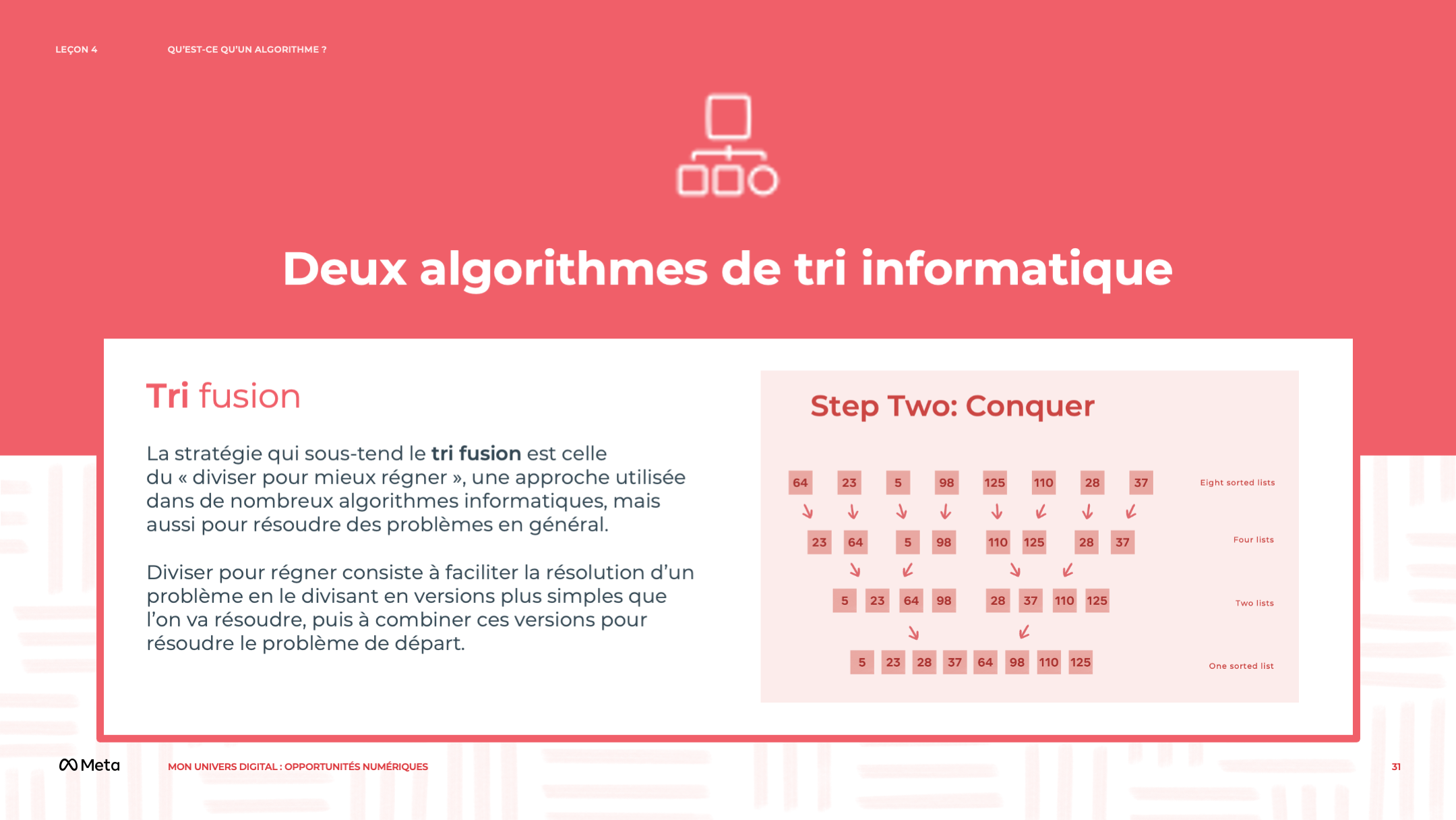 [Speaker Notes: Notes de l’intervenant(e) :

DITES À VOS ÉTUDIANT(E)S
La stratégie qui sous-tend le tri fusion est celle du « diviser pour mieux régner », une approche utilisée dans de nombreux algorithmes informatiques, mais aussi pour résoudre des problèmes en général.

Diviser pour régner consiste à faciliter la résolution d’un problème en le divisant en versions plus simples que l’on va résoudre, puis à combiner ces versions pour résoudre le problème de départ.

Imaginons un tri fusion avec nos huit gobelets numérotés.

ACTIVITÉ INTERACTIVE EN CLASSE
Réorganisez les gobelets de manière à ce qu’ils soient présentés dans le même ordre qu’au début de cette activité : 64, 23, 5, 98, 125, 110, 28 et 37.

Référez-vous à l’image N°1 de tri à bulles du document.]
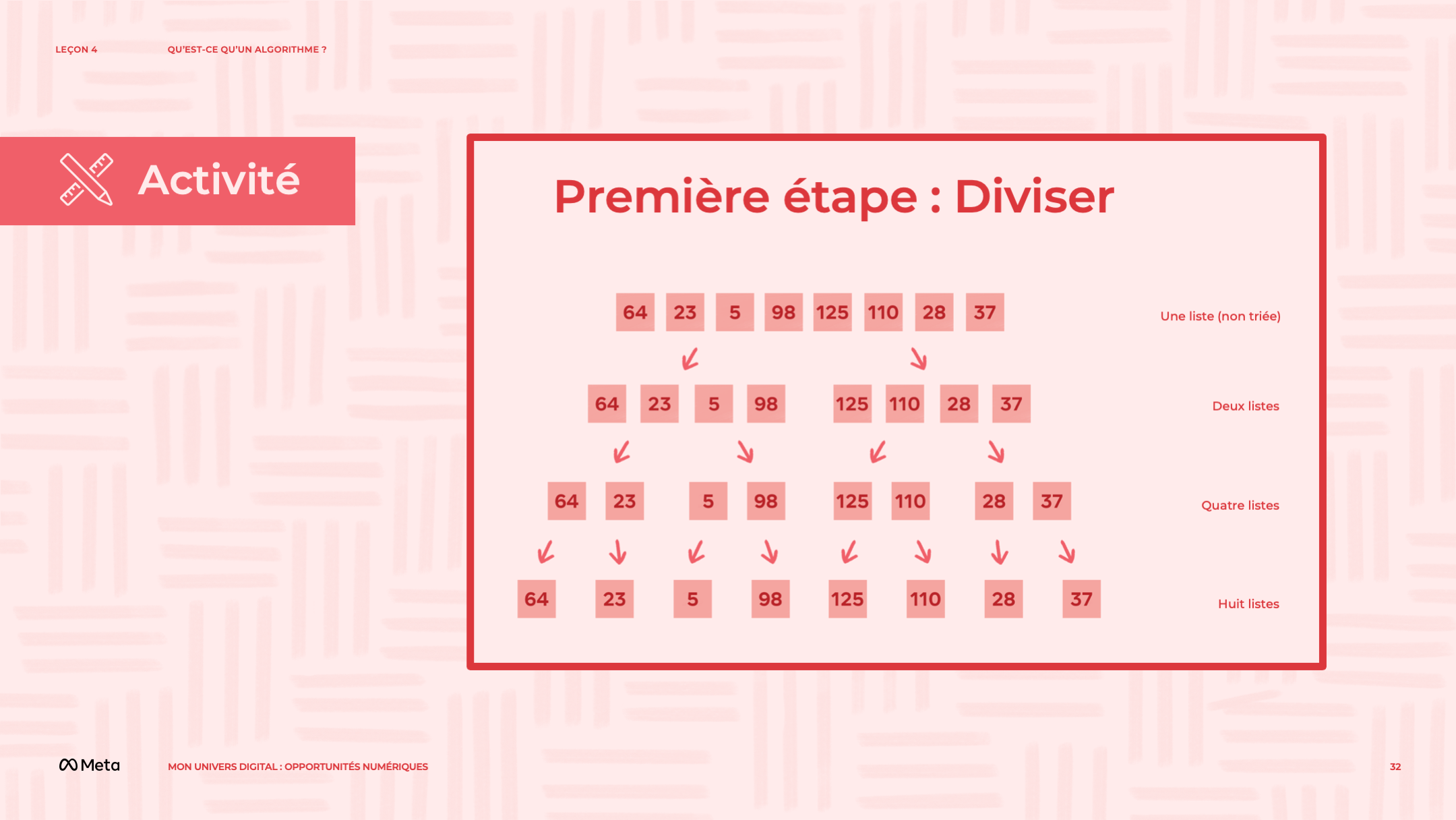 [Speaker Notes: Notes de l’intervenant(e) :

DITES À VOS ÉTUDIANT(E)S
La première partie du tri fusion consiste à « diviser ».
ACTIVITÉ INTERACTIVE EN CLASSE
Projetez sur un écran le diagramme « Tri fusion - Première étape : Diviser ».

Reportez-vous à la première étape : Diagramme « Diviser ».
DITES À VOS ÉTUDIANT(E)S
En regardant ce diagramme, nous allons prendre les gobelets devant nous et si nous faisons les subdivisions illustrées dans le diagramme, nous nous retrouverons avec les huit gobelets séparés [indiqués dans la ligne « Huit listes »].
ACTIVITÉ INTERACTIVE EN CLASSE
Posez les huit gobelets séparément.
DITES À VOS ÉTUDIANT(E)S
Maintenant, au lieu d’une liste de huit éléments (c’est-à-dire des chiffres), nous nous retrouvons avec huit listes d’un élément. Chacune de ces listes d’un élément est triée vu qu’elle ne contient qu’un seul chiffre. Nous avons divisé le problème en parties aussi petites que possible.]
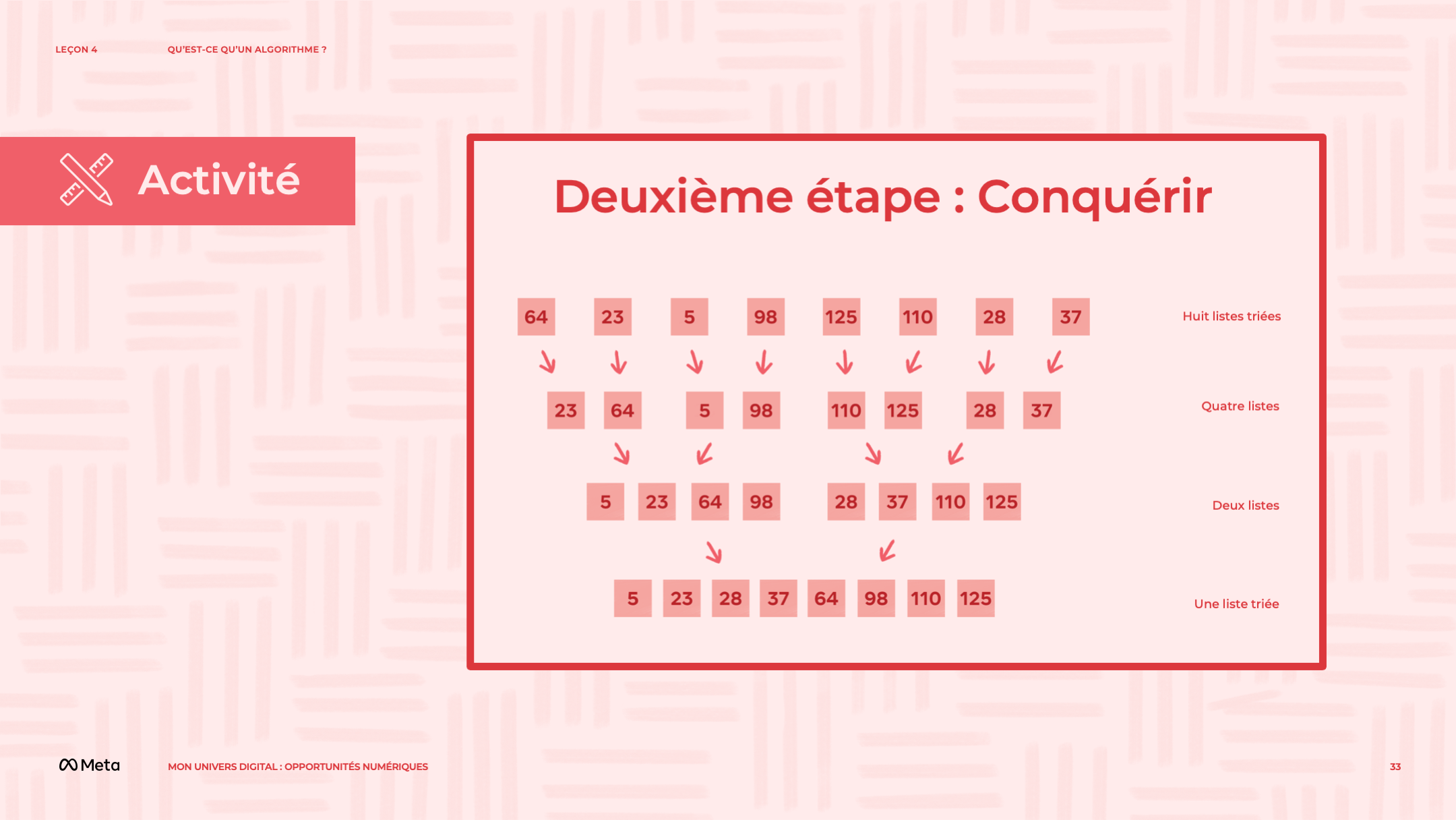 [Speaker Notes: Notes de l’intervenant(e) :

DITES À VOS ÉTUDIANT(E)S
La deuxième partie du tri fusion consiste à « régner ».
ACTIVITÉ INTERACTIVE EN CLASSE
Projetez sur un écran le diagramme « Tri fusion - Deuxième étape : Régner ».

Reportez-vous à la deuxième étape : Diagramme « Régner ».
DITES À VOS ÉTUDIANT(E)S
Nous voyons sur le diagramme que nous prenons d’abord les huit listes triées pour les fusionner en quatre paires ordonnées.
Faisons la démonstration avec les deux premiers gobelets.
Nous fusionnons la liste à numéro unique 64 avec la liste à numéro unique 23 en retirant d’abord le gobelet numéroté le plus petit, 23.
ACTIVITÉ INTERACTIVE EN CLASSE
Placez le gobelet 23 devant le gobelet 64.
Ensuite, il ne reste que la liste à numéro unique 64. On va prendre ce gobelet et le placer à côté du 23.
Ensuite, placez le gobelet 64 à côté du gobelet 23.
DITES À VOS ÉTUDIANT(E)S
Nous allons répéter ce processus pour les gobelets restants.
En poursuivant de la sorte, nous nous retrouverons avec quatre listes étant toutes ordonnées.
ACTIVITÉ INTERACTIVE EN CLASSE
Placez les gobelets dans la disposition prévue dans la rangée « Quatre listes » du Tri fusion - Deuxième étape : Diagramme « Régner ».
DITES À VOS ÉTUDIANT(E)S
Maintenant, nous allons fusionner les deux premières paires ordonnées pour créer une seule liste de quatre gobelets ordonnés.
Laissez-moi vous montrer comment procéder.
Tout d’abord, nous examinons les premiers gobelets de chaque paire (23 et 5). On prend le gobelet numéroté le plus petit. Dans ce cas, il s’agira du gobelet 5.
ACTIVITÉ INTERACTIVE EN CLASSE
Placez ce gobelet devant les autres.

Ensuite, dans les deux listes restantes [la liste avec 23 et 64 et la liste avec 98, en notant que le 5 a été supprimé à l’étape précédente], regardons à nouveau le premier gobelet dans chacune de ces deux listes.

On prendra le gobelet avec le plus petit numéro. Dans ce cas, c’est le 23.
Sortez le gobelet numéro 23 et placez-le à côté du 5.

Maintenant, nous nous retrouvons avec deux listes ayant un numéro chacune.

Nous allons prendre le plus petit nombre de ces deux listes, qui est 64, et le placer à côté de 23. [Prenez le gobelet numéro 64 et placez-le à côté du 23.]

Enfin, nous placerons le dernier gobelet, le numéro 98, à côté du 64.
Sortez le gobelet numéro 98 et placez-le à côté du 64.
DITES À VOS ÉTUDIANT(E)S
Maintenant, nous avons une liste de quatre gobelets numérotés qui sont ordonnés.

Nous allons ensuite répéter le même processus avec ces deux paires de gobelets. (Montrez les paires de gobelets numéros 110 et 125, et 28 et 37.)
ACTIVITÉ INTERACTIVE EN CLASSE
N’allez pas jusqu’au bout de la démarche. Indiquez plutôt quel serait le résultat final en montrant la façon dont les gobelets numéros 110 et 125, et 28 et 37 seraient fusionnés, comme indiqué dans la ligne « Deux listes » du Tri fusion - Deuxième étape : Diagramme « Régner ».
DITES À VOS ÉTUDIANT(E)S
Enfin, comme le montre le schéma, nous avons deux listes ordonnées. Maintenant, nous allons fusionner ces deux listes. L’approche sera la même que celle utilisée précédemment (où nous avons fusionné quatre listes en deux listes).
ACTIVITÉ INTERACTIVE EN CLASSE
Montrez la ligne « Quatre listes » et la ligne « Deux listes » du tri fusion - Deuxième étape : Diagramme « Régner ».

Notre liste de gobelets numérotés est maintenant ordonnée !

Montrez la ligne « Un, liste triée » de la deuxième étape du tri fusion : Diagramme « Régner ».

Le problème est résolu !]
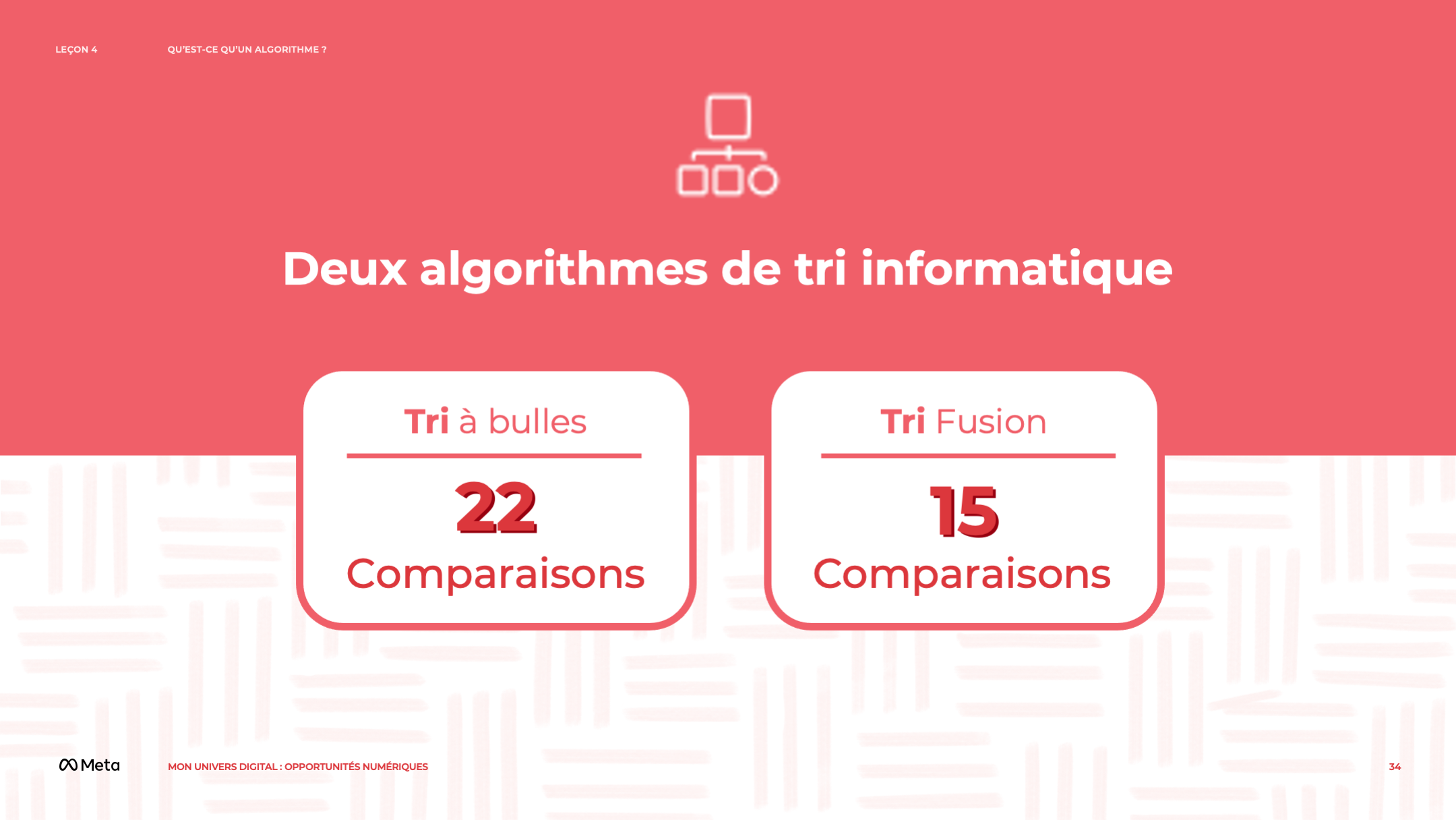 [Speaker Notes: Notes de l’intervenant(e) :
DITES À VOS ÉTUDIANT(E)S
Ce tri fusion a nécessité 15 comparaisons, contre 22 comparaisons dans notre exemple de tri à bulles.

Le tri fusion l’emporte !

Lorsque l’on exécute le tri à bulles et le tri fusion sur un ordinateur pour une liste contenant des milliers de chiffres, le tri fusion prend quelques fractions de seconde, alors que le temps d’exécution du tri à bulles se compte en minutes. Le tri fusion est nettement plus efficace que le tri à bulles.]
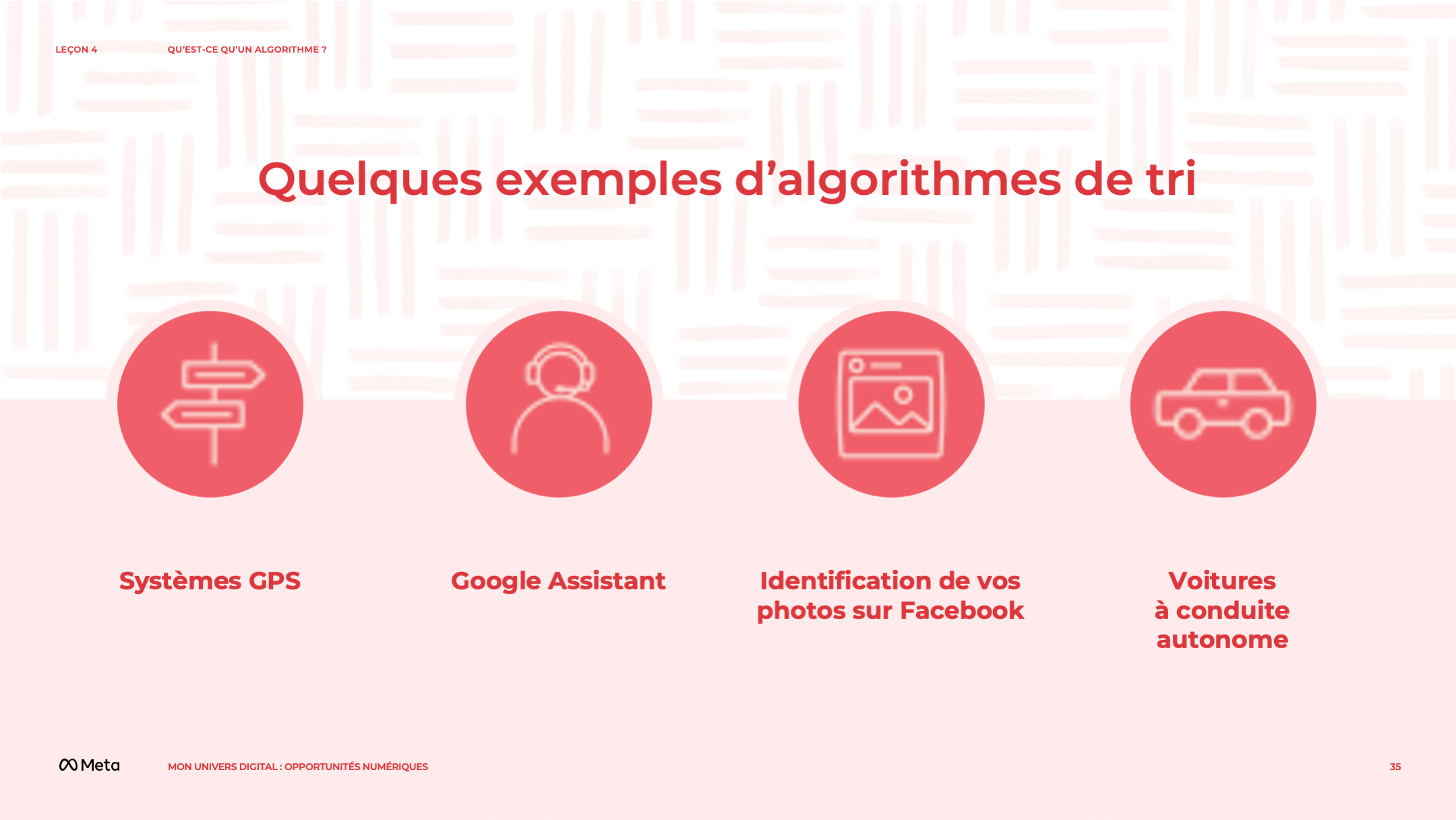 [Speaker Notes: Notes de l’intervenant(e) :
DITES À VOS ÉTUDIANT(E)S
Dans cette activité, nous avons vu deux façons, parmi tant d’autres, dont les ordinateurs trient les données.

Il n’est pas rare que plusieurs algorithmes accomplissent la même tâche. Toutefois, certains algorithmes sont plus rapides et plus efficaces que d’autres, comme nous l’avons vu dans le cas du tri fusion (diviser pour mieux régner), par opposition au tri à bulles (simple mais long).

Les algorithmes de tri constituent une importante famille d’algorithmes informatiques ayant de nombreuses applications utiles.

Parmi les autres familles d’algorithmes, citons les algorithmes de recherche, les algorithmes de calcul d’itinéraire utilisés par les systèmes GPS et les algorithmes de cryptographie qui sécurisent les messages sur Internet.

Ces dernières années, vous avez peut-être entendu parler des algorithmes d’apprentissage automatique de l’IA et vous les avez très probablement rencontrés. Ces algorithmes sont différents des algorithmes traditionnels et programmables des ordinateurs. Ce qui est important dans les algorithmes d’apprentissage automatique de l’IA, c’est que ces derniers apprennent (s’entraînent) par eux-mêmes à partir de données, et de beaucoup de données, dans le but d’optimiser leurs réponses. L’apprentissage automatique de l’IA intervient lorsque Facebook identifie vos photos, que Google Assistant répond à vos questions et que des voitures autonomes apparaissent sur les routes, pour ne citer que quelques exemples.

NOTE À L’ENSEIGNANT(E)
L’exemple ci-dessus peut être adapté davantage pour refléter l’expérience et le contexte local de vos étudiant(e)s. Ces exemples ont pour but de montrer aux étudiant(e)s des sites Web courants qui utilisent l’apprentissage automatique de l’IA pour accomplir une tâche.]
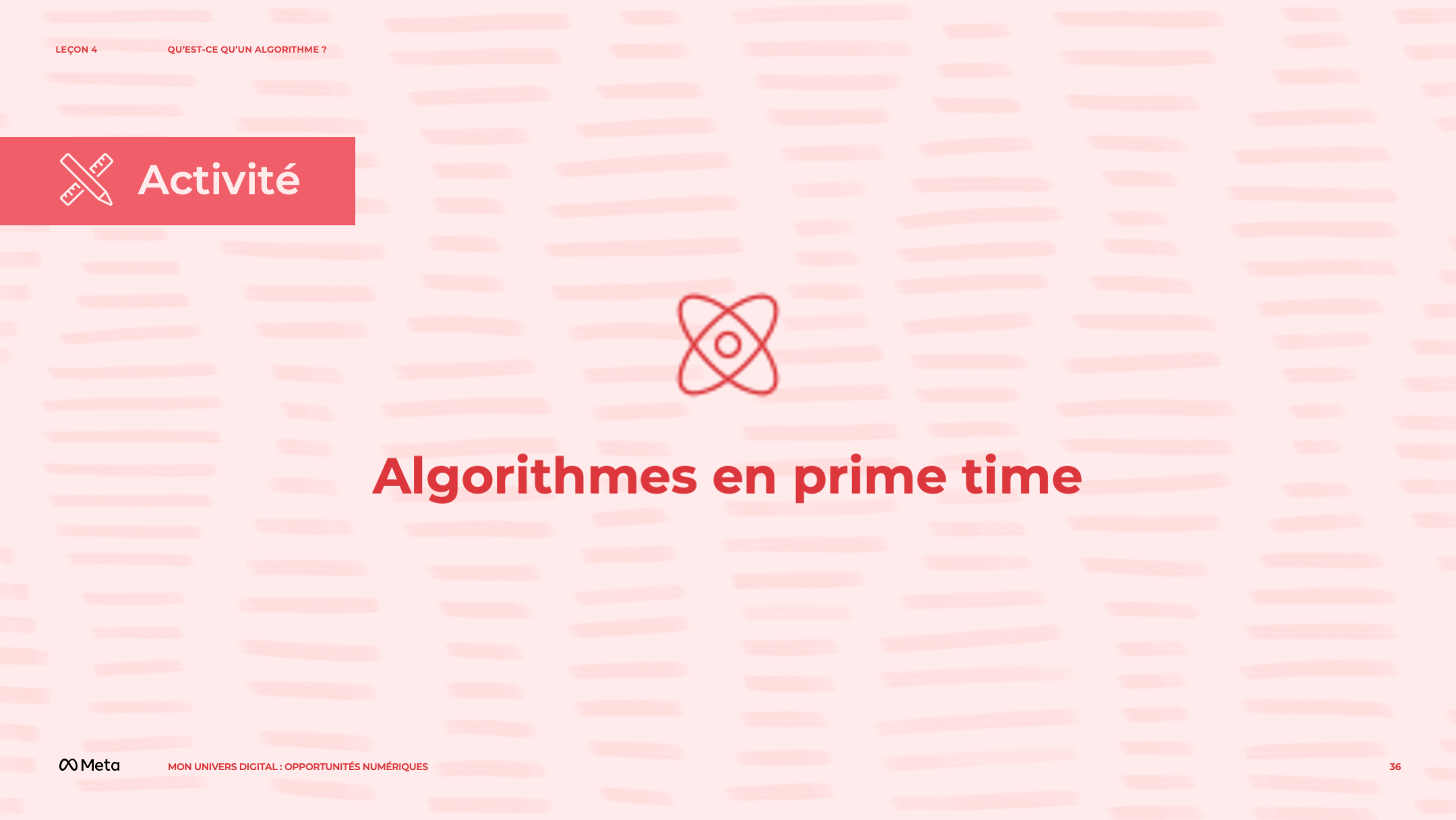 [Speaker Notes: Notes de l’intervenant(e) :
Algorithmes en prime time
DITES À VOS ÉTUDIANT(E)S
Examinons un problème qui repousse les limites de la pensée algorithmique depuis plus de 2 000 ans : la recherche de nombres premiers.

Pour rappel, un nombre premier est simplement un nombre entier supérieur à 1 dont les seuls diviseurs sont 1 et lui-même. Par exemple, 2, 3, 5, 7 et 11 sont des nombres premiers.

Le nombre 6, par exemple, n’est pas un nombre premier, puisque 6 est divisible par 1, 2, 3 et 6. Le nombre 15 n’est pas non plus un nombre premier : il est divisible par 1, 3, 5 et 15.
Les nombres premiers sont, en fait, les éléments constitutifs de notre système numérique et, aujourd’hui, ils jouent un rôle important dans la cryptographie et la sécurité sur Internet.

La sécurisation des transactions sur Internet, comme l’achat d’articles avec une carte de crédit, repose sur le cryptage (c’est-à-dire la science du codage des messages) avec de très grands nombres premiers comportant des centaines, voire des milliers de chiffres.

Bien qu’il existe un nombre infini de nombres premiers, il est assez difficile de trouver de très grands nombres premiers.

Examinons un problème plus simple : trouver tous les nombres premiers jusqu’à 100, avec un exercice amusant à faire en binôme.
ACTIVITÉ INTERACTIVE EN CLASSE
Distribuez le document « Algorithmes en prime time » et des stylos ou crayons.
DITES À VOS ÉTUDIANT(E)S
Représentons les nombres entiers jusqu’à 100 par ordre croissant en utilisant le tableau de 10 par 10 présenté sur votre document.

Barrez le 1, puis tous les nombres pairs : les multiples de 2 (c’est-à-dire les nombres divisibles par 2), à l’exception du 2. Ensuite, entourez 2, qui est un nombre premier.
DEMANDEZ À VOS ÉTUDIANT(E)S
À votre avis, quelle devrait être la prochaine étape ?
Barrez tous les multiples de 3 (c’est-à-dire les nombres divisibles par 3), à l’exception du 3. Entourez le 3, un autre nombre premier. Notez que certains chiffres peuvent déjà avoir été barrés, comme le 6 (qui est un multiple de 2 et de 3).
DITES À VOS ÉTUDIANT(E)S
Maintenant, en travaillant par deux, je voudrais que vous preniez les 15 prochaines minutes pour identifier tous les nombres premiers restants jusqu’à 100. Pendant cet exercice, écrivez sur votre document les étapes que vous suivez pour identifier ces nombres premiers. Veillez à commencer votre algorithme en écrivant les étapes dont nous venons de discuter ensemble (par exemple : représenter d’abord les entiers de 1 à 100 dans un tableau de 10 par 10 par ordre croissant).

Cet algorithme doit permettre à un(e) de vos ami(e)s de trouver, sans votre aide, tous les nombres premiers jusqu’à 100 en suivant les mêmes étapes.

Pour commencer, écrivez d’abord votre objectif sur le document.

Après avoir noté les étapes de votre algorithme, indiquez également ci-dessous les données d’entrée et de sortie de votre algorithme.

J’aimerais que vous gardiez à l’esprit certaines choses pendant que vous faites cet exercice.
Votre algorithme vous permet-il d’identifier tous les nombres premiers jusqu’à 100 ? En d’autres termes, atteint-il son objectif ?
Y a-t-il des moyens de rendre votre algorithme plus efficace ?
ACTIVITÉ INTERACTIVE EN CLASSE
Regroupez les participant(e)s en binômes. Prévoyez 15 minutes pour cet exercice.
DITES À VOS ÉTUDIANT(E)S
Reprenons ensemble. Voici une façon de formuler les étapes de cet algorithme.]
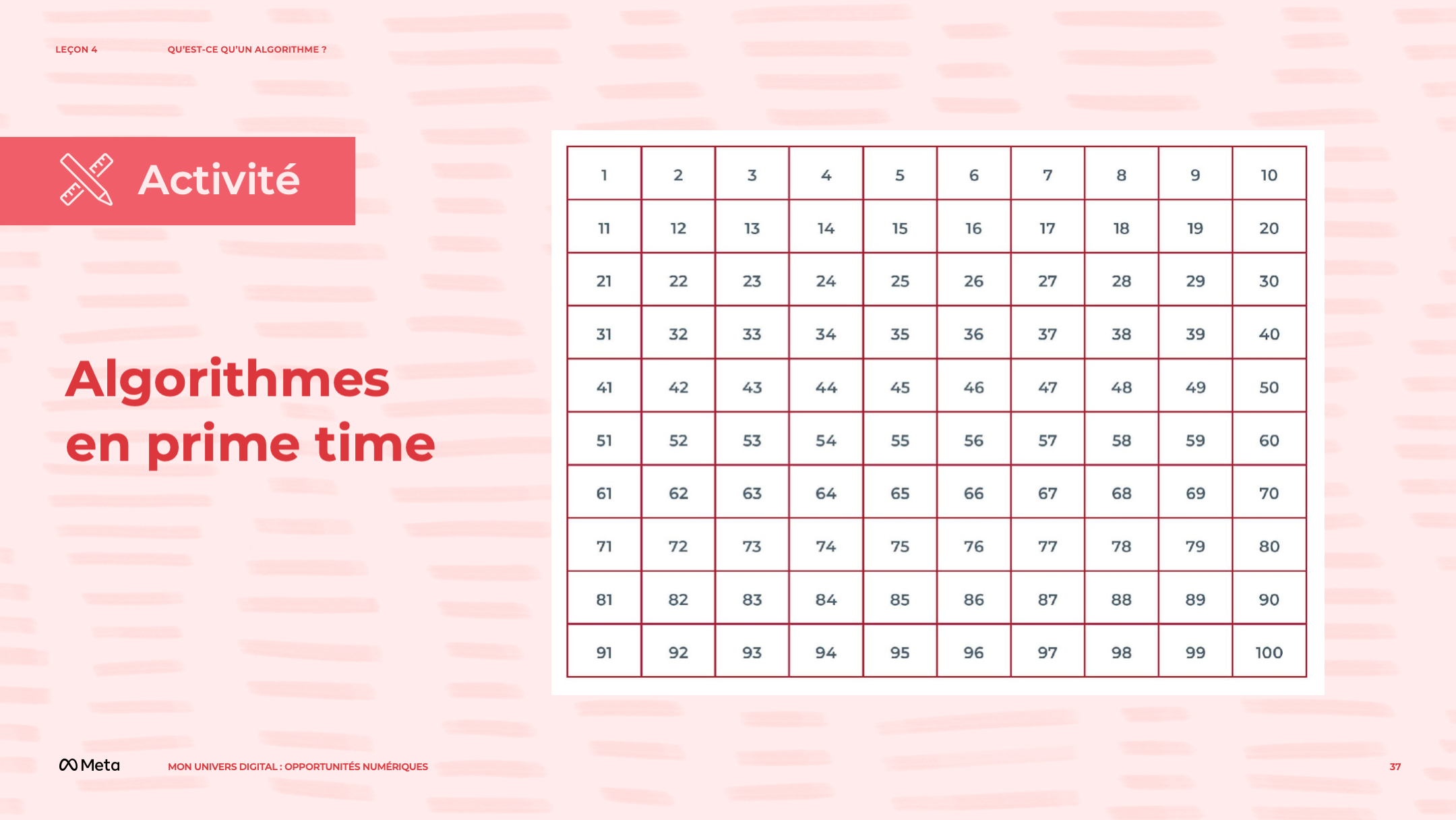 [Speaker Notes: Notes de l’intervenant(e) :
ACTIVITÉ INTERACTIVE EN CLASSE
Projetez sur un écran l’algorithme de « Algorithmes en prime time : Exemplaire de l’enseignant(e) » (commençant par le « But » et se terminant par « Cet algorithme est connu sous le nom de crible d’Eratosthène »). Maintenez cette projection jusqu’à ce que vous atteigniez la prochaine projection d’un code Python du crible d’Eratosthène.
DITES À VOS ÉTUDIANT(E)S
L’algorithme que vous venez d’écrire est très célèbre. Il est connu sous le nom de « crible d’Eratosthène », mis au point par le mathématicien grec Eratosthène en 240 avant Jésus-Christ.
DEMANDEZ À VOS ÉTUDIANT(E)S
Comment pouvez-vous être sûr que l’algorithme que vous avez développé en groupe identifie tous les nombres premiers jusqu’à 100 ?
Une réponse possible serait que les participant(e)s ont identifié tous les nombres qui ne sont que des multiples de 1 et d’eux-mêmes (c’est-à-dire que ces nombres ne sont divisibles que par 1 et eux-mêmes) avant de les entourer.
Dans vos binômes, avez-vous trouvé des moyens de rendre cet algorithme plus efficace ? 
Une réponse possible serait qu’une fois que les participant(e)s ont atteint le nombre premier 11, ils ont remarqué que tous ses multiples ont été rayés. Par exemple, 44 a été barré en tant que multiple de 2. Et 33 a été barré en tant que multiple de 3. De plus, une fois que nous avons atteint 11 x 11, nous remarquons que le produit (121) est supérieur à 100. Nous pouvons alors entourer tous les nombres restants (c’est-à-dire les nombres qui n’ont pas encore été rayés), qui sont tous des nombres premiers.
DITES À VOS ÉTUDIANT(E)S
Nous pouvons modifier cette quatrième étape [indiquer la quatrième étape du document « Algorithmes en prime time : exemplaire de l’enseignant(e) »] pour indiquer que nous pouvons nous arrêter au nombre 11, le premier nombre premier dont le carré (c’est-à-dire le produit de 11 x 11) est supérieur à 100.
Puis, sur le document « Algorithmes en prime time : exemplaire de l’enseignant(e) », montrez l’entrée de 100.
DEMANDEZ À VOS ÉTUDIANT(E)S
L’entrée de 100 est-elle correcte ?
Oui. Comme l’indique l’objectif de l’algorithme, nous cherchons à trouver tous les nombres premiers jusqu’à 100.
DITES À VOS ÉTUDIANT(E)S
Nous pouvons en fait entrer n’importe quel nombre entier positif et modifier l’algorithme en conséquence pour trouver tous les nombres premiers jusqu’à ce nombre entier.]
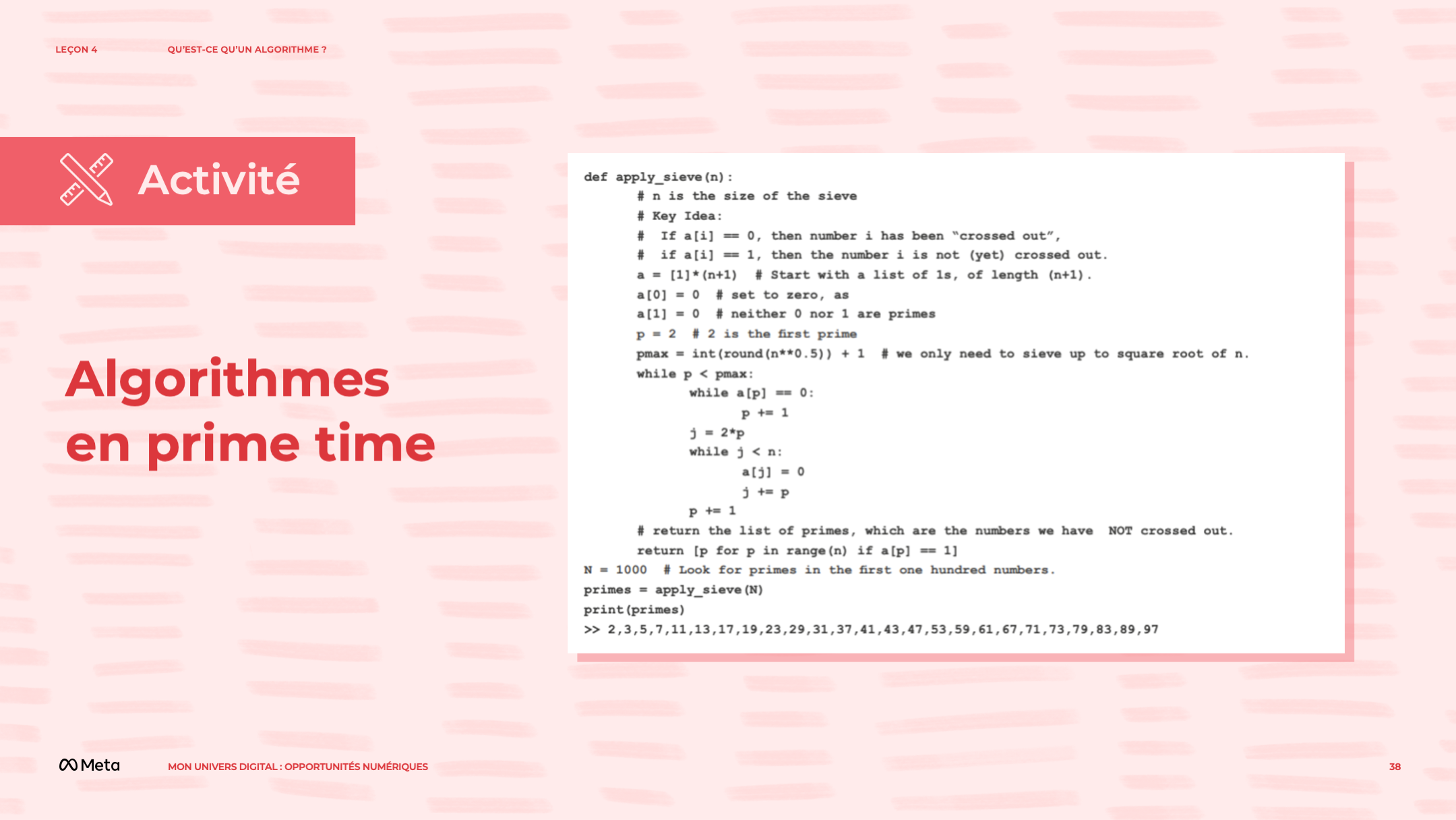 [Speaker Notes: Notes de l’intervenant(e) :
DITES À VOS ÉTUDIANT(E)S
Supposons qu’au lieu d’entrer 100, notre entrée soit 1 000. Nous pourrions utiliser le crible d’Eratosthène pour trouver tous les nombres premiers jusqu’à 1 000 en utilisant du papier et un crayon. Cela nous prendrait beaucoup de temps. Mais, un ordinateur pourrait exécuter les étapes de cet algorithme presque instantanément !

Le crible d’Eratosthène écrit en langage de programmation Python (ou dans n’importe quel langage de programmation) est capable de calculer tous les nombres premiers jusqu’à 1 000 en une fraction de seconde.
Mais si vous essayez de trouver de très grands nombres premiers, comportant des centaines ou des milliers de chiffres, qui jouent un rôle important dans la cryptographie et la sécurité sur Internet, l’algorithme informatique du crible d’Ératosthène devient très inefficace.

Au cours de plusieurs décennies, des mathématicien(ne)s, des informaticien(ne)s et des ingénieur(e)s ont mis au point un large éventail de méthodes/d’algorithmes pour identifier ces très grands nombres premiers. Certains sont des variantes du crible d’Eratosthène et d’autres s’inspirent de la théorie des probabilités. Même la chimie moléculaire s’en mêle !]
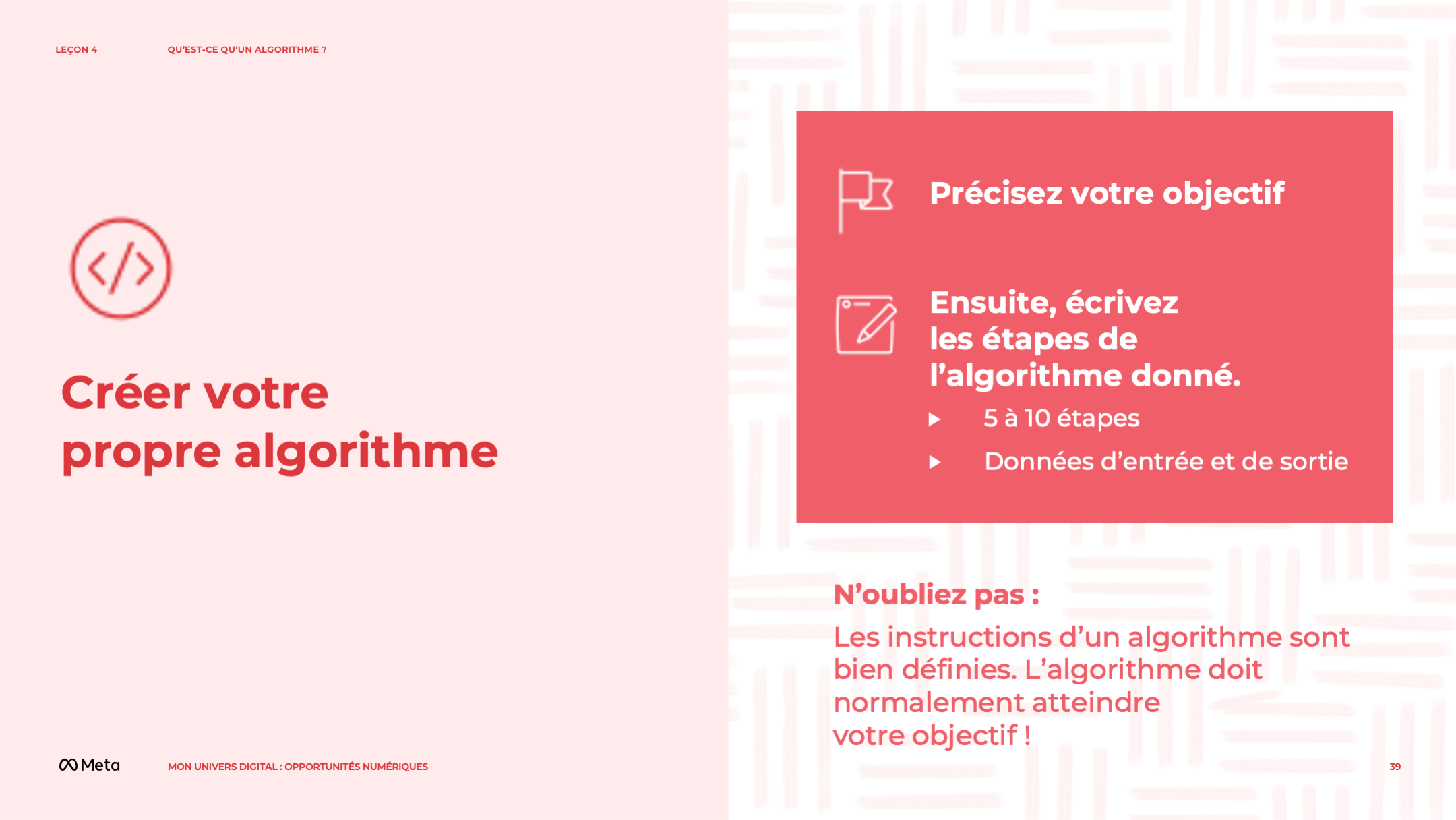 [Speaker Notes: Notes de l’intervenant(e) :
Devoirs
DITES À VOS ÉTUDIANT(E)S
Maintenant que nous avons parlé de ce qu’est (et de ce que n’est pas !) un algorithme et que nous en avons illustré plusieurs, j’aimerais que vous appliquiez ce que vous avez appris pour créer votre propre algorithme.

Cet algorithme peut être lié à n’importe quel sujet : un ensemble d’étapes permettant de résoudre un problème de mathématiques ou peut-être même d’accomplir une action dans votre application mobile ou votre jeu vidéo préféré.

Avant de rédiger les étapes, assurez-vous, en premier lieu, de préciser votre objectif. Ensuite, écrivez les étapes de l’algorithme donné. Votre algorithme doit comporter entre cinq et dix étapes. Assurez-vous d’écrire également les données d’entrée et de sortie de votre algorithme !

Lorsque vous développez votre algorithme, gardez à l’esprit les caractéristiques clés que nous avons évoquées précédemment : Les instructions doivent être clairement définies, l’algorithme doit permettre d’atteindre votre objectif et (bien que cela ne soit pas obligatoire) il doit être efficace.
ACTIVITÉ INTERACTIVE EN CLASSE
Donnez aux participant(e)s 25 minutes pour réaliser l’activité. En fonction du temps imparti, au cours de la présente ou de la deuxième réunion de groupe, engagez la discussion suivante.]
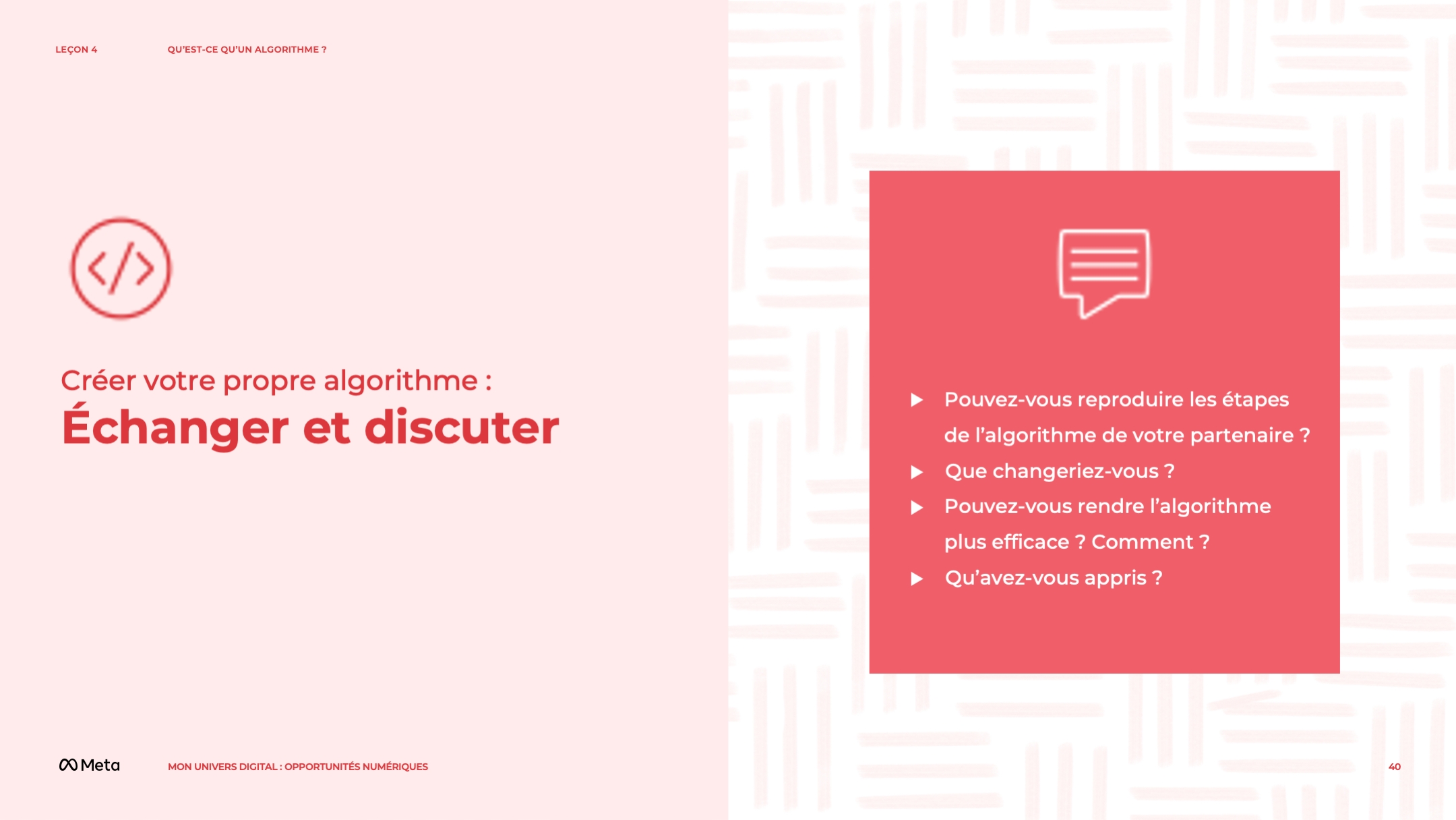 [Speaker Notes: Notes de l’intervenant(e) :
Discussion

ACTIVITÉ INTERACTIVE EN CLASSE
Regroupez les participant(e)s en binômes.
DITES À VOS ÉTUDIANT(E)S
En binômes, je veux que vous partagiez votre algorithme et que vous discutiez des points suivants :
Pensez-vous pouvoir reproduire les étapes de l’algorithme de votre partenaire ? Si non, quelles modifications pouvez-vous suggérer ?
Pensez-vous qu’il existe des moyens de rendre l’algorithme de votre partenaire plus efficace ? Si oui, comment ?
Avez-vous appris quelque chose de nouveau ou de surprenant en créant votre propre algorithme ou en lisant celui de votre partenaire ?

Vous aurez 15 minutes pour réaliser cet exercice.
ACTIVITÉ INTERACTIVE EN CLASSE
Donnez aux participant(e)s 15 minutes pour faire cet exercice avec leur partenaire. Ensuite, accordez 10 minutes aux binômes pour qu’ils partagent a) les moyens qu’ils ont trouvés pour rendre leur algorithme plus efficace, sur la base de leur discussion avec leur partenaire, et/ou b) une chose nouvelle ou surprenante qu’ils ont apprise en développant leur propre algorithme ou en examinant celui de leur partenaire.]
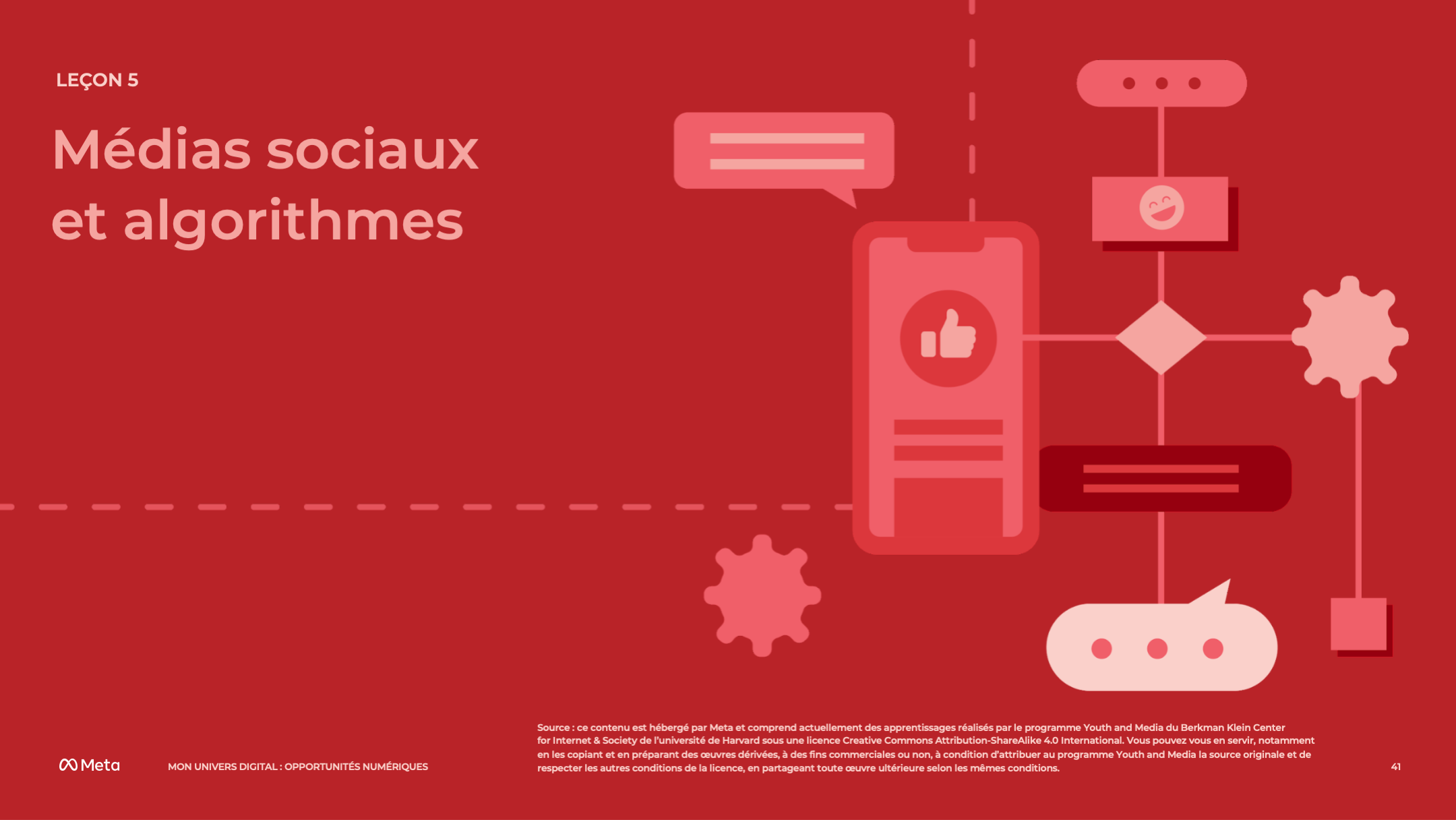 [Speaker Notes: Notes de l’intervenant(e) :
OBJECTIF DU COURS
Les étudiant(e)s vont être en mesure de comprendre les différentes façons dont les algorithmes contribuent à façonner le contenu qu’ils (elles) voient sur les médias sociaux et d’appliquer ces connaissances à leur(s) propre(s) fil(s) d’actualité sur les médias sociaux.
TEMPS ESTIMÉ
60 minutes

QUESTIONS ESSENTIELLES 
En fonction de votre parcours et de vos centres d’intérêt, à quoi ressemblerait votre ou vos fils d’actualité idéaux sur les médias sociaux ? 
En quoi et pourquoi cet idéal est-il similaire ou différent de ce que vous voyez actuellement ? 
MATÉRIEL 
Document «Voici Beldine » : choisissez un document différent (parmi ceux numérotés de un à quatre) à distribuer à chaque groupe (vous répartirez les participant(e)s en quatre groupes dans cette expérience d’apprentissage). 
Document « Les publications sur les médias sociaux » : chacun des 10 documents comporte 4 publications sur les médias sociaux à découper. Veuillez choisir six à huit documents (c’est-à-dire 24 à 32 publications) à imprimer. Remettez à chacun des quatre groupes de participant(e)s ces 24-32 publications dans une enveloppe. 
Quatre enveloppes : placez les 24-32 publications sur les médias sociaux dans une enveloppe pour chaque groupe (quatre groupes). 
Projecteur et écran de projection OU un document de l’ensemble des informations sur Beldine par participant(e). 
Ordinateurs ou appareils mobiles avec accès à Internet. 
PRÉPARATION 
Imprimez les documents à distribuer. 
Découpez les publications sur les médias sociaux et placez-les dans des enveloppes. 
Imprimez les images. 
Les élèves auront besoin d’un accès à Internet pour cette leçon.
Il existe plusieurs possibilités d’adapter le contenu à l’expérience de vos élèves et au contexte local. Ces opportunités sont indiquées comme « Note à l’enseignant(e) ». Nous vous suggérons de lire la leçon à l’avance et de préparer les exemples avant le début de la leçon.
FACULTATIF : COMPÉTENCE DIGCITCOMMIT D’ISTE
INFORMÉ : J’évalue l’exactitude, la pertinence et la validité des contenus numériques et des médias sociaux.
ALERTE : Je suis conscient(e) de mes actions en ligne et je sais comment être en sécurité et créer des espaces sûrs pour les autres en ligne.]
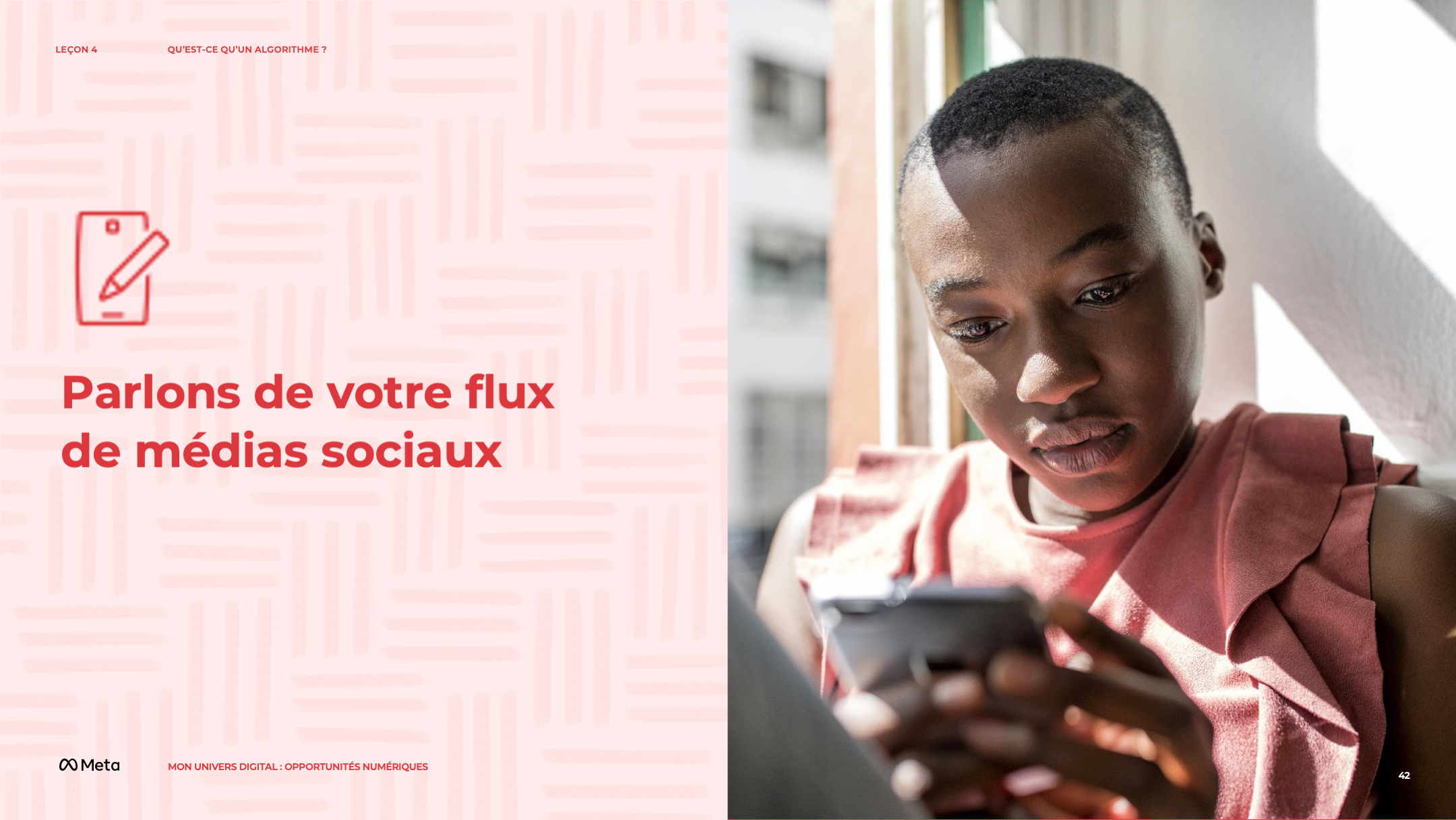 [Speaker Notes: Notes de l’intervenant(e) :

Un fil d’actualité imparfait

DITES À VOS ÉTUDIANT(E)S
Vous êtes probablement nombreux(ses) à avoir un compte sur au moins un type de plateforme de médias sociaux, qu’il s’agisse d’Instagram, de Twitter, de Facebook, de YouTube ou d’autres plateformes.

Certain(e)s d’entre vous ont peut-être aussi plusieurs comptes sur différentes plateformes pour différents usages. Vous pouvez utiliser une plateforme pour consulter les actualités, une autre pour vous connecter avec vos ami(e)s, et une autre encore pour regarder les dernières vidéos virales.

DEMANDEZ À VOS ÉTUDIANT(E)S
Quelle(s) plateforme(s) de médias sociaux utilisez-vous le plus souvent ?
Est-ce que quelqu’un a plusieurs comptes sur une même plateforme ?
Que voyez-vous habituellement sur votre ou vos comptes de médias sociaux ? Si vous avez plusieurs comptes sur une même plateforme, voyez-vous un contenu différent (par exemple : des photos, des vidéos, des messages écrits, des publicités) sur chaque compte ?
Selon vous, qu’est-ce qui détermine ce que vous voyez (en termes de contenus tels que des photos, des vidéos, des messages textuels, des publicités, etc.) ?

DITES À VOS ÉTUDIANT(E)S
Sur les médias sociaux, des algorithmes sont continuellement conçus pour décider de ce que vous voyez. Par exemple, les algorithmes peuvent décider de la proportion de contenu que vous voyez provenant de vos ami(e)s, de votre famille et de vos groupes par rapport au contenu public des entreprises, des marques et des médias.

Les algorithmes peuvent également décider du format de contenu à privilégier, comme les vidéos, les messages écrits ou les images.

La plupart des plateformes de médias sociaux gardent une trace de votre engagement dans les publications de vos ami(e)s, de votre famille et des groupes, ainsi que de votre engagement dans les publications publiques des entreprises, des marques et des médias. Les algorithmes de ces plateformes peuvent prédire ce que vous voulez voir en fonction de ces interactions.

La finalité est de vous proposer du contenu auquel vous êtes plus susceptible de participer en plaçant dans votre fil d’actualité des messages provenant de personnes et de pages identiques ou similaires à celles avec lesquelles vous avez déjà interagi.

DEMANDEZ À VOS ÉTUDIANT(E)S
Dans quelle mesure pensez-vous que vos fils d’actualité sur les médias sociaux représentent vos préférences et vos intérêts ?
Êtes-vous déjà tombé(e) sur une publication dans votre fil d’actualité qui vous a semblé non pertinente, inappropriée ou thématiquement non conforme à votre profil et à votre environnement ? Pourriez-vous partager avec le groupe la raison pour laquelle vous avez ressenti cela ? Pourquoi pensez-vous que les algorithmes vous ont montré ce contenu ?
Y a-t-il des exemples de publications sur les médias sociaux qui vous ont semblé positifs, opportuns ou dont le thème correspondait parfaitement à votre contexte et à vos antécédents ? Pourriez-vous partager avec le groupe la raison pour laquelle vous avez ressenti cela ?
Supposons qu’un algorithme fonctionne de telle sorte qu’il ne vous montre que le contenu qui vous intéresse vraiment. Quel pourrait être le risque ou le revers de la médaille ? Pensez-vous qu’un algorithme devrait être programmé de telle sorte que, parfois, il affiche un contenu qui surprend (sérendipité) ?
Avez-vous déjà vu dans votre fil d’actualité des messages dont le contenu (par exemple, un message traitant de politique ou d’engagement civique) semblait suspect ou destiné à vous tromper ? Si oui, à quelle fréquence ? Quelqu’un pourrait-il partager un exemple de ce type de publication ? Quelle a été votre réaction lorsque vous l’avez vu ? [Certain(e)s participant(e)s auront, par exemple, rejeté le message, l’auront signalé ou en auront parlé à un(e) ami(e) ou à un membre de leur famille].]
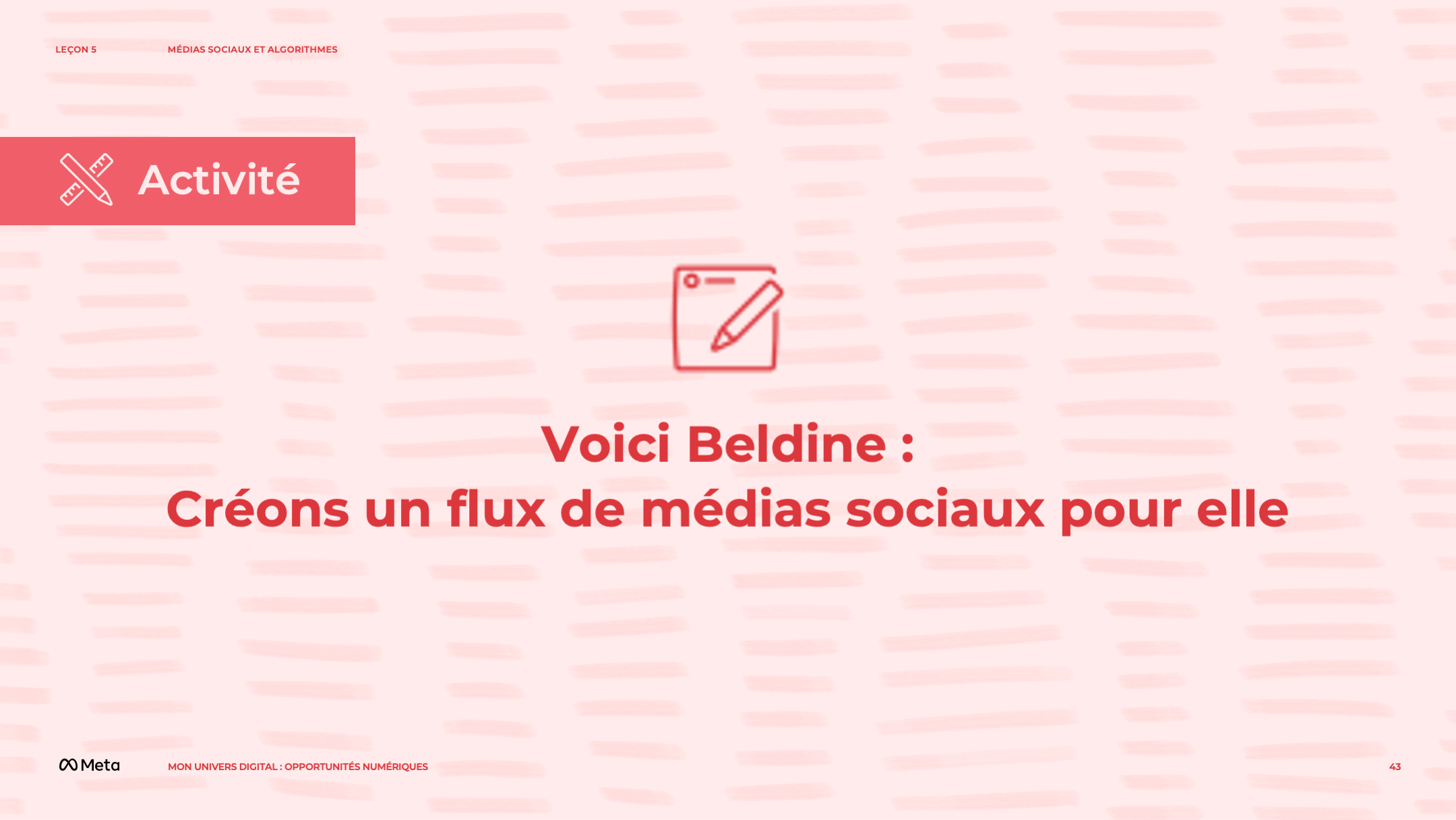 [Speaker Notes: Notes de l’intervenant(e) :
DITES À VOS ÉTUDIANT(E)S
Pour nous permettre de mieux comprendre comment les algorithmes façonnent les fils des médias sociaux, participons à une activité de groupe !
ACTIVITÉ INTERACTIVE EN CLASSE
Divisez les participant(e)s en quatre groupes et donnez à chaque groupe l’un des quatre documents «Voici Beldine  » et les 24-32 publications sur les médias sociaux dans une enveloppe. Il devrait y avoir quatre enveloppes : une pour chaque groupe.
DITES À VOS ÉTUDIANT(E)S
Dans vos groupes, regardez d’abord la série de publications et les informations sur Beldine fournies sur votre document. Ensuite, sélectionnez jusqu’à 18 messages et classez-les dans un ordre qui, selon vous, permettra de créer un fil pertinent pour Beldine. Réfléchissez au type de contenu qui plairait le plus à Beldine (par exemple : le temps passé à regarder, aimer, cliquer, partager ou re-partager).
ACTIVITÉ INTERACTIVE EN CLASSE
Donnez aux participant(e)s 15 minutes pour faire cet exercice de groupe.

NOTE À L’ENSEIGNANT(E)
L’exemple ci-dessus peut être adapté davantage pour refléter l’expérience et le contexte local de vos étudiant(e)s. Ce document a pour but de montrer aux étudiant(e)s comment des informations telles que les goûts et les aversions d’une personne peuvent aider les algorithmes à adapter leur contenu social aux préférences de celle-ci.]
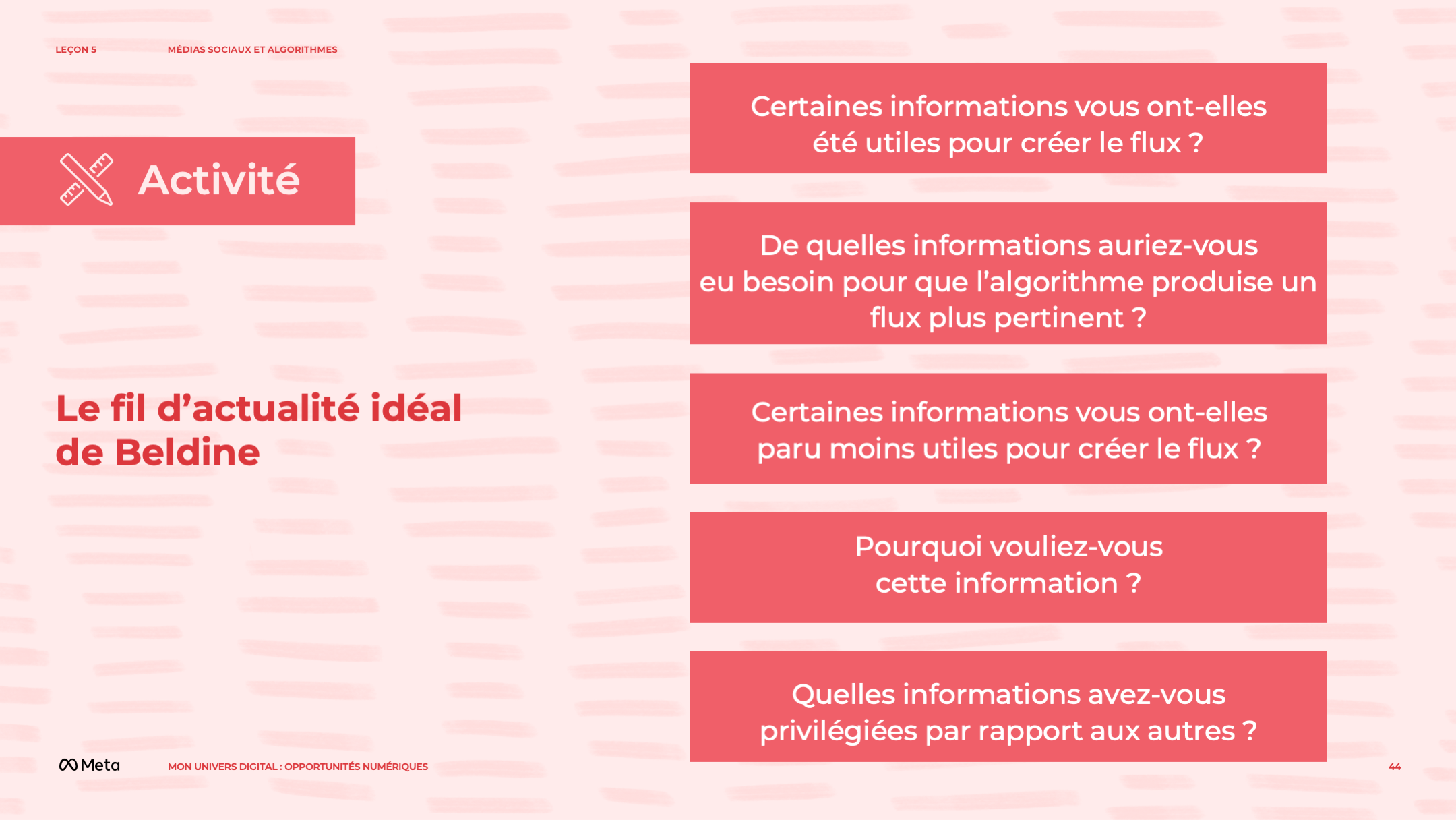 [Speaker Notes: Notes de l’intervenant(e) :
ACTIVITÉ INTERACTIVE EN CLASSE
Faites revenir tous les participant(e)s, en les faisant asseoir dans leur groupe. Demandez à chaque groupe de désigner une personne qui va présenter le fil qu’ils ont créé. Demandez à chaque groupe d’expliquer brièvement 1) les informations qu’ils ont reçues sur Beldine, 2) les messages qu’ils ont sélectionnés et pourquoi, et 3) le contenu sur lequel ils se sont concentrés pour créer le fil d’actualité d’après les différentes informations sur Beldine fournies dans leur document.
DEMANDEZ À VOS ÉTUDIANT(E)S
Y a-t-il des informations sur Beldine qui vous ont été particulièrement utiles pour créer le fil ?
Y a-t-il des informations sur Beldine qui vous semblent moins utiles ?
Quels éléments d’information sur Beldine avez-vous privilégiés par rapport aux autres ?
Quelles informations sur Beldine auriez-vous voulu avoir pour que l’algorithme produise un fil encore plus pertinent pour Beldine ? Pourquoi vouliez-vous cette information ? 
Réponse possible : Beldine se soucie vraiment des droits de l’homme. Cependant, étant donné que les participant(e)s n’avaient qu’un seul point d’information sur les droits de l’homme (c’est-à-dire un post sur l’égalité des sexes), il a peut-être été difficile d’adapter le fil d’information à des domaines spécifiques des droits de l’homme. Il semble que Beldine s’intéresse à l’égalité des genres, mais s’intéresse-t-elle à d’autres questions relatives aux droits de l’homme, et si oui, lesquelles ?
Une image plus complète

DITES À VOS ÉTUDIANT(E)S
Chaque groupe a reçu des informations sur Beldine. Rassemblons maintenant toutes les informations sur Beldine et réfléchissons à la manière dont cela pourrait faire évoluer notre conception de ce que seraient le fil idéal et l’algorithme sous-jacent pour Beldine (le cas échéant).

Montrez la série complète d’informations sur Beldine (« Voici Beldine - Une image plus complète : exemplaire de l’enseignant(e) ») sur un écran de projection ou imprimez et partagez-en une copie avec chaque participant(e).
DEMANDEZ À VOS ÉTUDIANT(E)S
D’après toutes les informations que vous possédez maintenant sur Beldine, quels sont, parmi les fils existants et les algorithmes sous-jacents (créés par les quatre groupes), ceux que Beldine trouverait les plus intéressants ? Pour quelle raison ?
En ayant connaissance de toutes les informations, conserveriez-vous l’un des fils existants (créés par les quatre groupes) et les algorithmes sous-jacents, ou créeriez-vous un nouveau fil ?

NOTE À L’ENSEIGNANT(E)
L’exemple ci-dessus peut être adapté davantage pour refléter l’expérience et le contexte local de vos étudiant(e)s. Ce document a pour but de montrer aux étudiant(e)s comment des informations telles que les goûts et les aversions d’une personne peuvent aider les algorithmes à adapter leur contenu social aux préférences de celle-ci.]
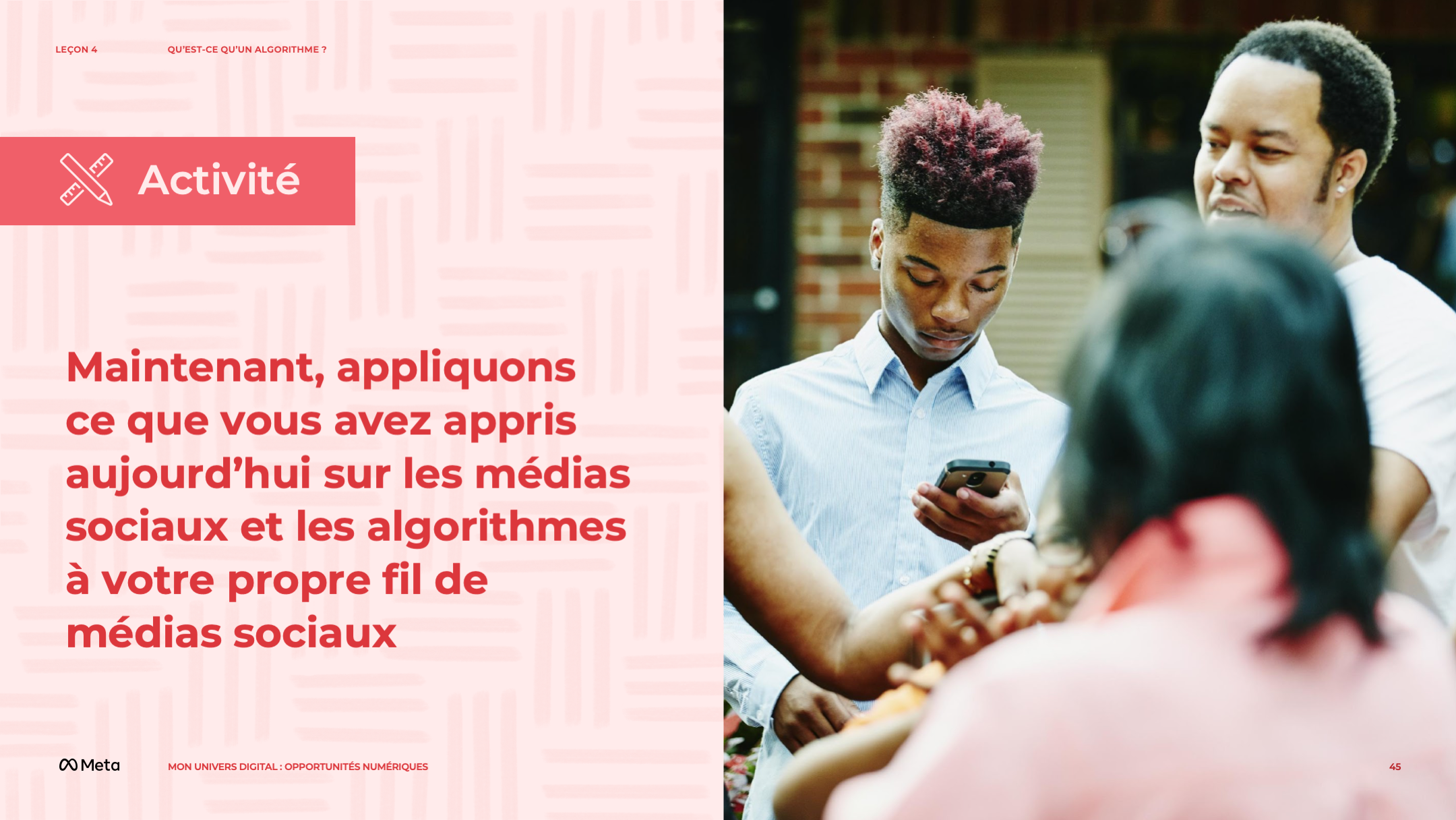 [Speaker Notes: Notes de l’intervenant(e) :

Devoirs

OPTION 1 pour les participant(e)s âgés de 11 à 13 ans

DITES À VOS ÉTUDIANT(E)S
Maintenant, appliquons ce que vous avez appris aujourd’hui sur les médias sociaux et les algorithmes à votre propre fil de médias sociaux. Choisissez un compte sur une plateforme de médias sociaux spécifique et sélectionnez les 18 premières publications qui apparaissent. Identifiez 10 variables sur lesquelles vous pensez que l’algorithme sous-jacent se concentre (par exemple : vos réactions aux publications d’un(e) ami(e), d’un magasin de vêtements local ou d’une équipe de sport).

OPTION 2 pour les participant(e)s âgés de 14 à 18 ans

DITES À VOS ÉTUDIANT(E)S
Pour celles et ceux d’entre vous qui s’intéressent aux données utilisées par l’algorithme de votre propre fil d’actualité, sachez que vous pouvez accéder aux informations que les plateformes de médias sociaux possèdent sur vous et en télécharger une copie.

Pour celles et ceux qui ont un compte Facebook, connectez-vous à Facebook sur un ordinateur de bureau et, en haut à droite de votre page d’accueil, cliquez sur la flèche bleue qui pointe vers le bas. À partir de là, cliquez sur « Paramètres », puis sur « Vos informations Facebook ». Cliquez ensuite sur « Télécharger vos informations ». Ici, vous pouvez sélectionner les informations que vous souhaitez télécharger (par exemple : les annonces, la localisation, les messages).

Pour celles et ceux qui ont un compte Instagram, connectez-vous à Instagram sur un ordinateur de bureau et cliquez sur l’icône « Profil » en haut à droite, en forme de bonhomme, puis cliquez sur l’icône « Paramètres », qui ressemble à une roue. À partir de là, cliquez sur le bouton « Confidentialité et sécurité », puis faites défiler la liste jusqu’à « Données du compte » et cliquez sur « Afficher les données du compte ». Pour consulter un type de données spécifique (par exemple : les demandes d’abonnements, les hashtags que vous suivez, les comptes que vous avez bloqués, etc.), cliquez sur « Afficher tout ».

Si vous avez un compte Facebook et un compte Instagram, n’hésitez pas à essayer cet exercice sur ces deux comptes !

Sur la base de ces informations, j’aimerais que vous réfléchissiez, par écrit, aux questions suivantes :
Ces fichiers représentent certaines des données que Facebook et/ou Instagram ont recueillies à votre sujet. Que pensez-vous du fait que Facebook et/ou Instagram disposent de toutes ces informations ? Préféreriez-vous qu’ils aient ou n’aient pas ces informations ?
Ces informations sont-elles être une représentation exacte de vous/vos préférences ? Pourquoi ?
Dans quelle mesure vos préférences sont-elles représentées ou non dans votre fil ?
Y a-t-il d’autres informations sur vos centres d’intérêts et vos préférences que vous souhaiteriez que Facebook et/ou Instagram connaissent à votre sujet pour que votre fil soit encore plus pertinent ?
Selon vous, quelles sont les caractéristiques des informations que vous avez téléchargées qui influencent l’algorithme de votre fil ?
Quels sont les autres plateformes ou services en ligne que vous utilisez et qui pourraient avoir une incidence sur votre fil ? Par exemple : si vous achetez des billets d’avion sur un site de voyage spécifique, comme Expedia, vous pourriez alors voir des publicités pour ce site sur votre fil de médias sociaux.

NOTE À L’ENSEIGNANT(E)
L’exemple ci-dessus peut être adapté davantage pour refléter l’expérience et le contexte local de vos étudiant(e)s. Ce document a pour but de montrer aux étudiant(e)s comment des informations telles que les goûts et les aversions d’une personne peuvent aider les algorithmes à adapter leur contenu social aux préférences de celle-ci.]
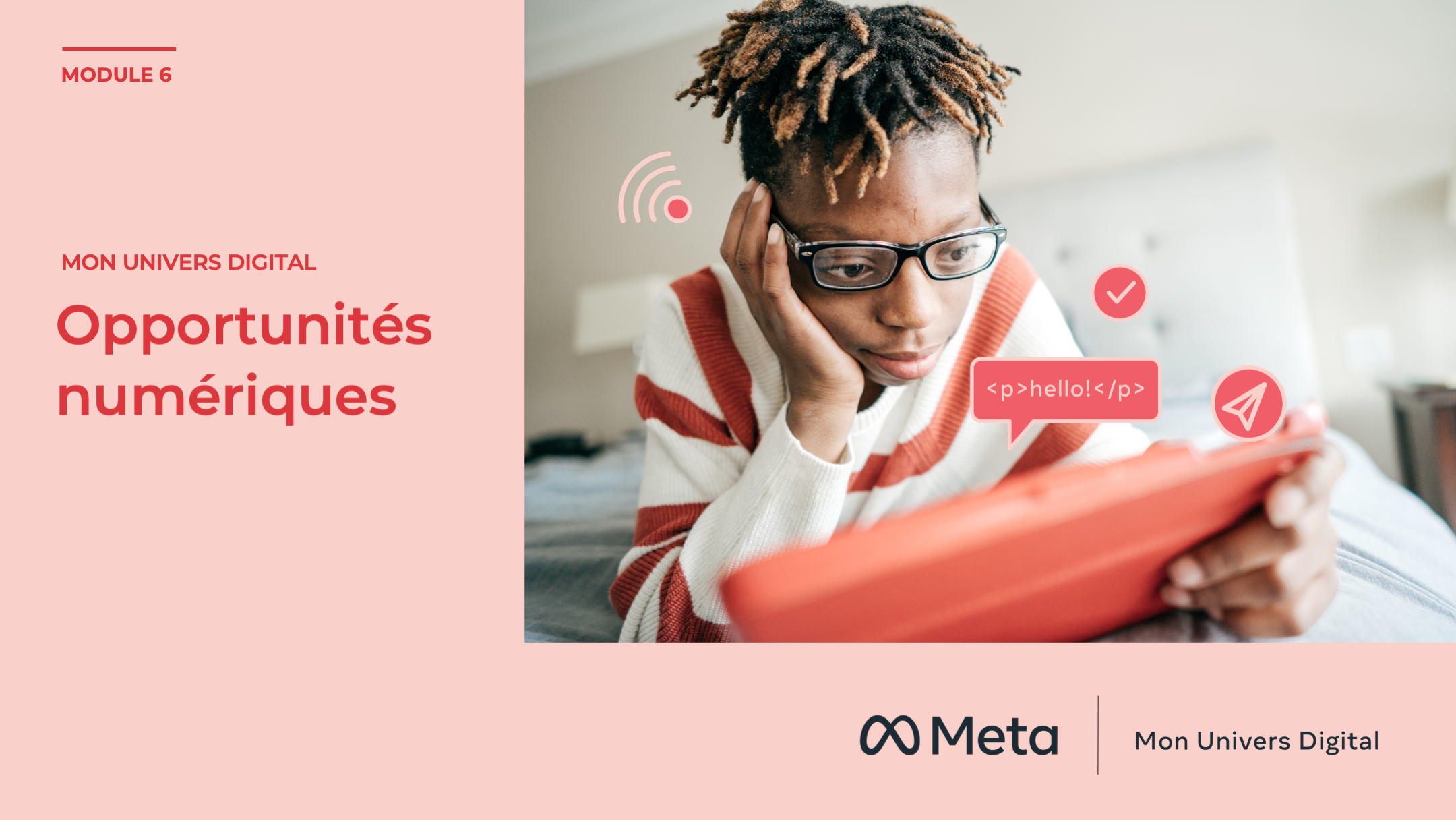 [Speaker Notes: Notes de l’intervenant(e) :

Les leçons et activités de cette section aident les participant(e)s à acquérir les compétences dont ils (elles) ont besoin pour tirer pleinement parti des possibilités offertes par le monde numérique. Celles-ci peuvent inclure la capacité à comprendre et à participer à des discussions sur l’intelligence artificielle, à comprendre et appliquer les concepts informatiques, à participer à la création, la collecte, l’interprétation et l’analyse de données, et à mener des activités économiques en ligne et hors ligne.]